“Progress in Predicting Derechoes using Convection-Allowing Forecast Models”
Morris Weisman, Glen Romine, Craig Schwartz, Ryan Sobash
3rd Midwest Bow Echo Workshop  2017
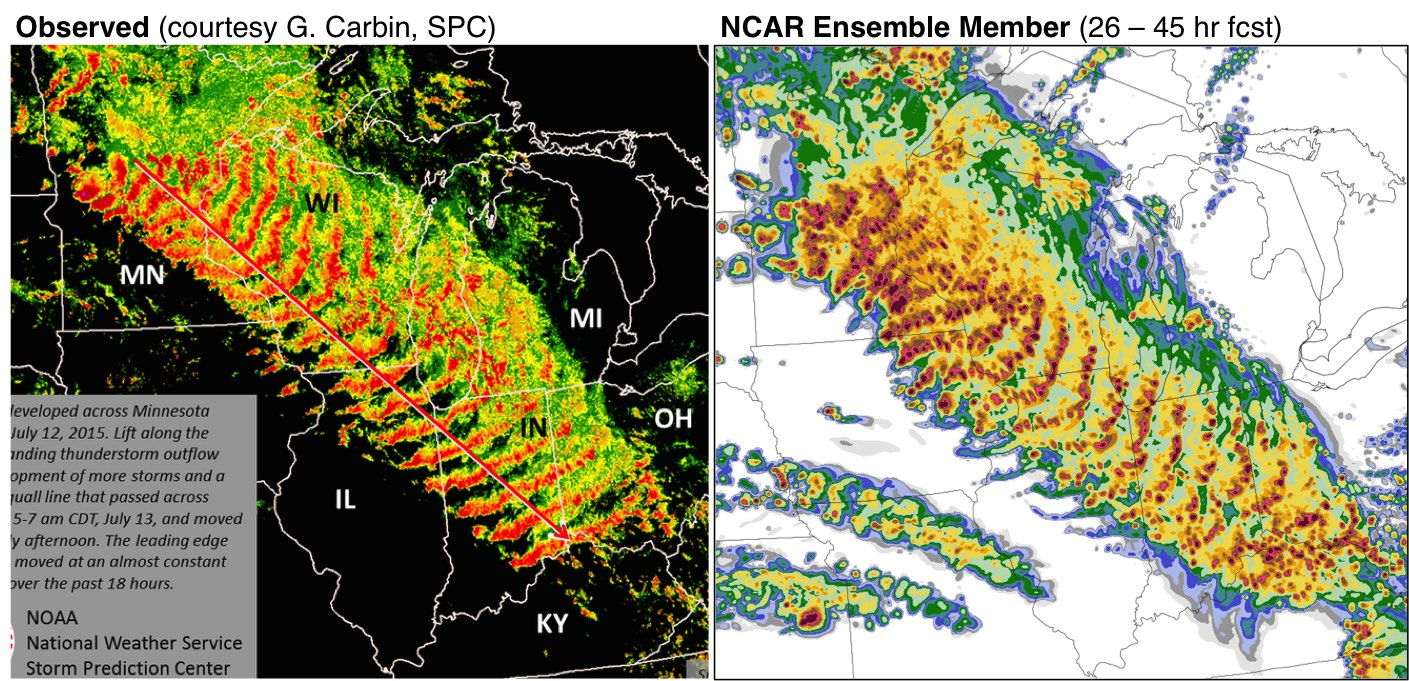 July 12 2015 Derecho
Derechos: Severe Lines of ThunderstormsHinrichs (1888), Johns and Hirt (1987)
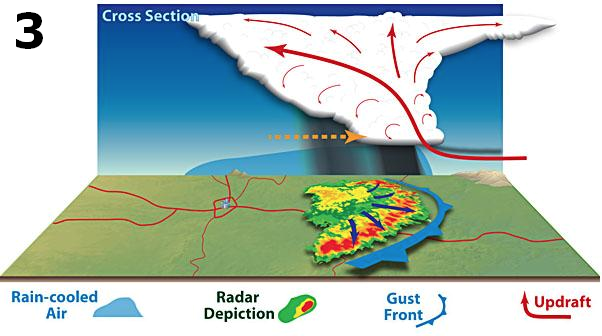 Straight-line winds
Long swaths (> 400 km), long duration (> 6 h)
Wide damage swaths (100-500 km)
Rapid movement: 20-30 m/s
NOAA Storm Prediction Center
OR, see Corfidi et al. BAMS, 2016
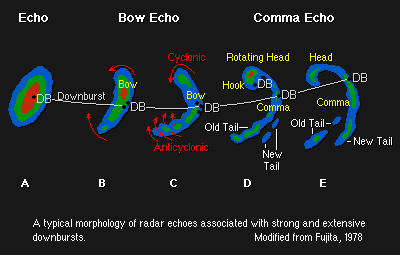 The key structural component is often  a bow echoes (e.g., Fujita 1978)
2
Part I:
Part II:
“Super” Derecho Archetypes:
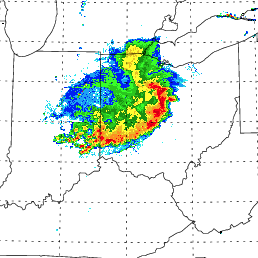 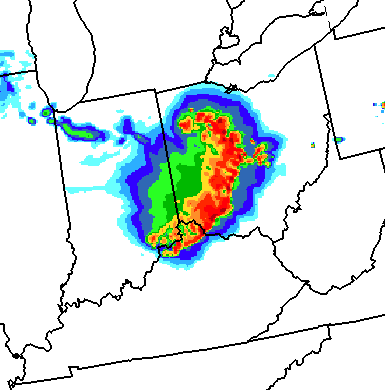 29 June 2012
Radar Reflectivity
3 km Model Reflectivity
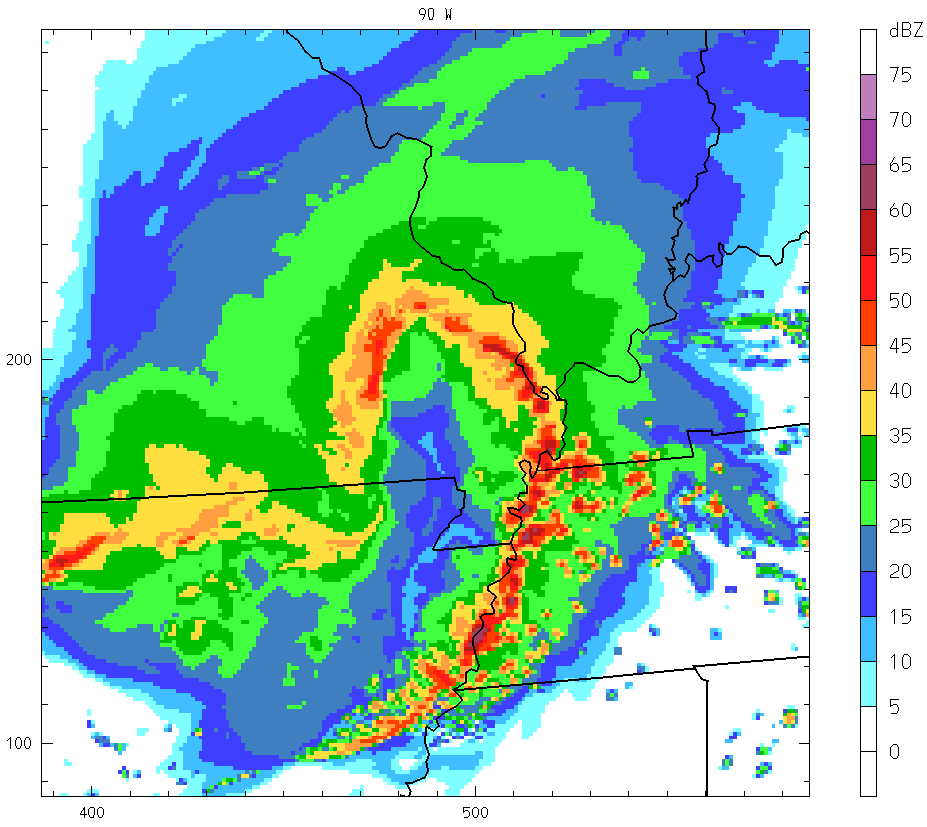 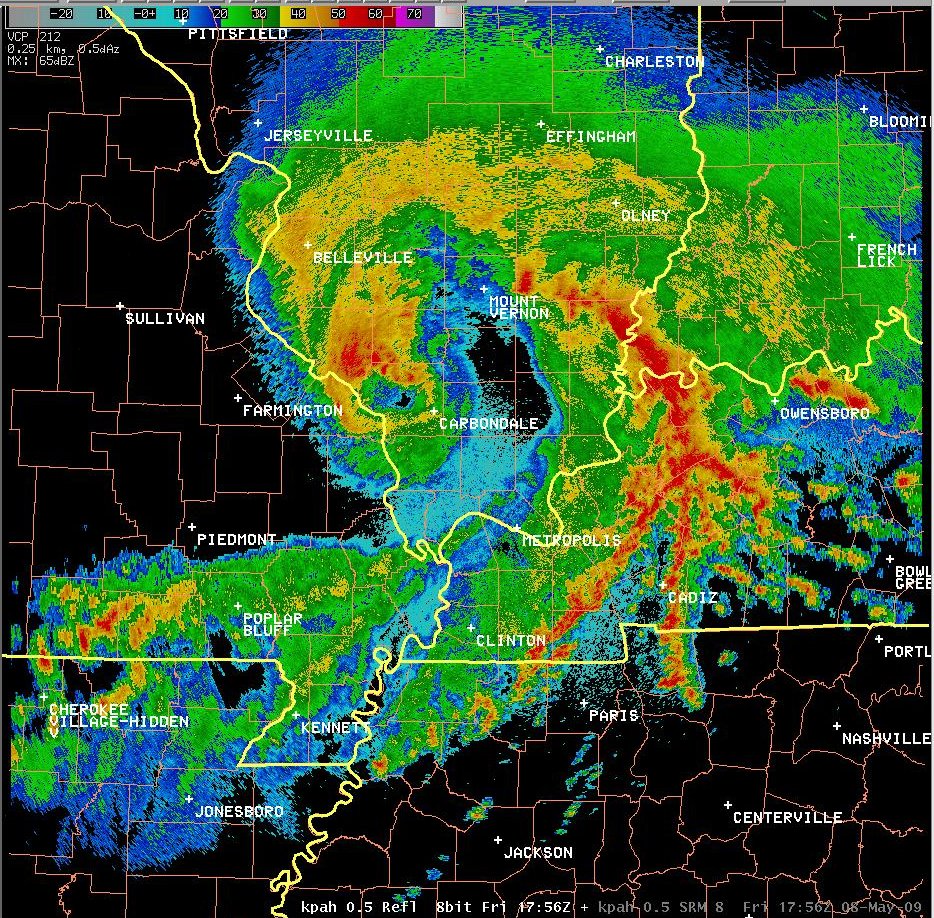 08 May 2009
29 June 2012 Derecho:
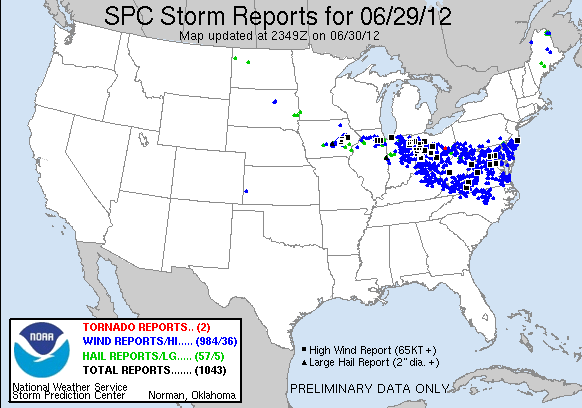 ..massive tree damage, power losses, comparable to hurricane damage
18 UTC
21 UTC
00 UTC
03 UTC
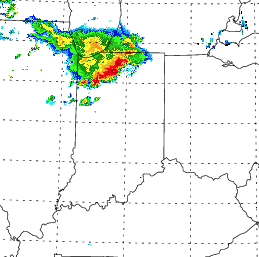 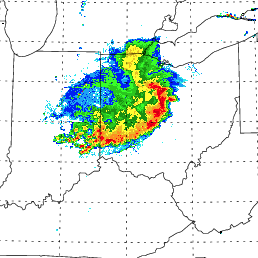 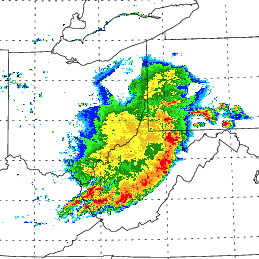 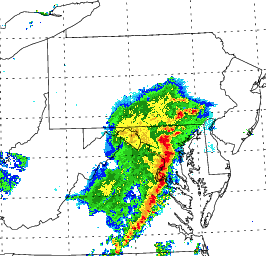 Derecho Predictability:  29 June 2012
3 km WRF-ARW Forecast
18 UTC (6 h)
21 UTC (9 h)
03 UTC (15 h)
00 UTC (12 h)
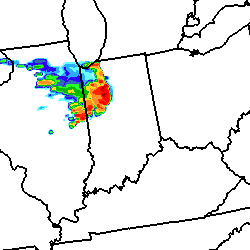 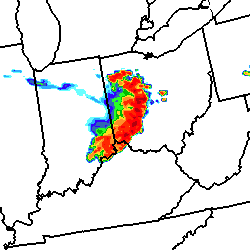 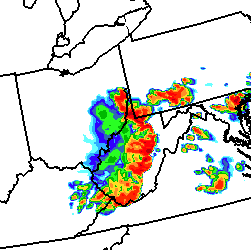 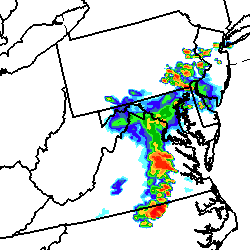 Composite Radar
18 UTC
21 UTC
00 UTC
03 UTC
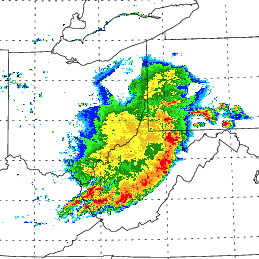 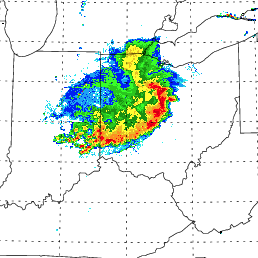 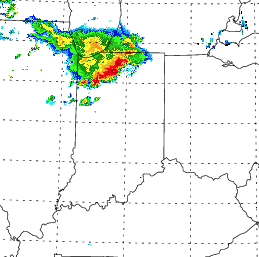 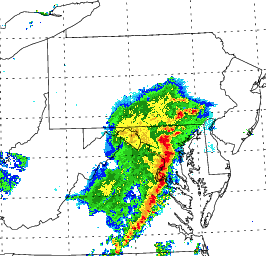 Derecho Predictability:  29 June 2012
SPC Storm Reports
3 km WRF-ARW Forecast
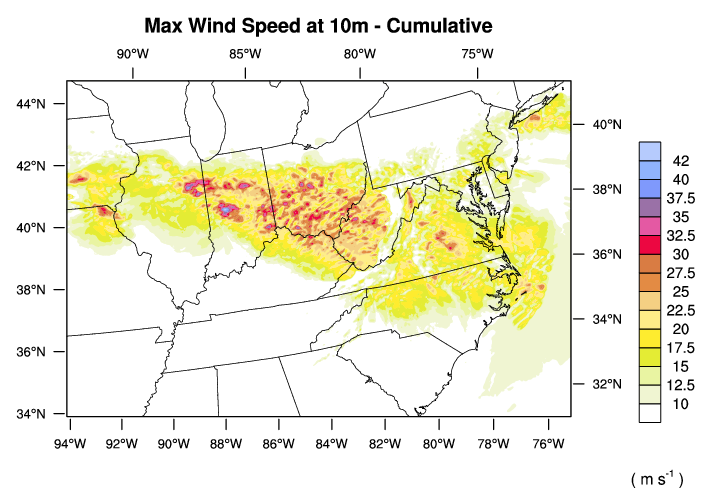 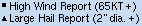 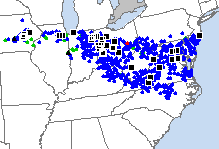 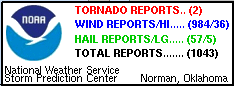 Why did the Derecho cross the Appalacians?
29 June 2012  21 UTC
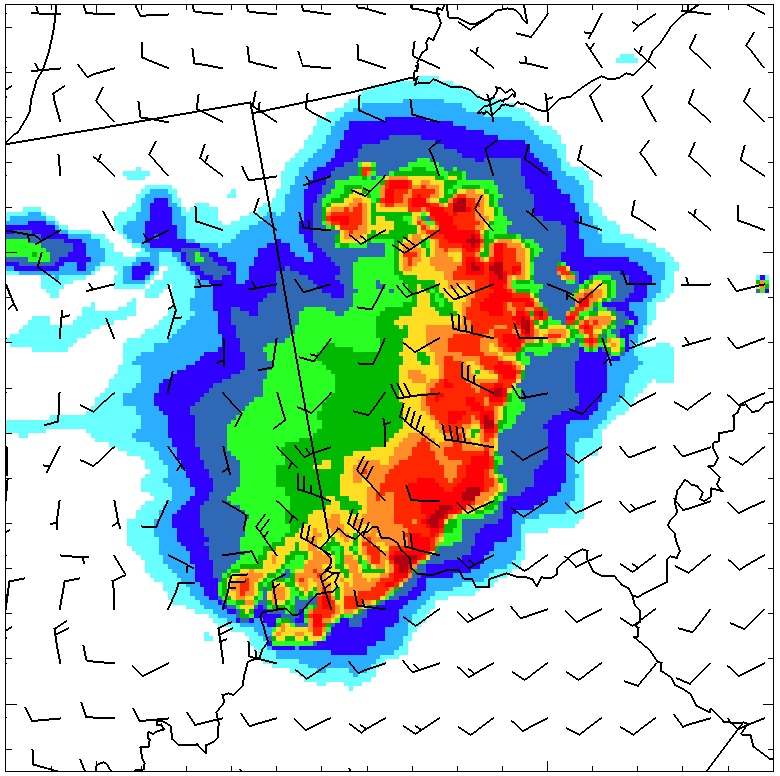 Reflectivity, Sfc winds
*Cold Pool :  -14 to -16 C
*Strong Rear Inflow Jet
*No cyclonic vorticity along leading line
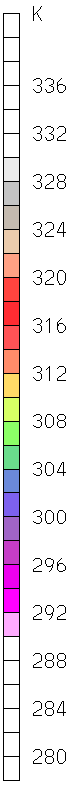 975 hPa Theta
850 hPa Theta
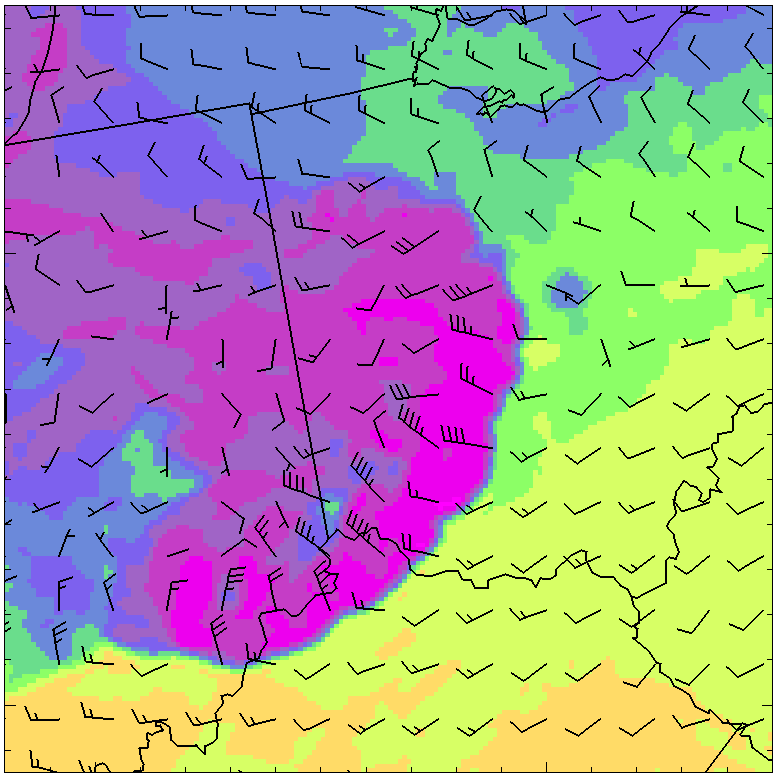 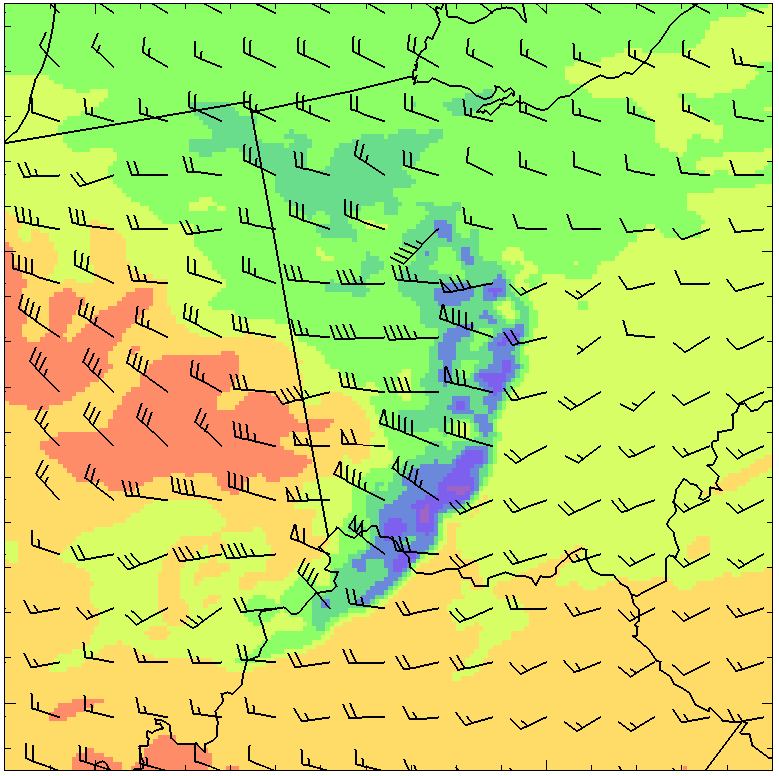 29 June 2012 Derecho: 22 UTC
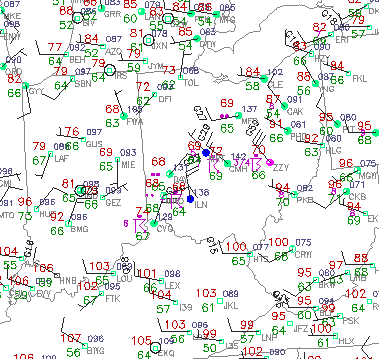 ~ 30 Deg F   Cold Pool
29 June 2012  21 UTC
   Vertical X-sections
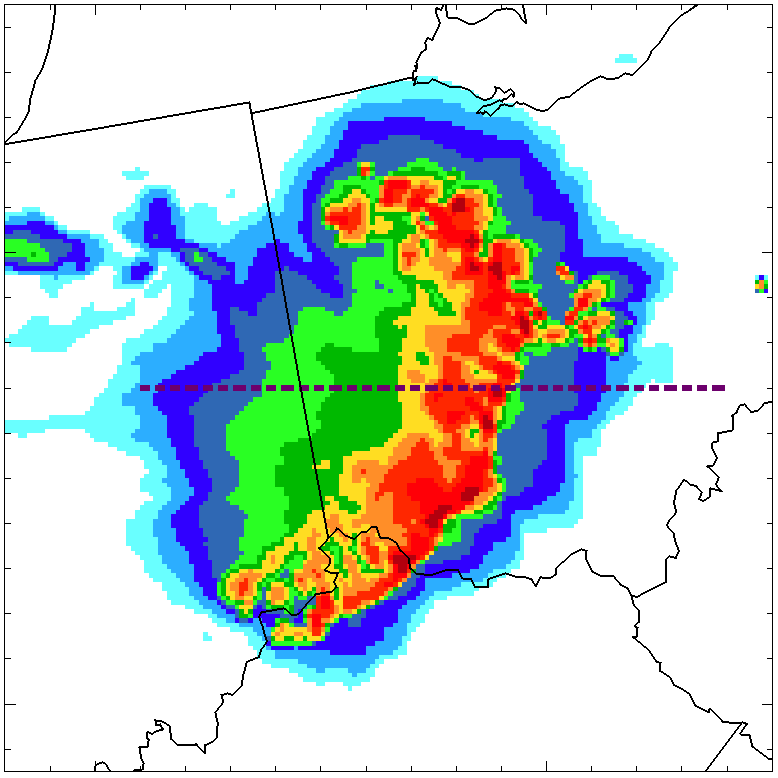 *Cold Pool :  4 km deep, -14 to -16 C
*Descending Rear Inflow Jet
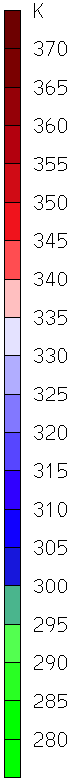 8 km
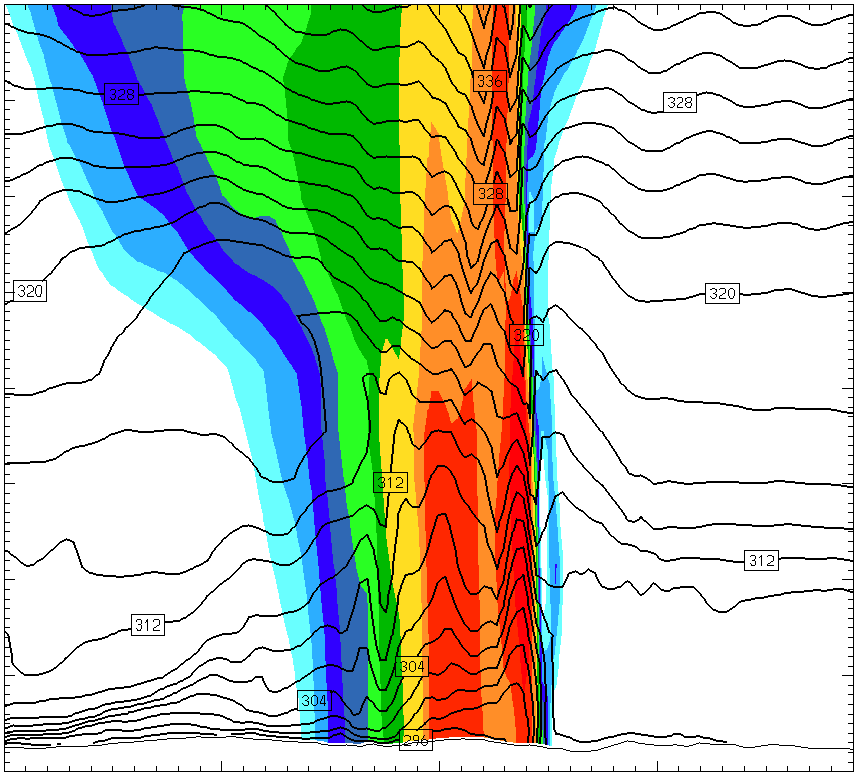 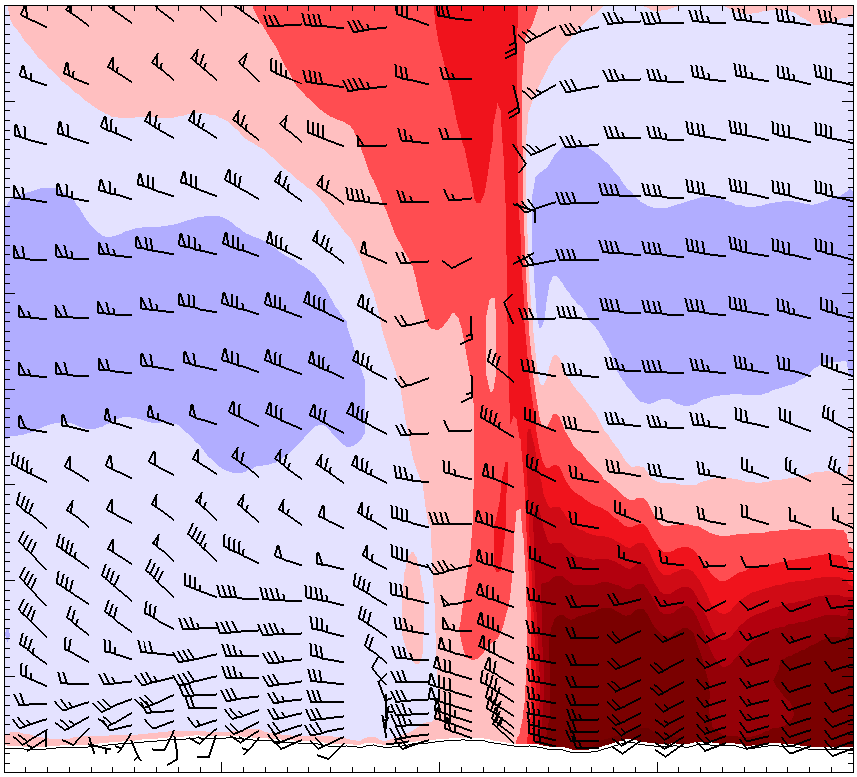 4 km
0 km
Reflectivity, Theta
Winds, Theta-E
The 8 May 2009 “Super Derecho”:
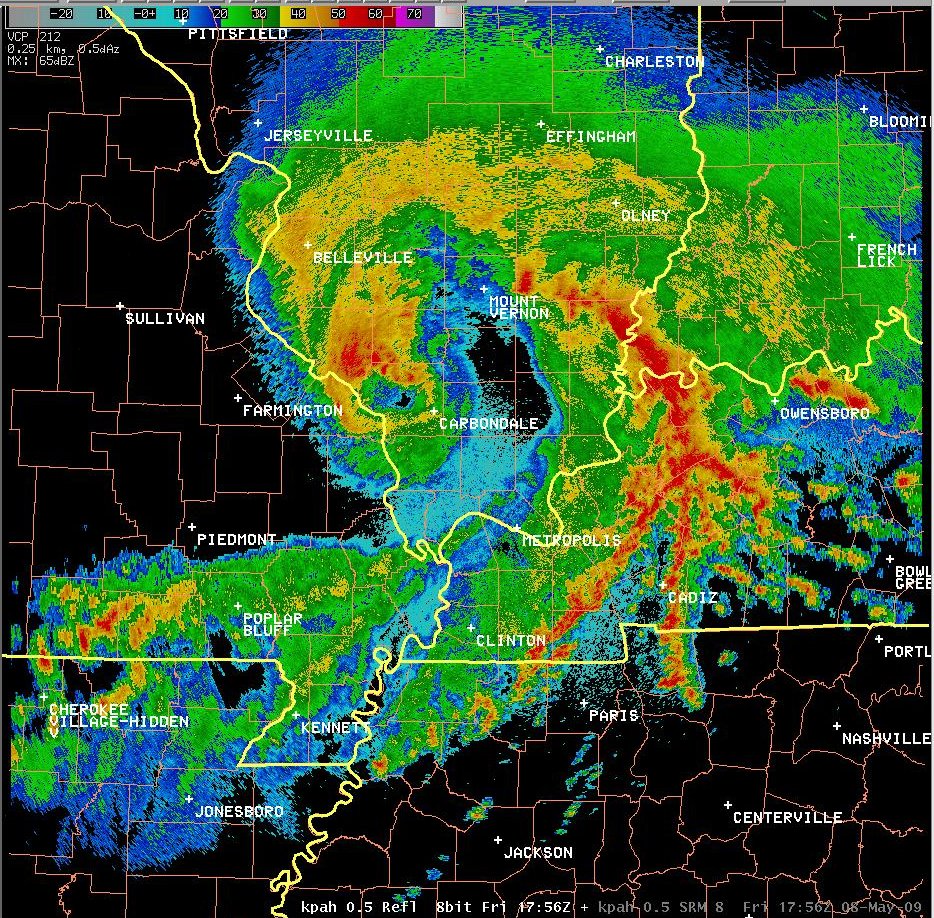 8-10 h of Hurricane-Force Winds, Extensive Damage…
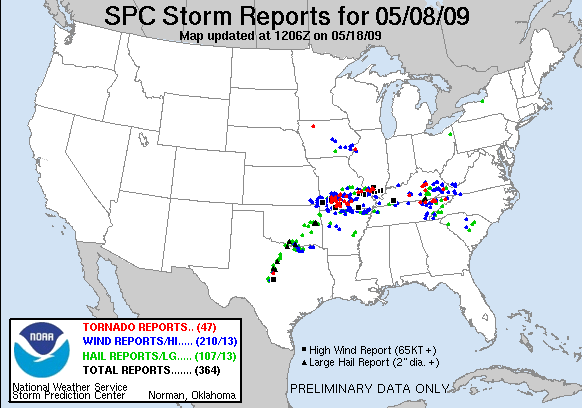 Radar   17:56 UTC 05/08/09 (Paducah)
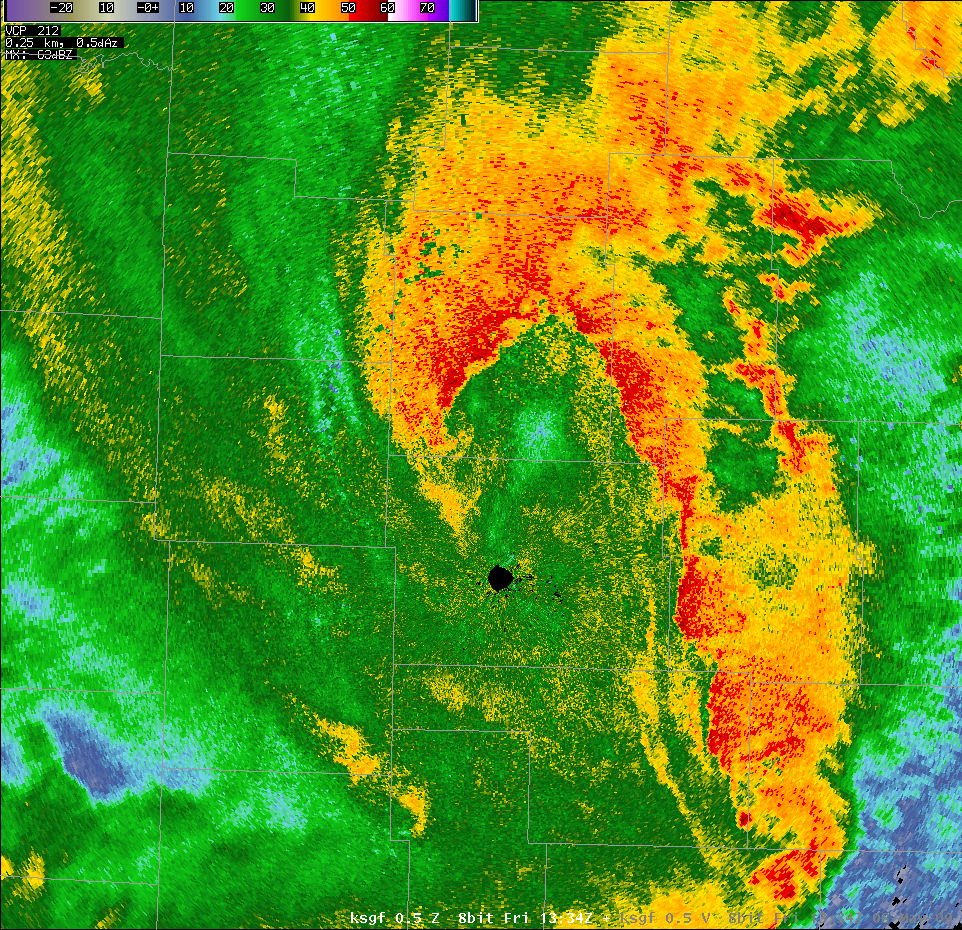 100-110KT winds at ~1kft
Base Reflectivity 1334z KSGF
[Speaker Notes: Here is the corresponding reflectivity image.]
Why did the 08 May 2009 derecho act like an inland Hurricane?
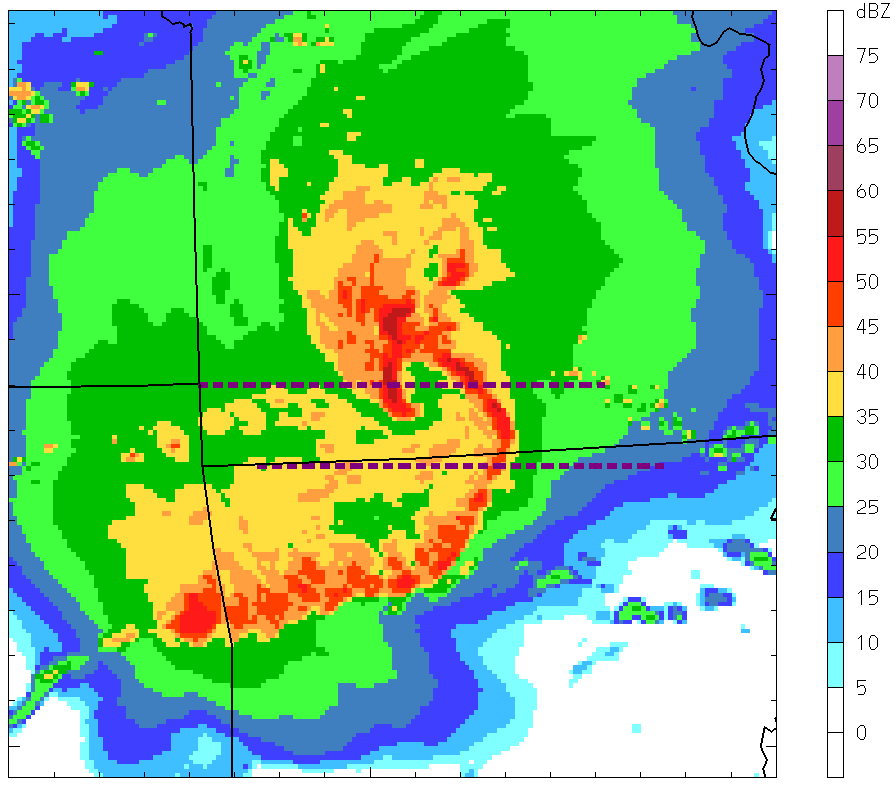 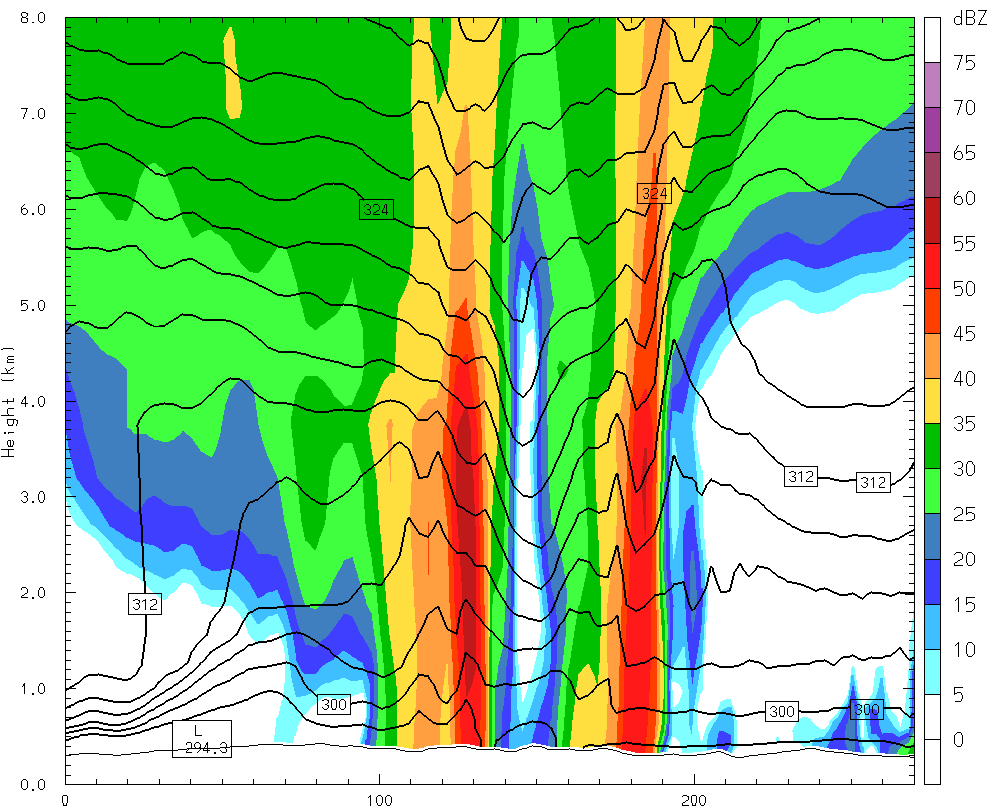 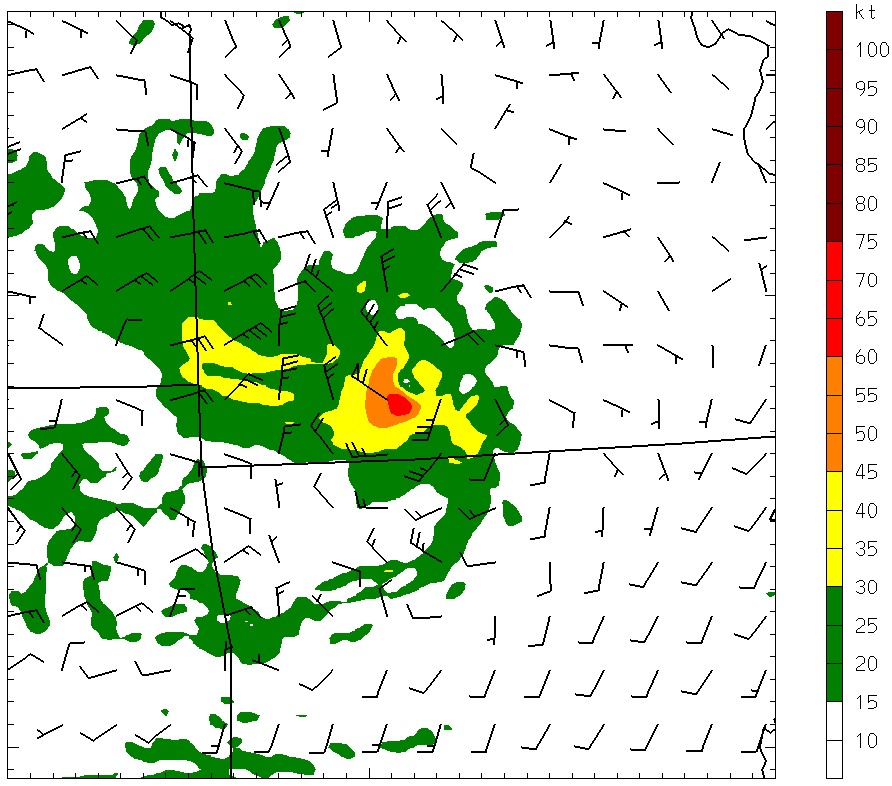 It was!!
Surface Wind Speed (shaded)
Derecho Predictability:
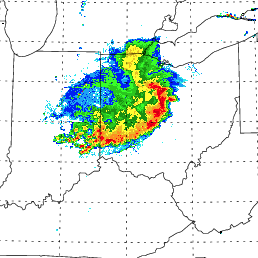 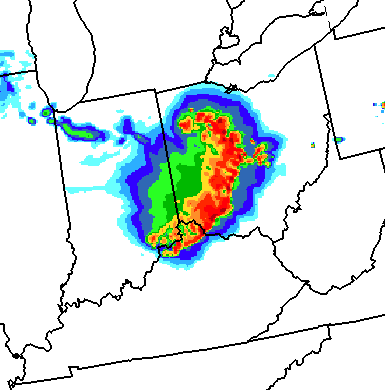 29 June 2012
         Cold-pool
         dominant
      (-16 C, 4 km)
Radar Reflectivity
3 km Model Reflectivity
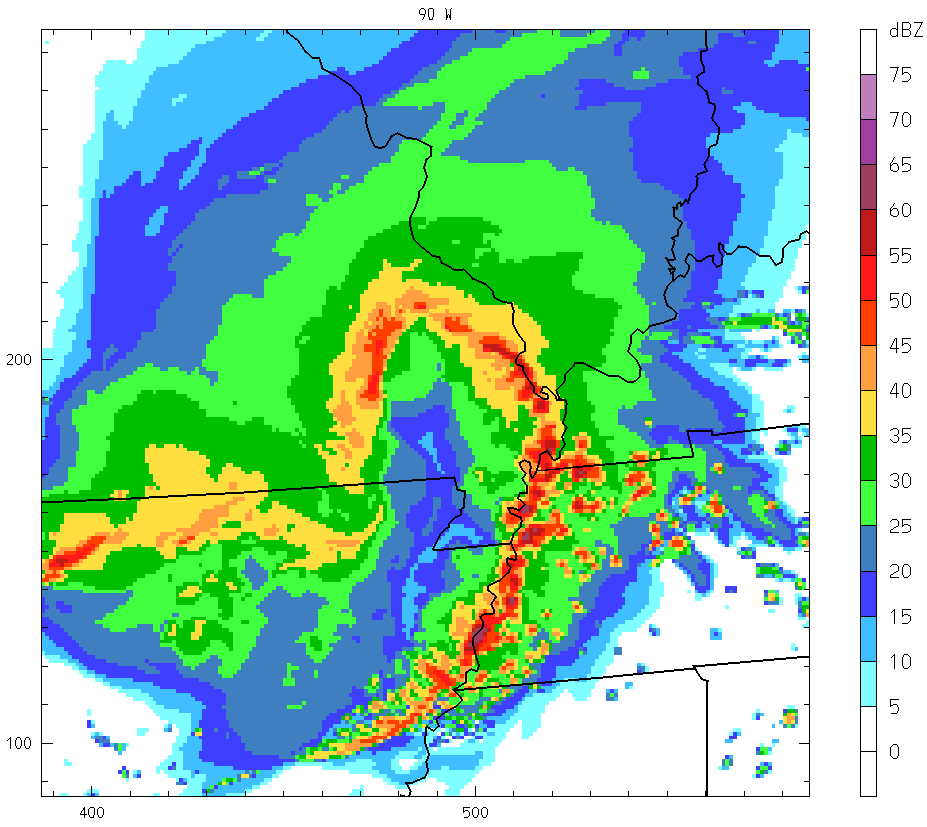 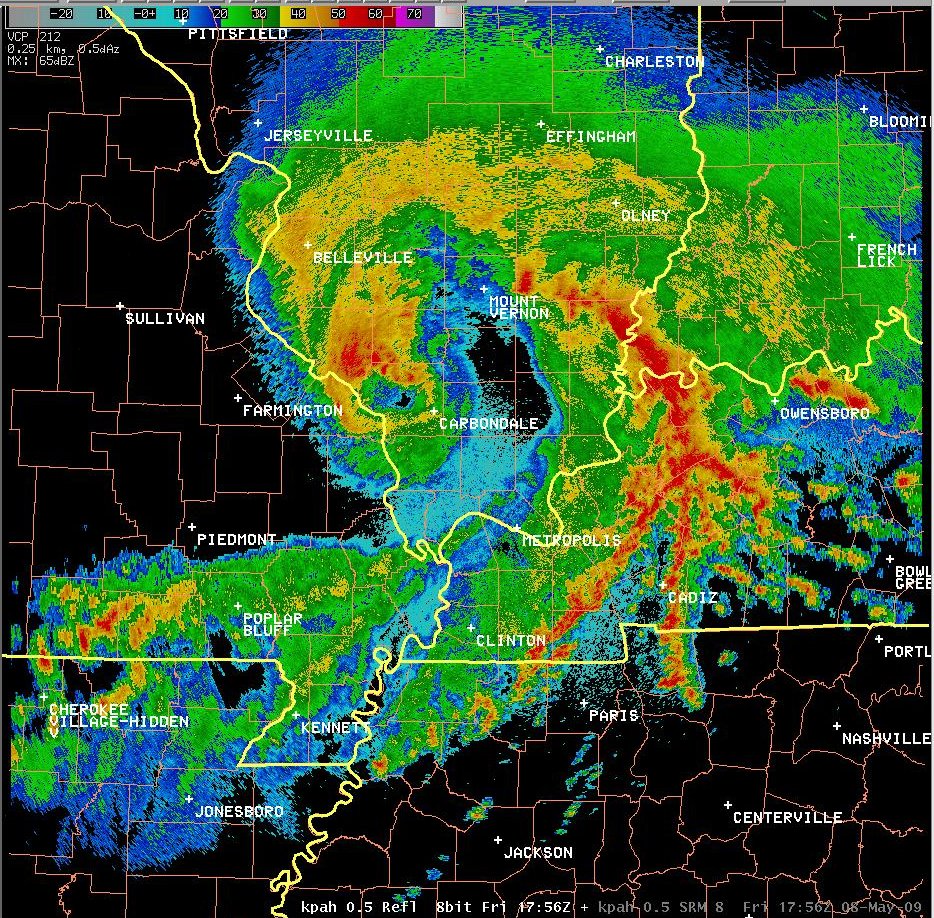 08 May 2009
        Mesovortex
          dominant
        (warm core)
700 hPa Intercomparison:
29 June 2012
08 May 2009
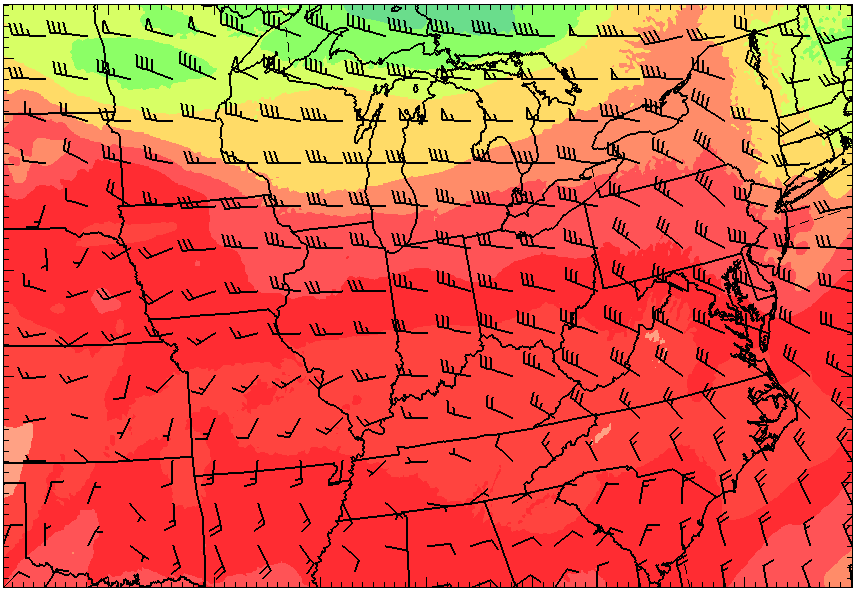 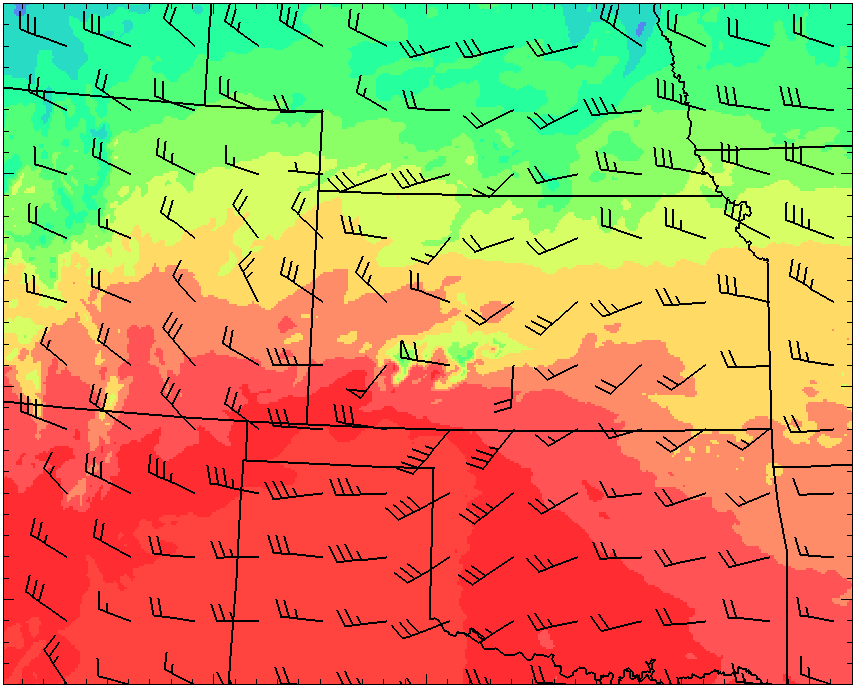 

Weaker mid-tropospheric baroclinicity
Mid-tropospheric baroclinicity, Lee trough
850 hPa Intercomparison:
08 May 2009
29 June 2012
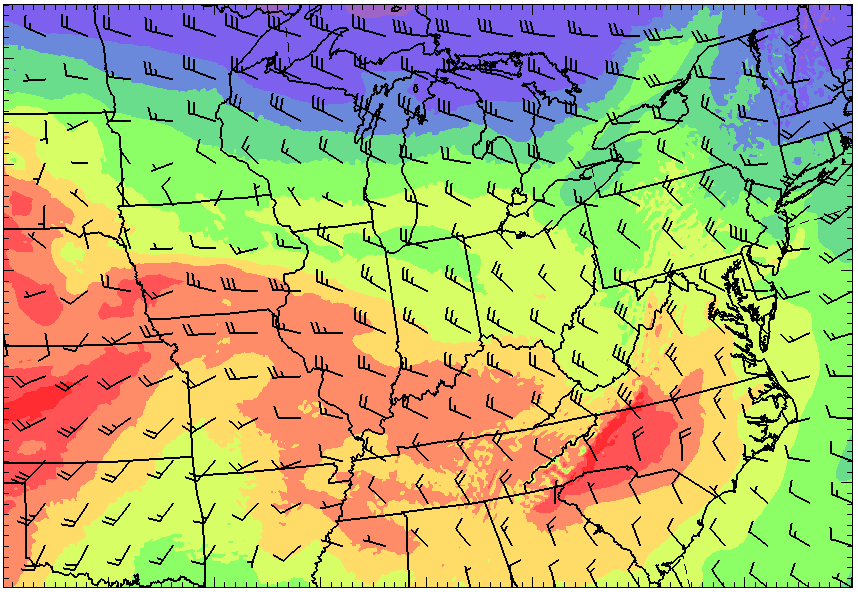 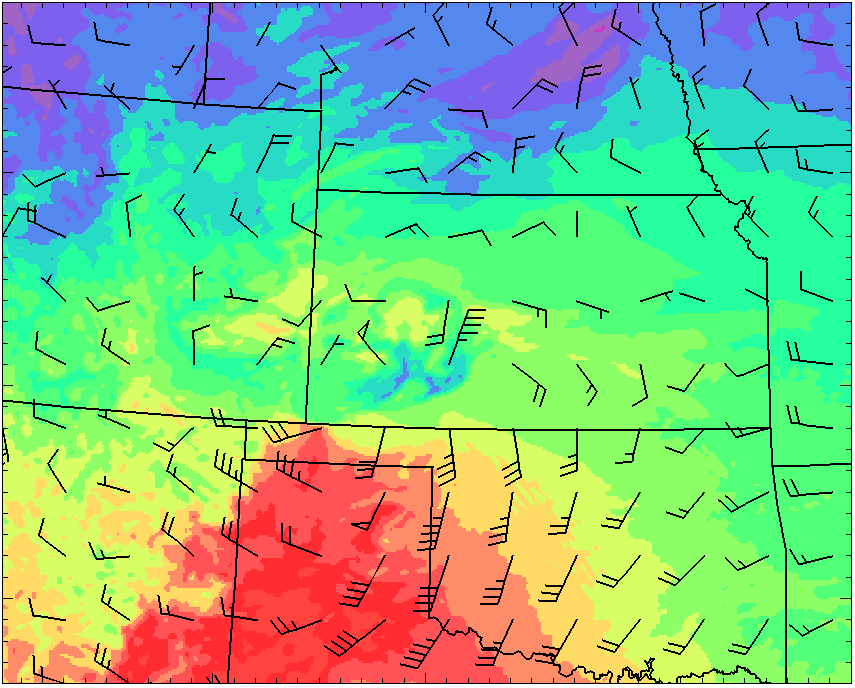 

NO Low-Level Jet, NO west-east boundary
Low-Level Jet, west-east boundary, Lee trough
Cape/Shear Intercomparison:
29 June 2012
08 May 2009
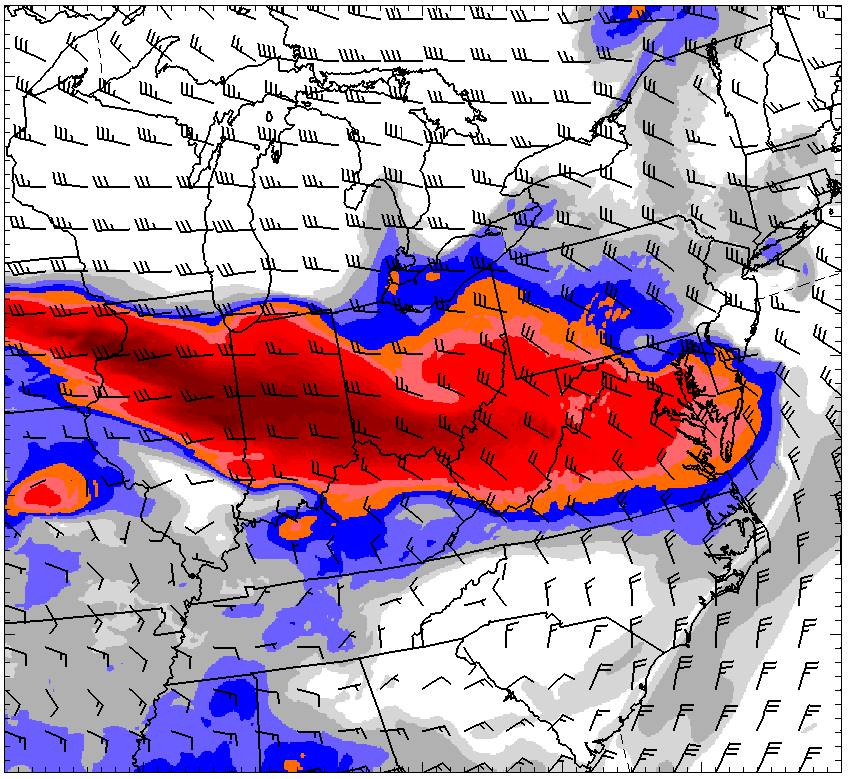 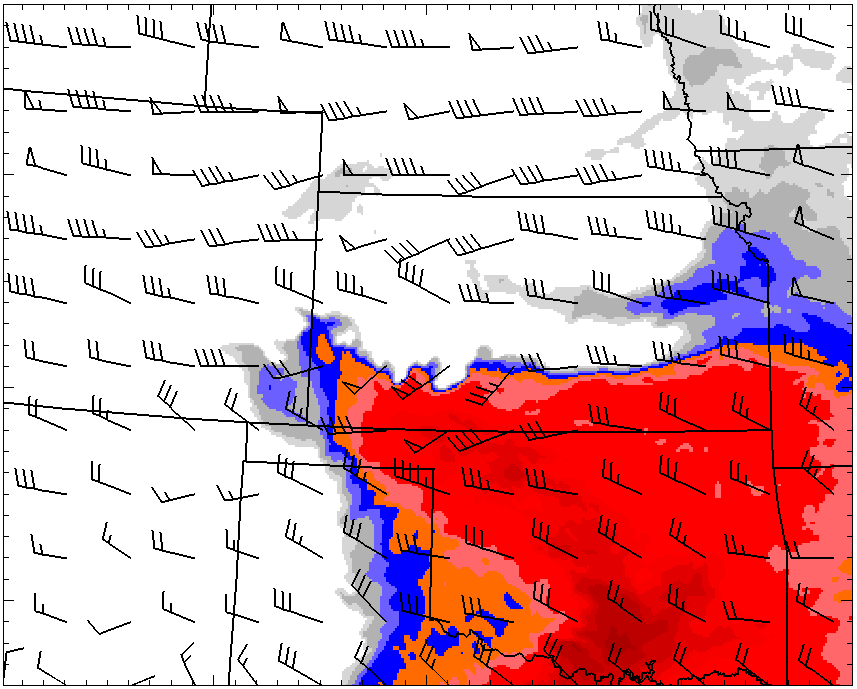 CAPE:  2500-3500 j/kg
Shear:  30-50 kts  (15-25 ms-1)
CAPE:  5000-6000 j/kg
Shear:  20-30 kts  (10-15 ms-1)
Part I Summary:
….3 km WRF-ARW was capable of not only predicting the potential for two high-end Derecho events, but also was capable of distinguishing the differing mechanisms…
                    29 June 2012:    Cold Pool dominant
                    08 May 2009:    Mesovortex dominant
….These two cases may help clarify the differing environmental characteristics that contribute to these two archetypes:

                     29 June 2012:   Extreme instability, modest 
                                                 unidirectional low-level shear
                      08 May 2009:   Mid-trop baroclinicity, low-level
                                                  jet, strong directional shear
                                                  (streamwise at low-levels)
Part II:  NCAR Ensemble
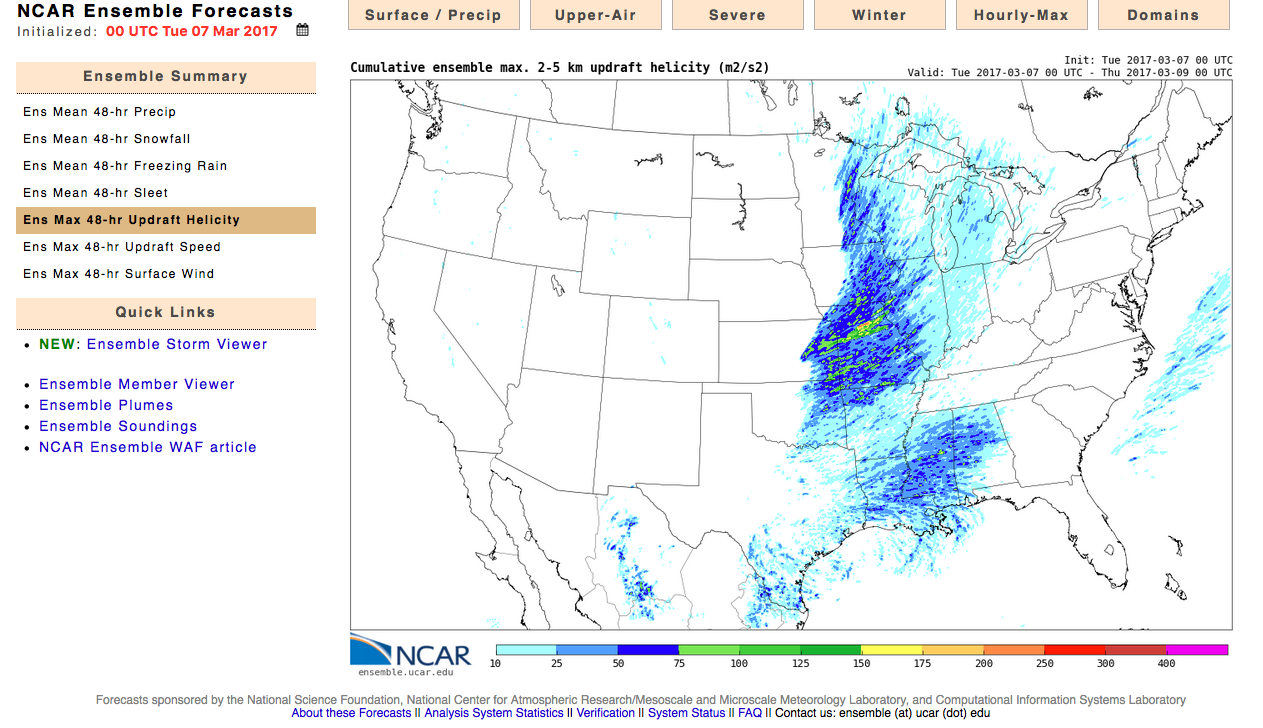 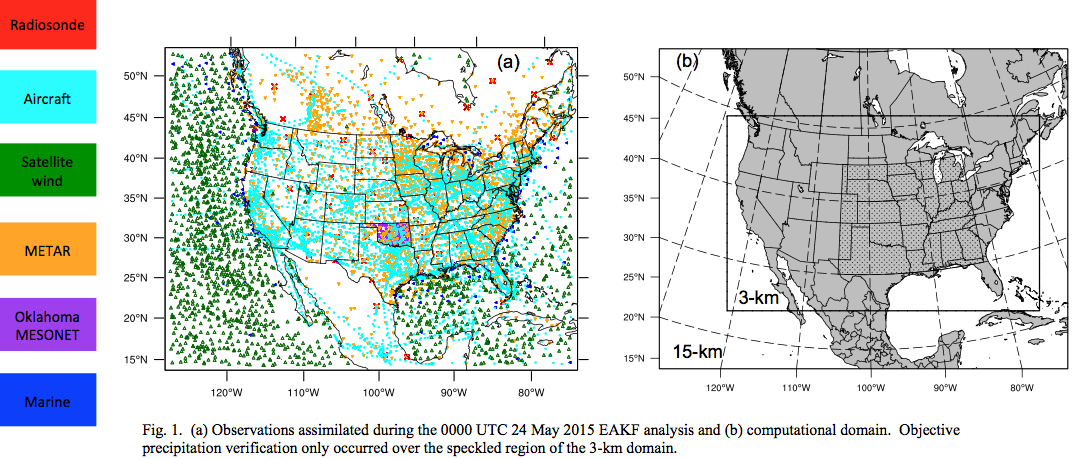 Data Assimilation Research Testbed toolkit (Lanai)
Continuously cycled (initialized mid-March 2015)
Ensemble Adjustment Kalman Filter
50-member analysis
Updated every 6 hours
Assimilate conventional observations:
CAM products for prediction of severe convection
*Convective-scale ensembles offer unique guidance for significant weather hazards: tornadoes, high winds,
                                                                               hail, flash flooding….
VIA:
Convective mode: – supercells, squall lines, bow echoes/
                                     derechoes, training echoes
Model surrogates – derived from simulated convection 
	- updraft speed/helicity
	- surface wind speeds
	- low-level vorticity
	- maximum hail size

Accumulated precipitation – flash flooding
Probabilistic Guidance!!
Ensemble Probability of Severe:  Updraft Helicity > 75
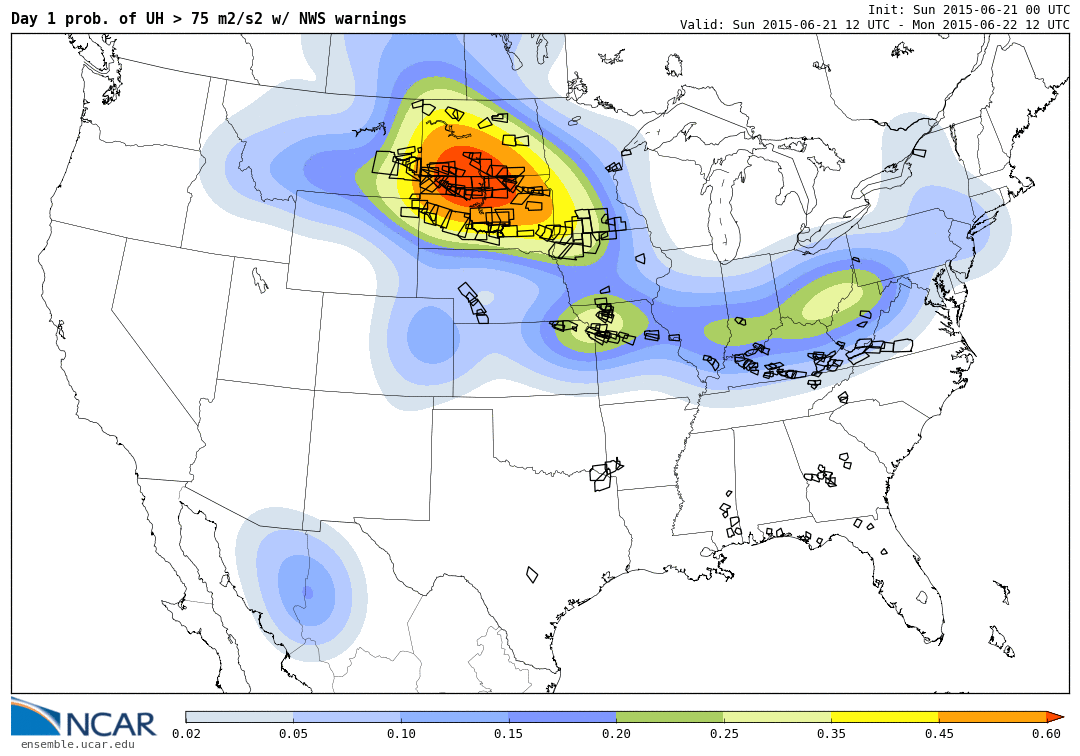 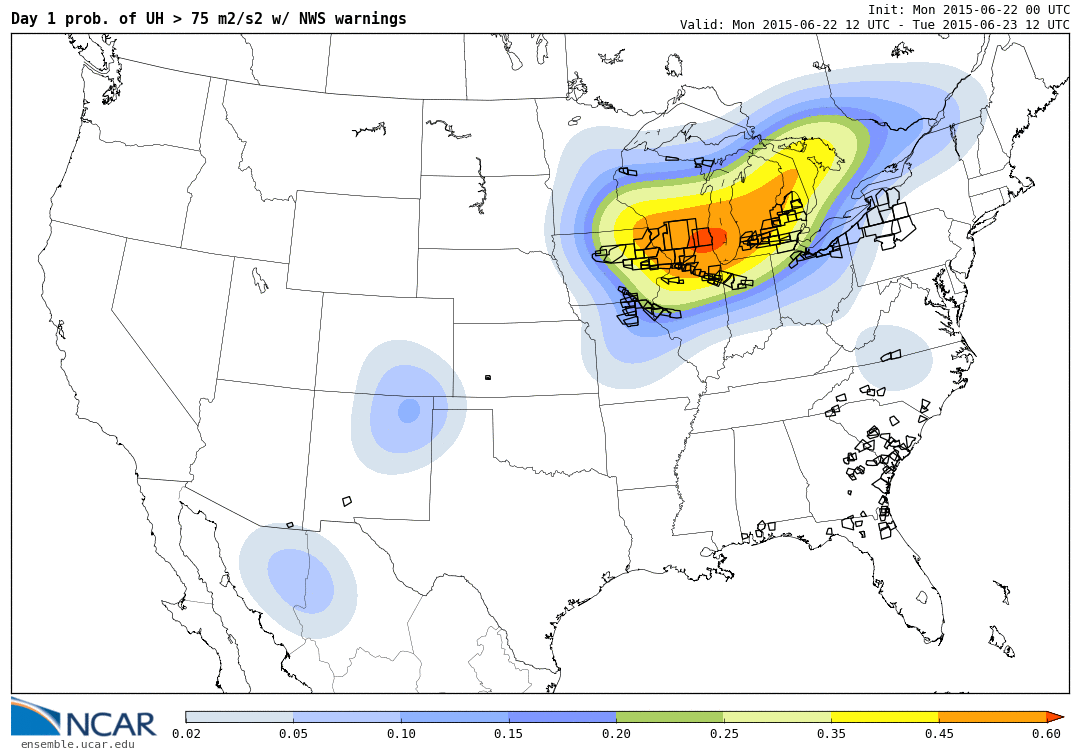 06/21/15
06/22/15
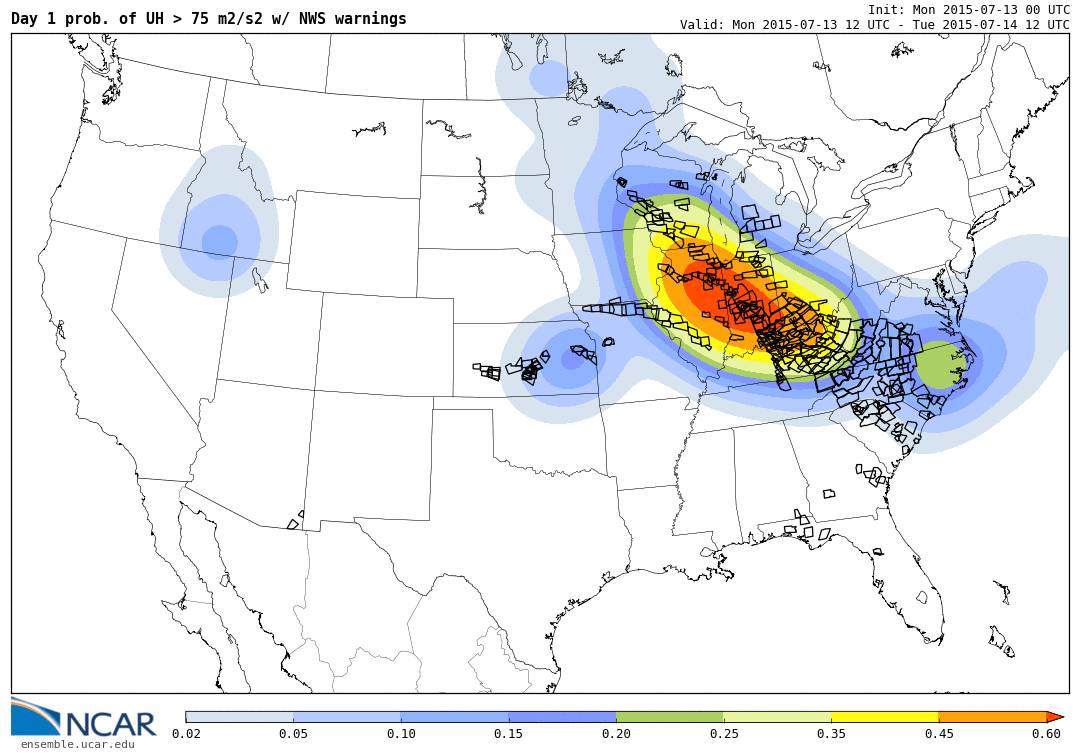 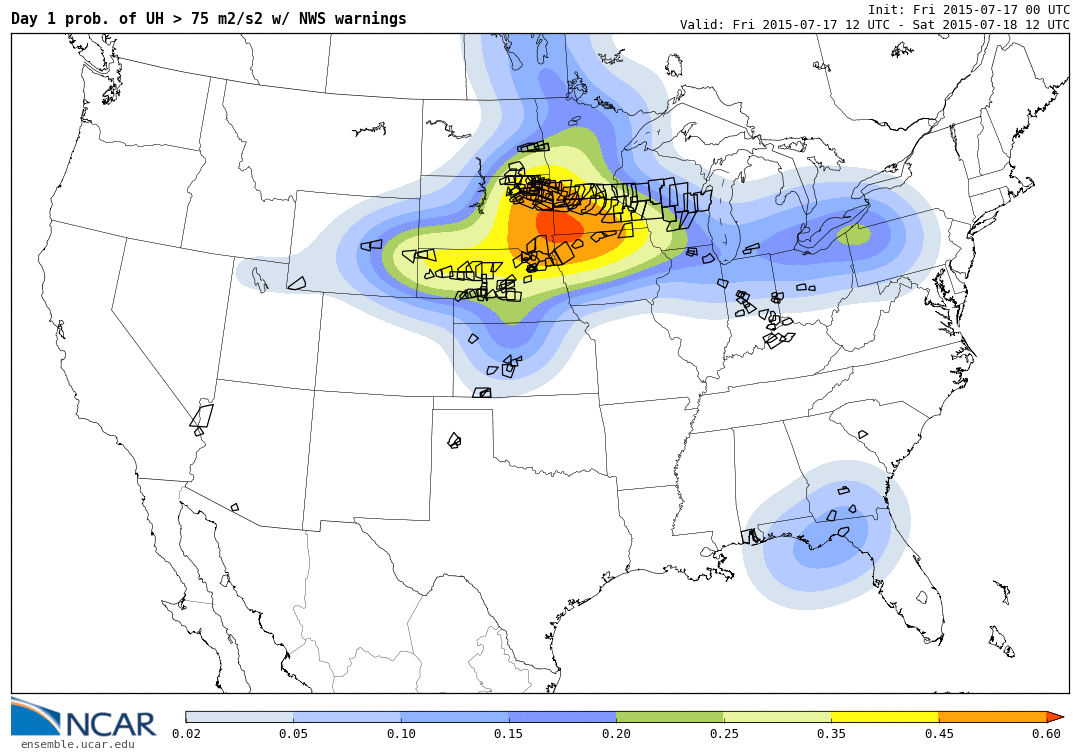 07/13/15
07/17/15
Ensemble Probability of Severe:  Updraft Helicity > 75
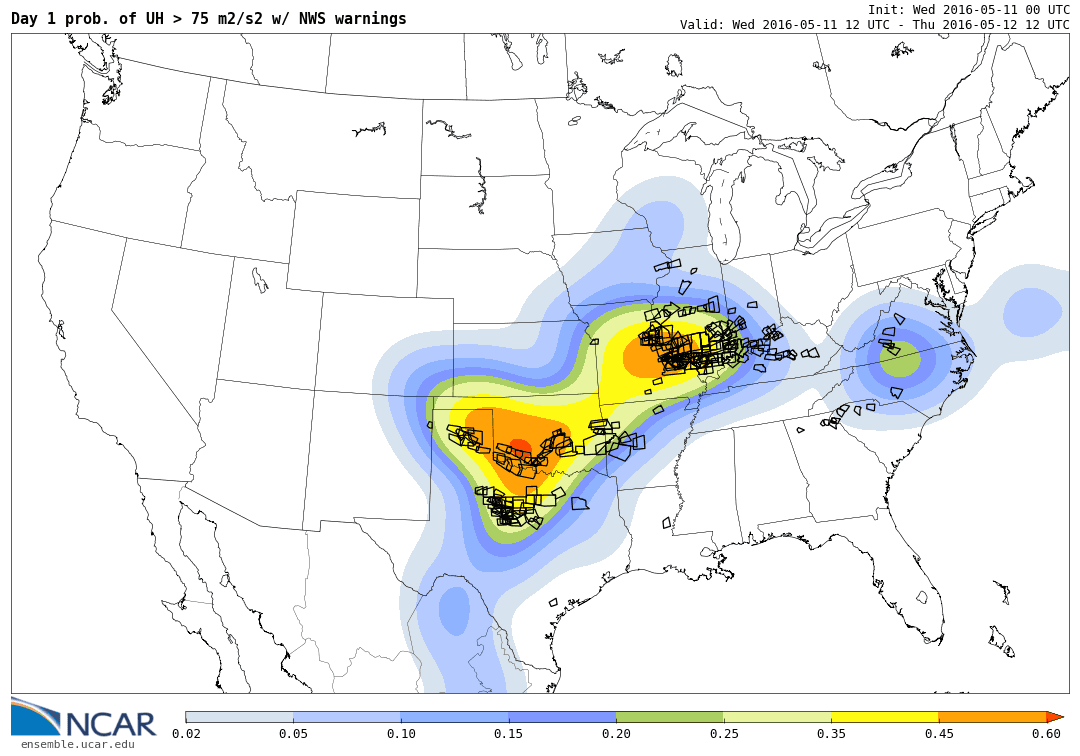 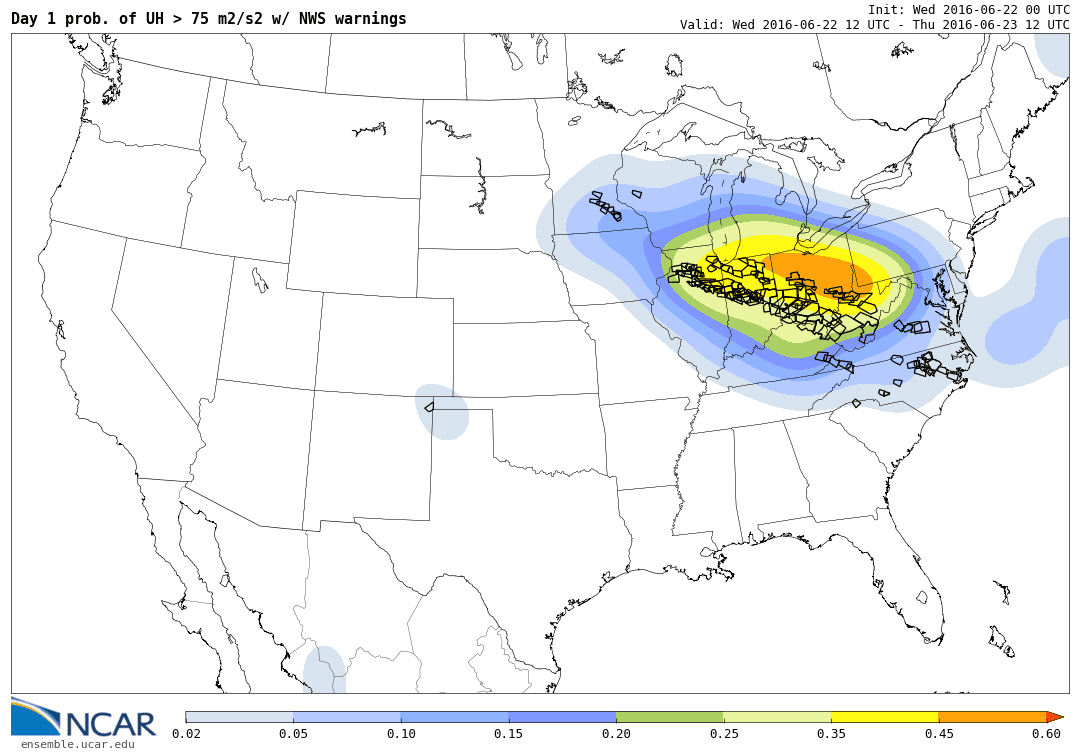 06/22/16
05/11/16
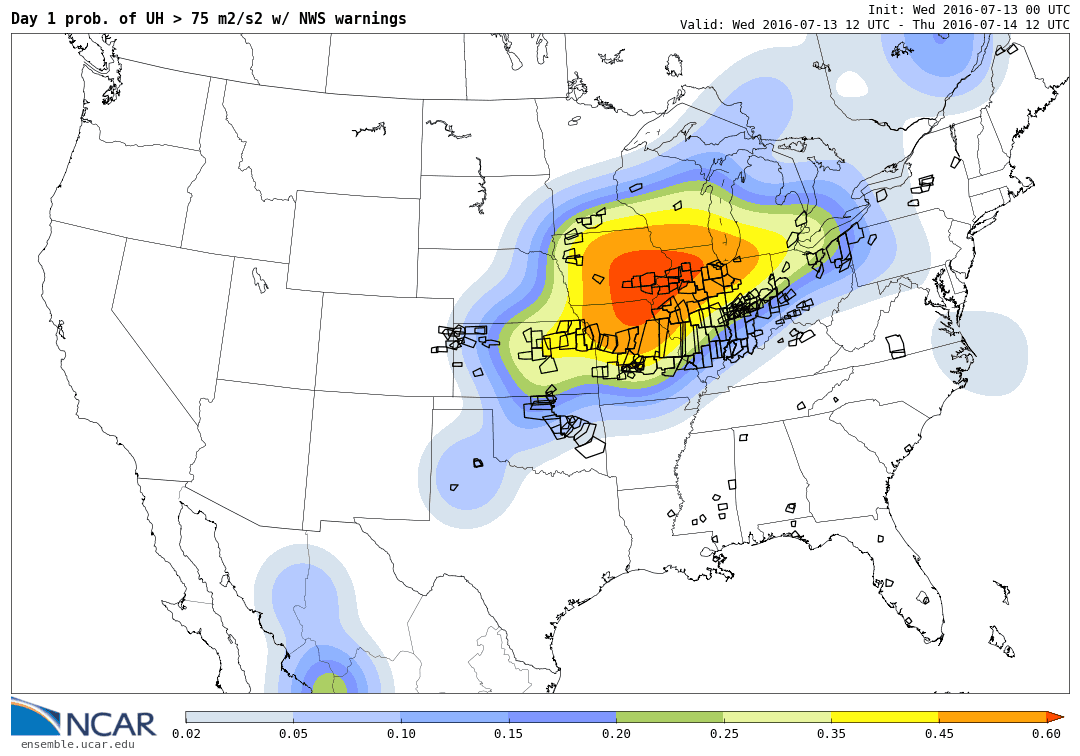 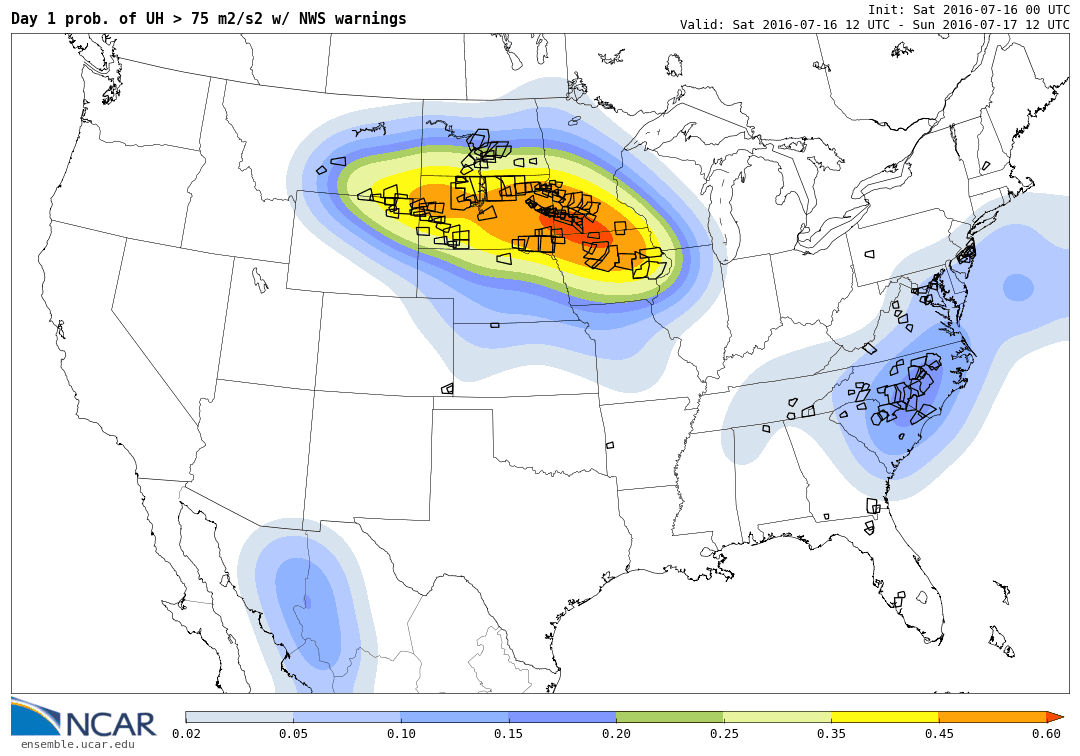 07/16/16
07/13/16
Ensemble Maximum Surface Winds:
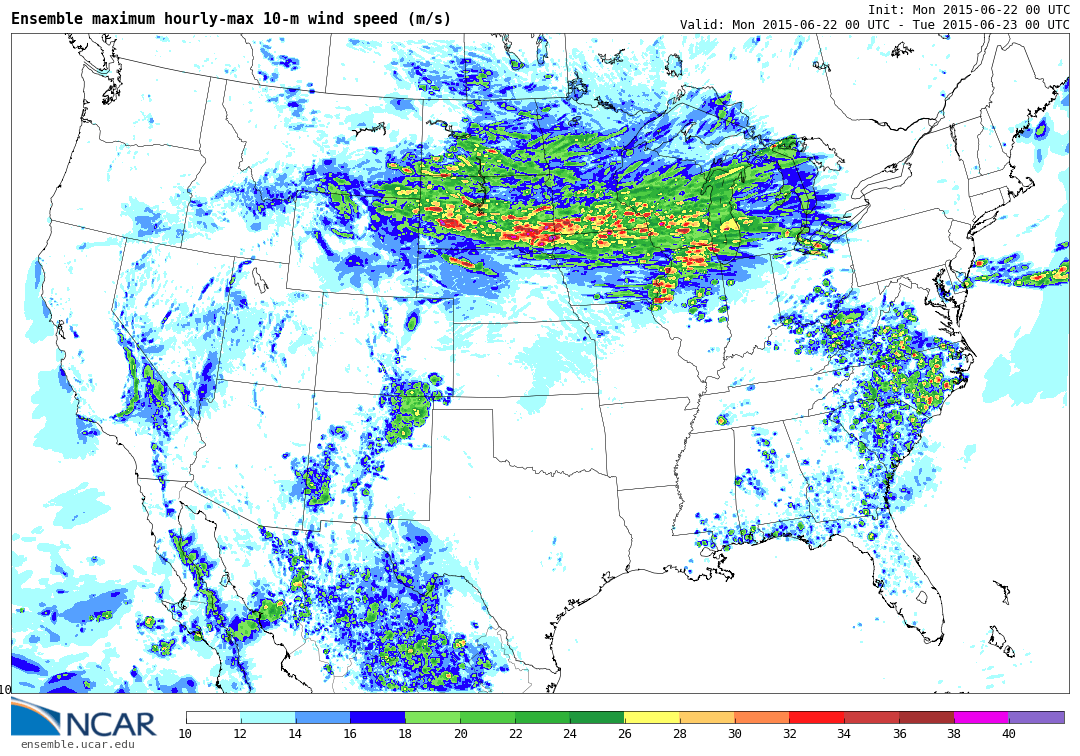 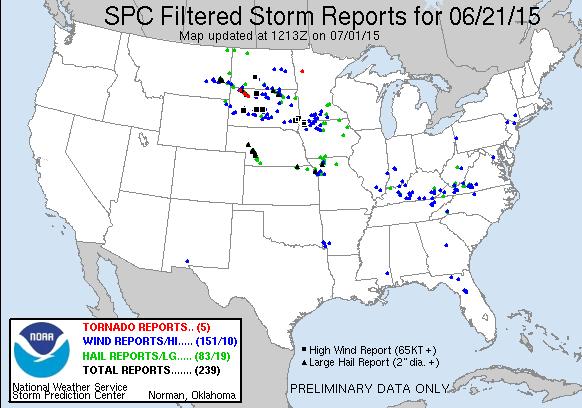 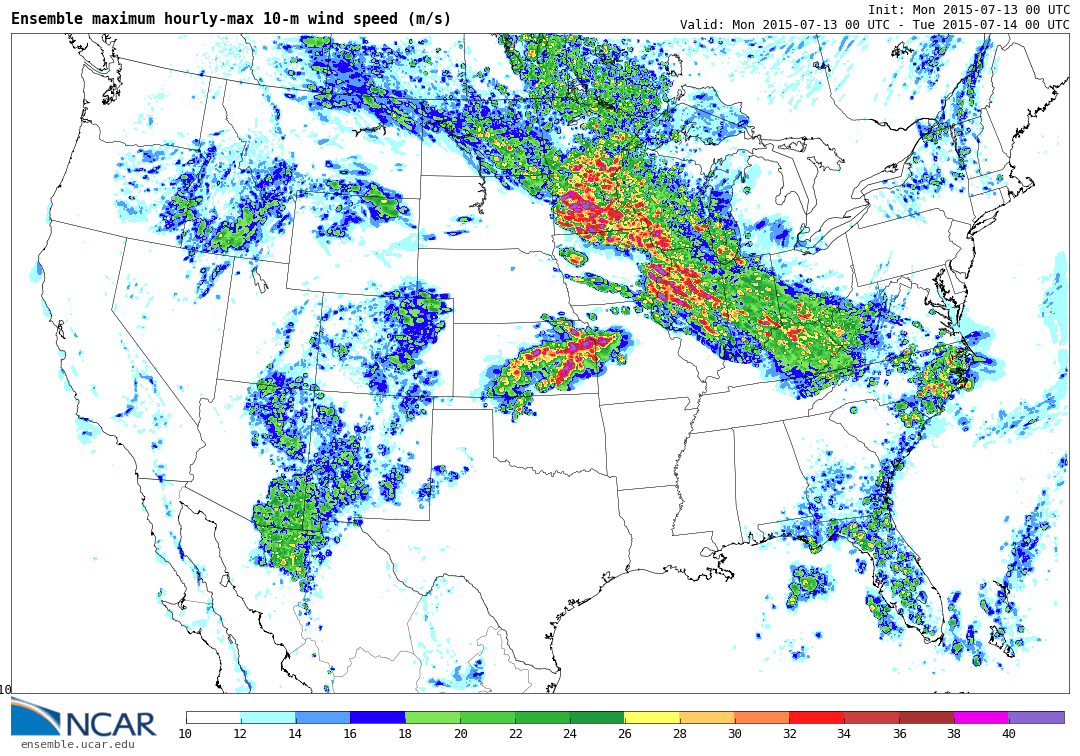 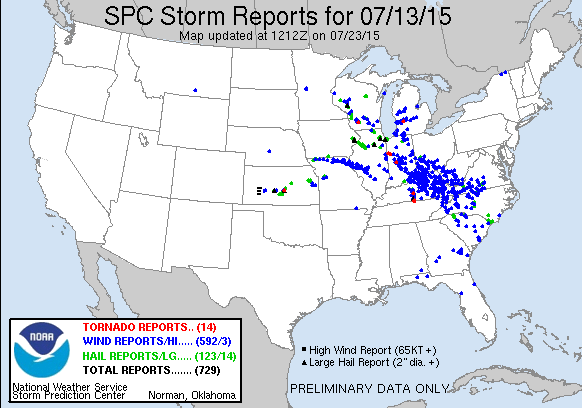 Ensemble Maximum Surface Winds:
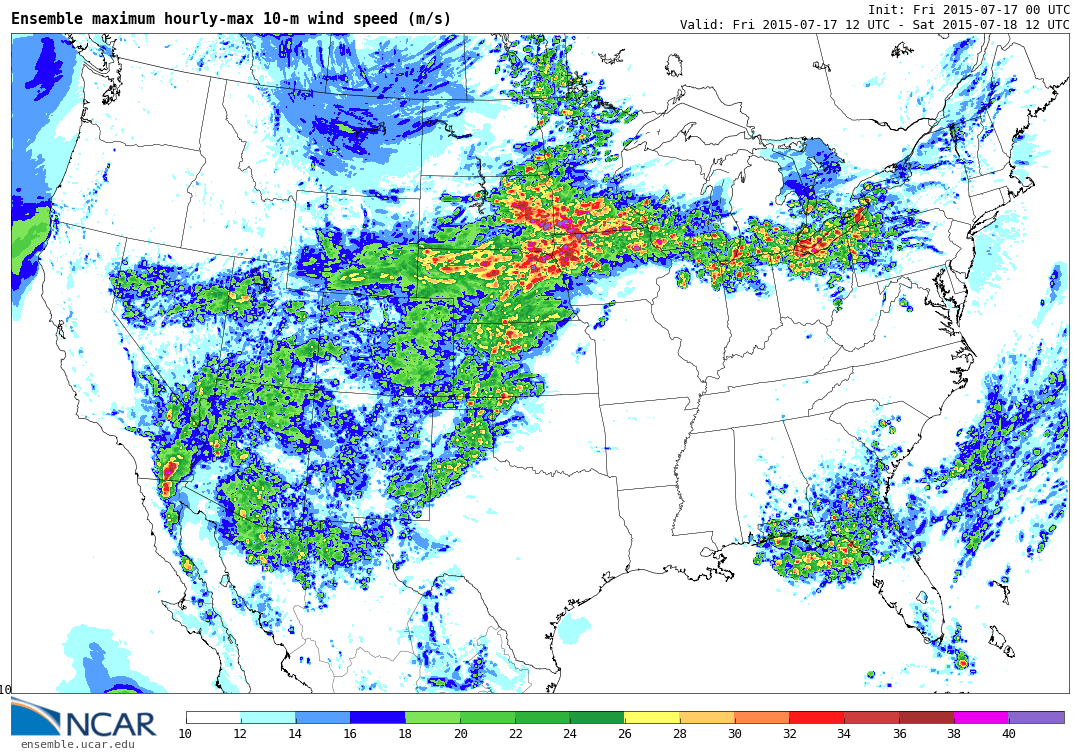 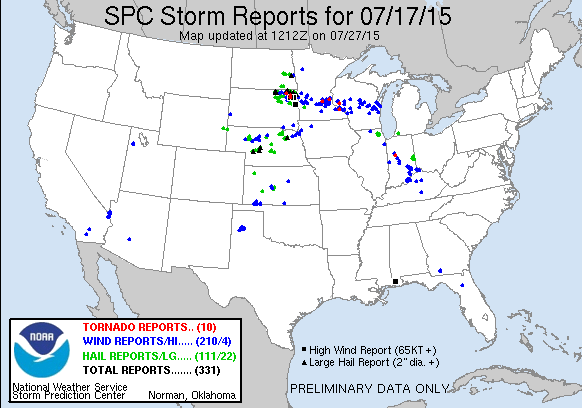 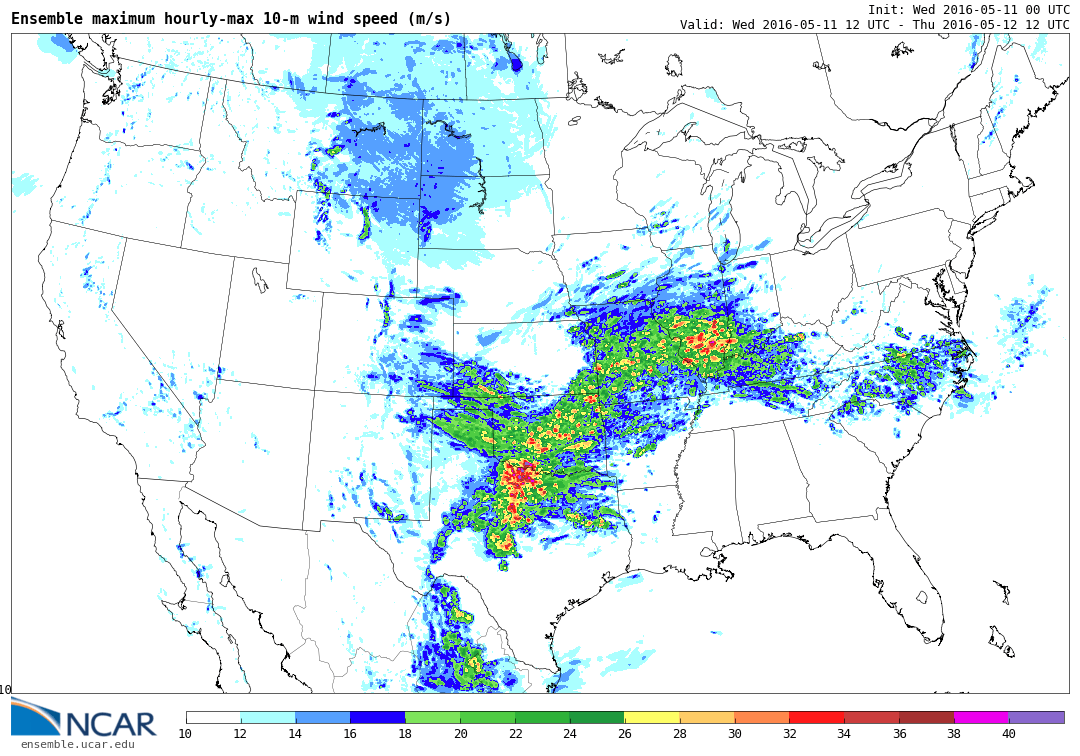 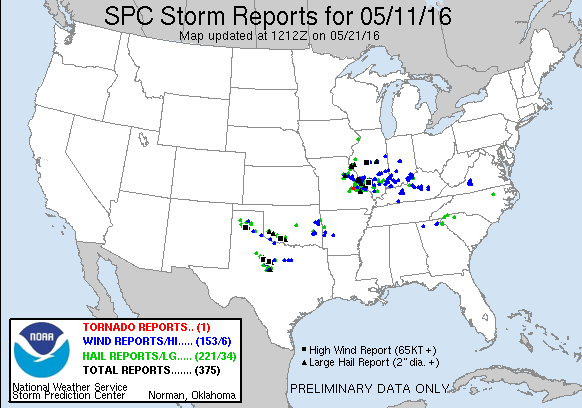 Ensemble Maximum Surface Winds:
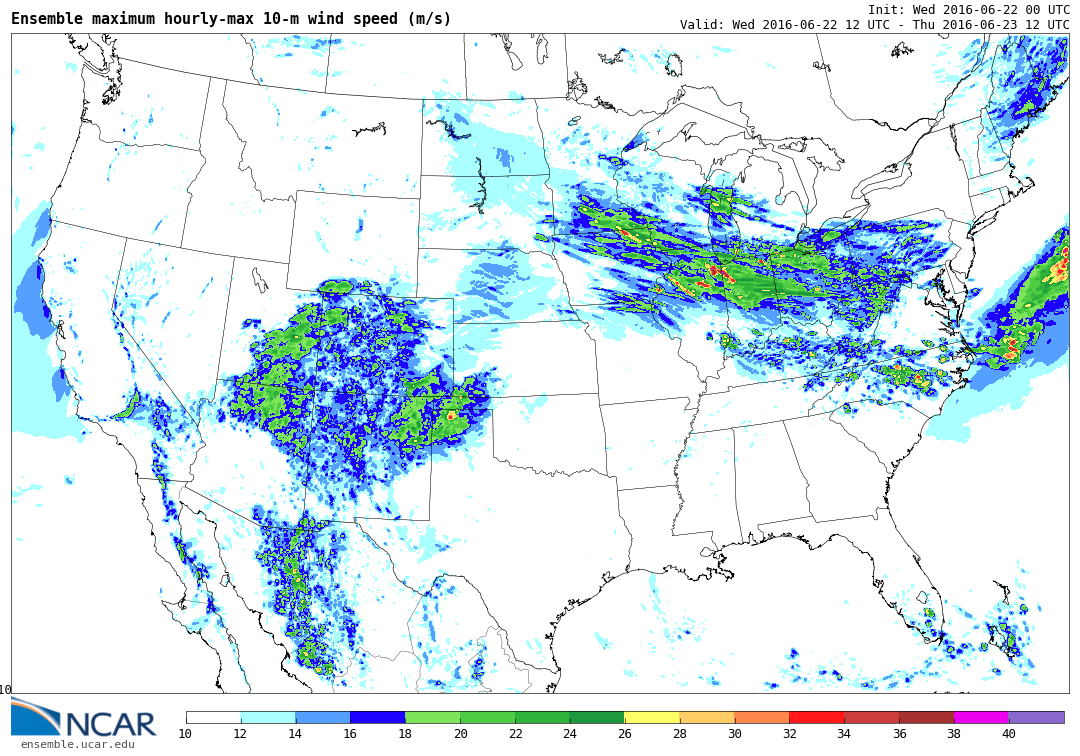 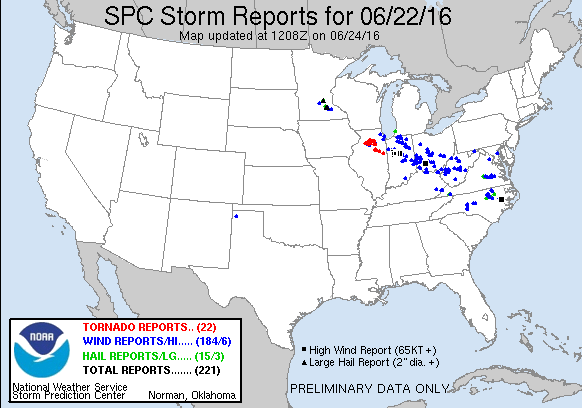 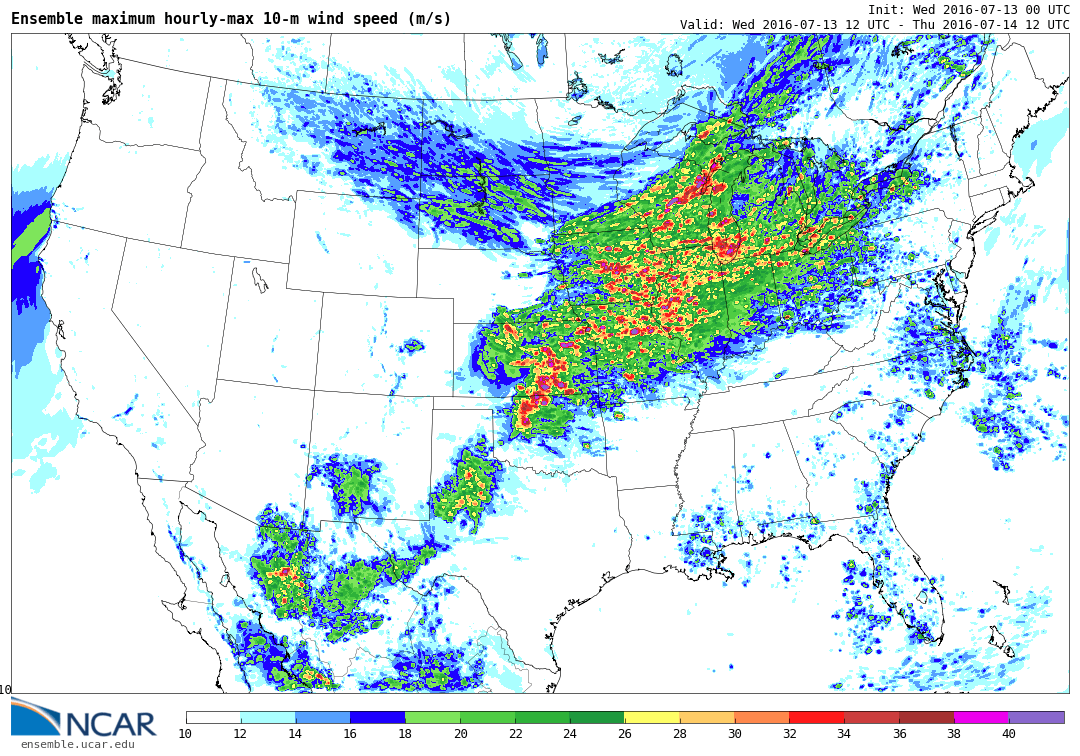 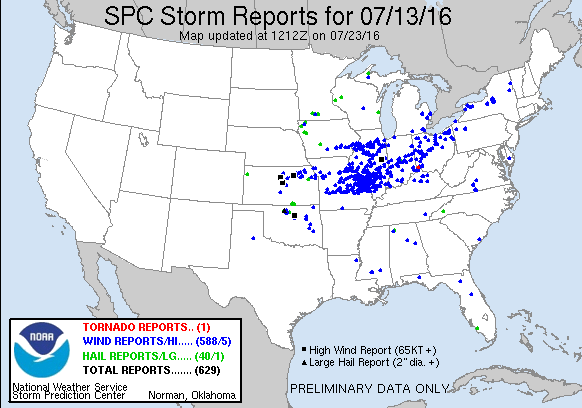 Ensemble Maximum Surface Winds:
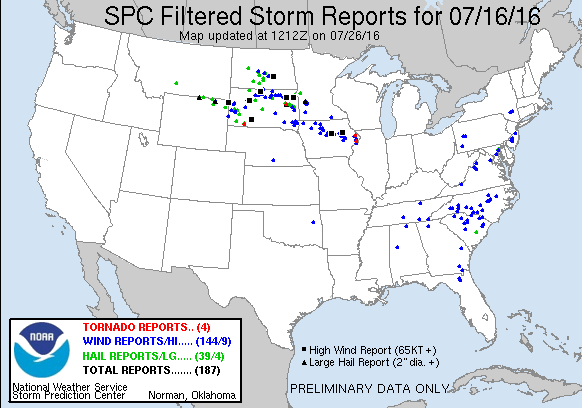 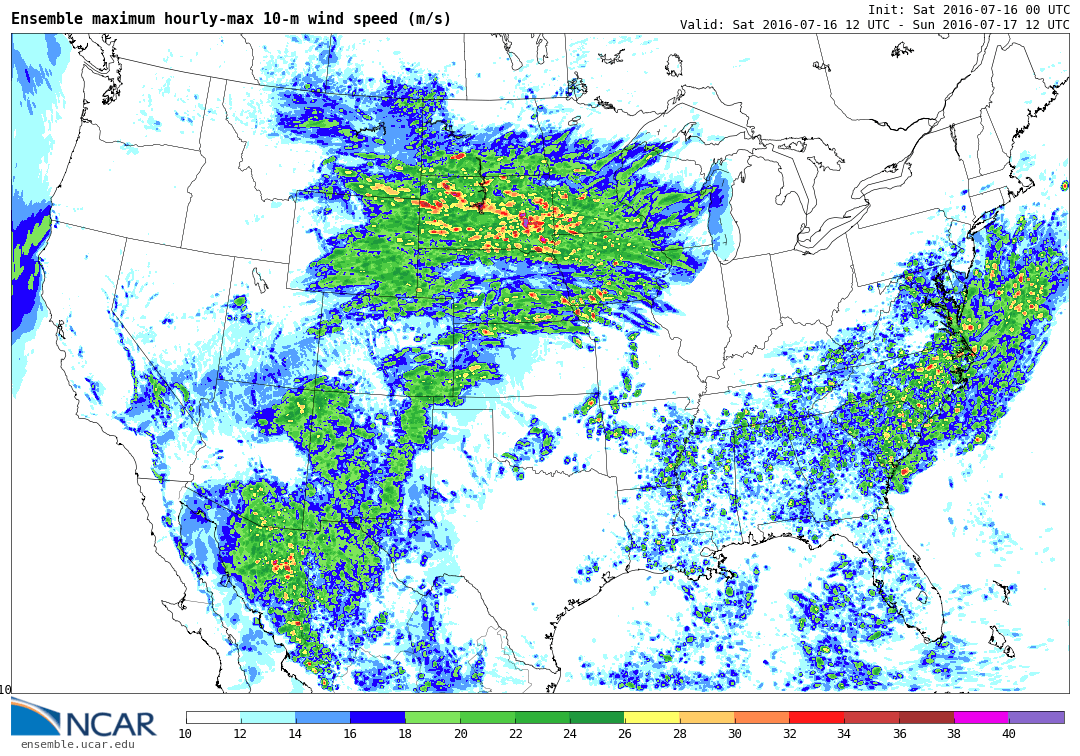 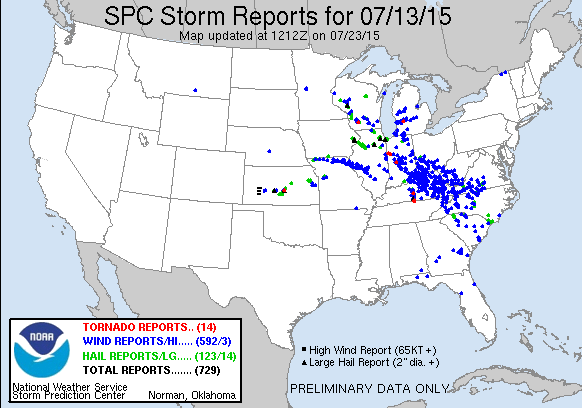 07/13/15
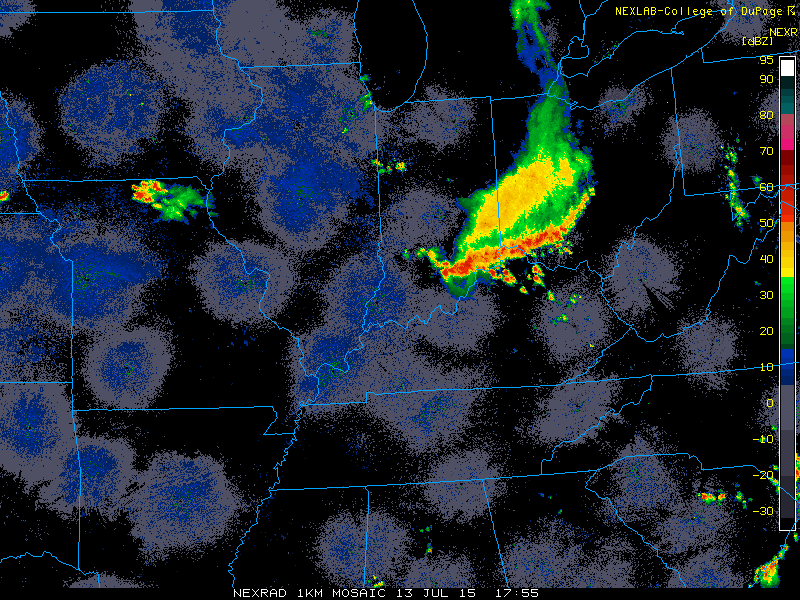 18:00 UTC
07/13/15
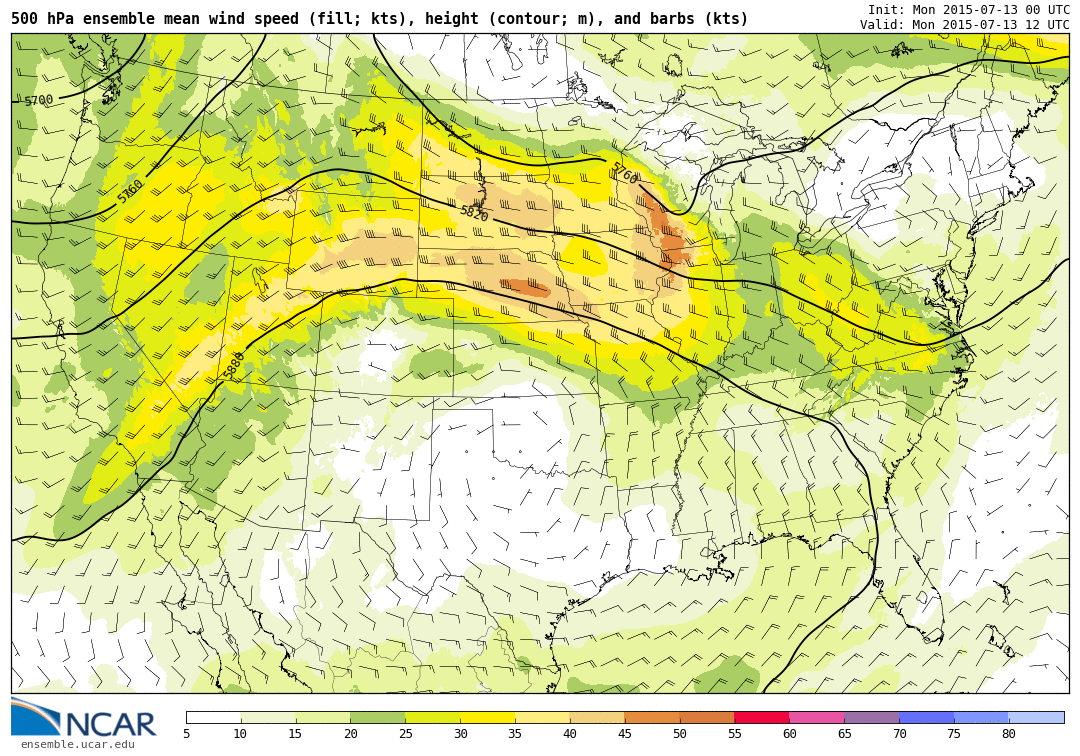 12 UTC
500 hPa
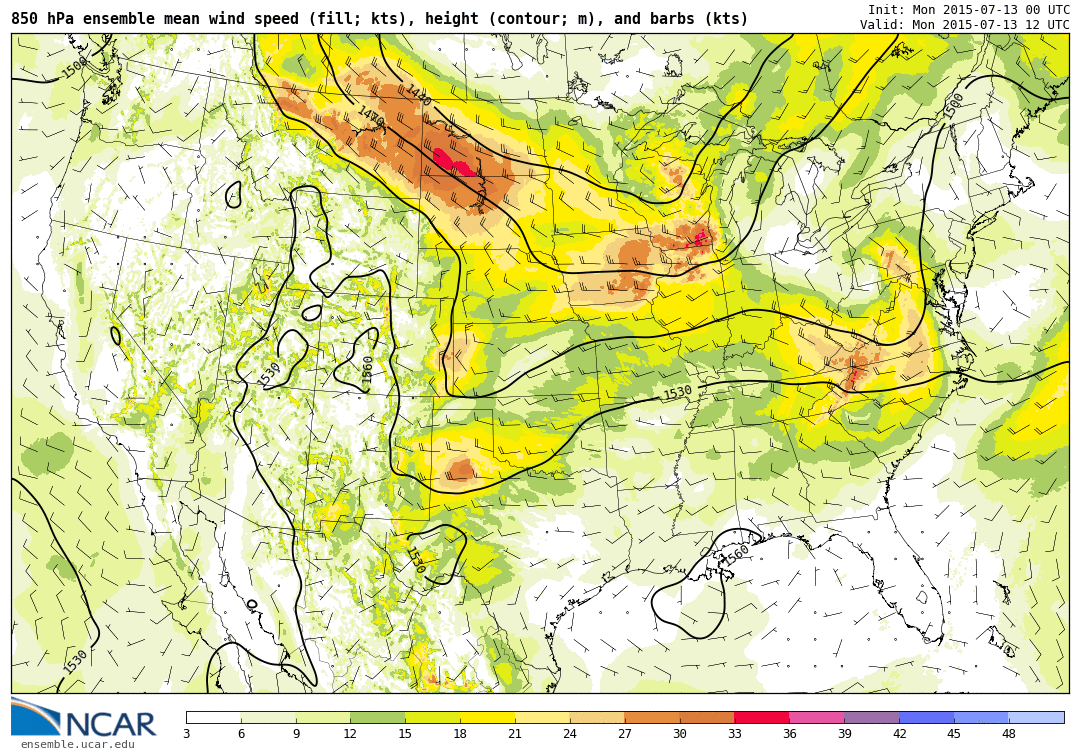 850 hPa
07/13/15
Ensemble Mean MUCAPE and 6 km shear
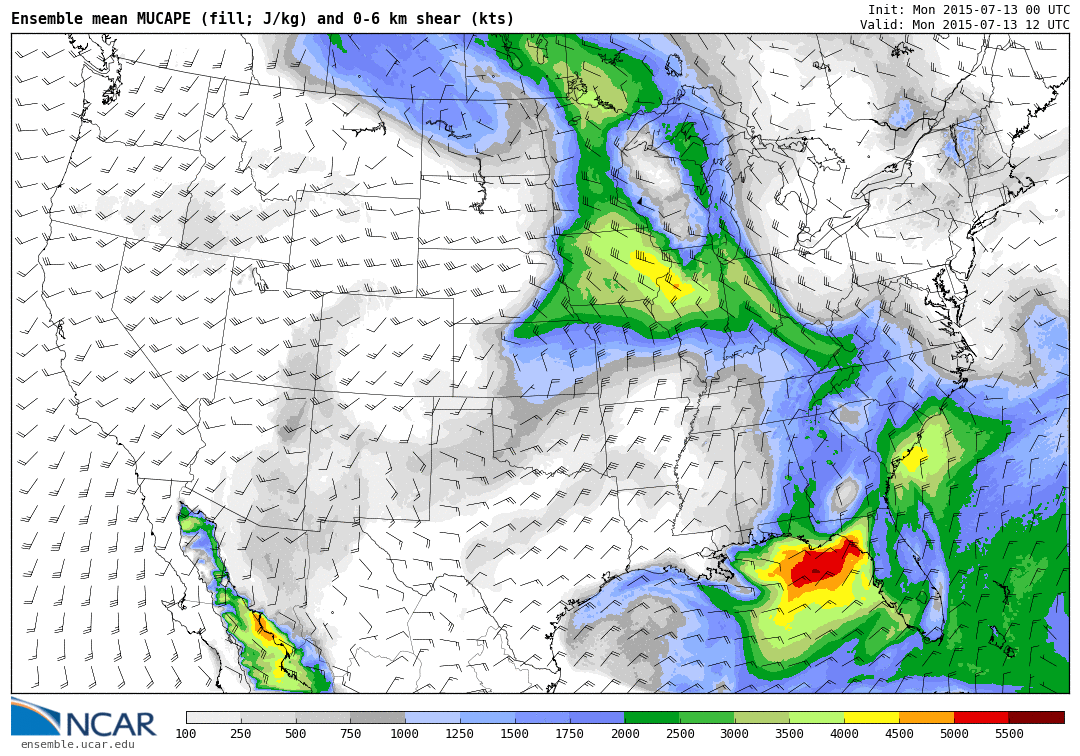 07/13/15
Ensemble Mean MUCAPE and 6 km shear
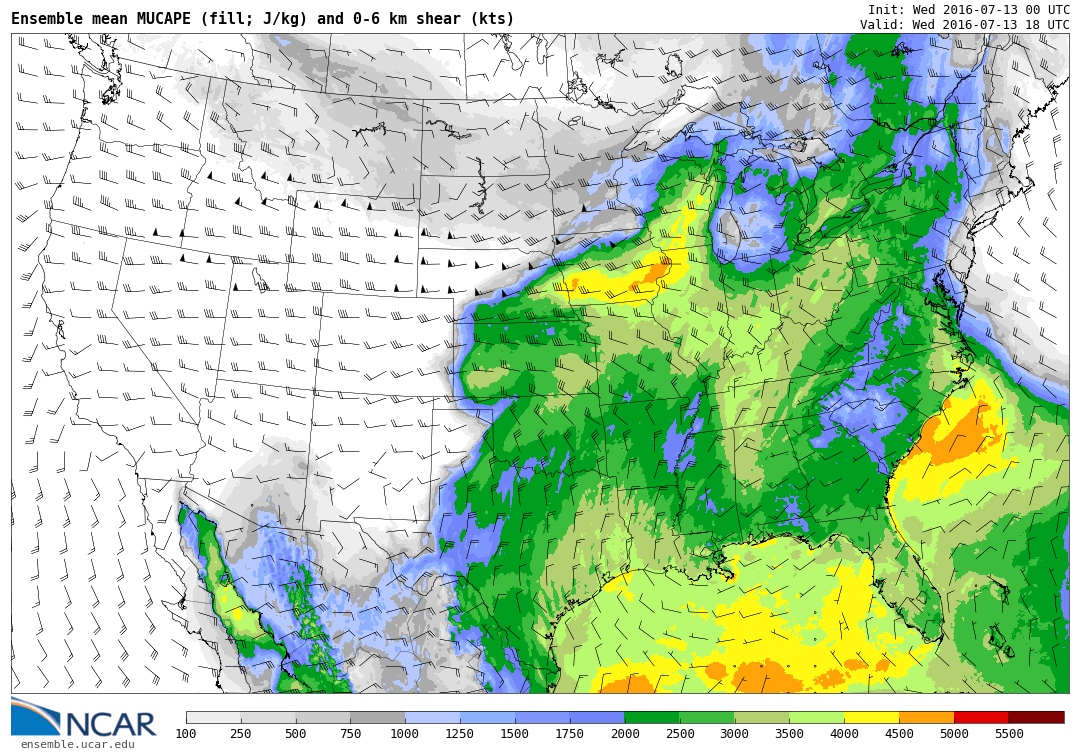 13 July 2015
Model Reflectivity  12h
Radar
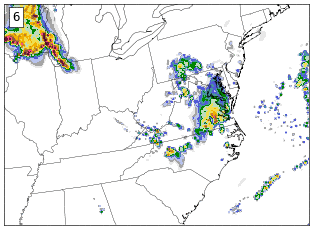 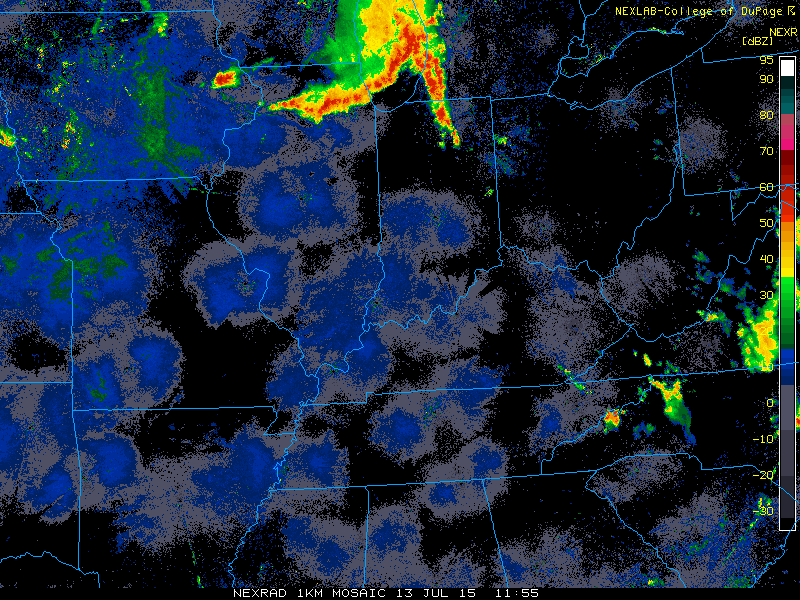 12:00 UTC
13 July 2015
Radar
Model Reflectivity  15h
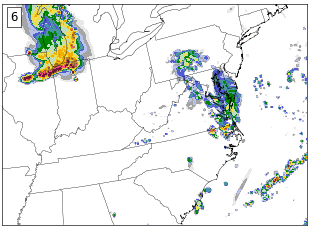 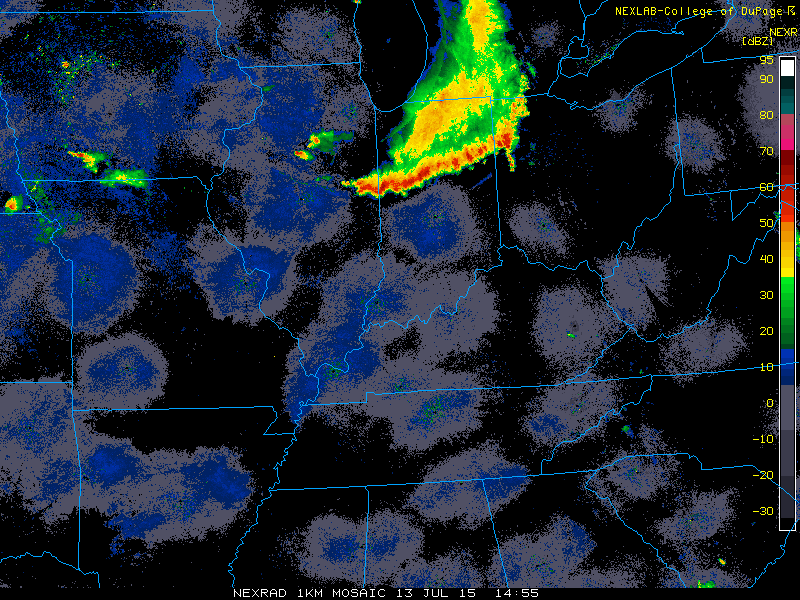 15:00 UTC
13 July 2015
Radar
Model Reflectivity  18h
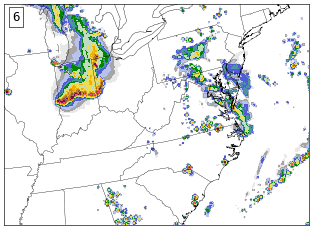 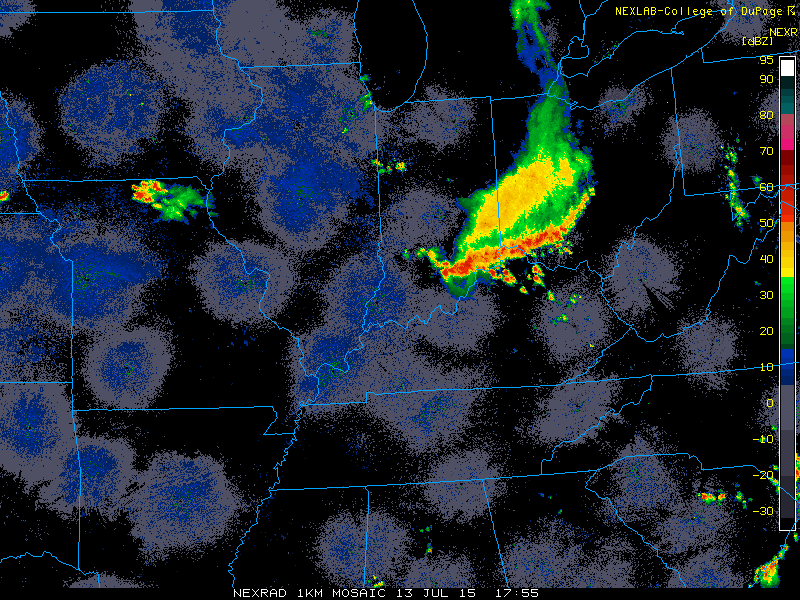 18:00 UTC
13 July 2015
Radar
Model Reflectivity  21h
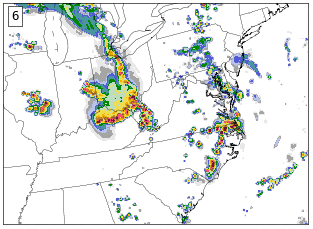 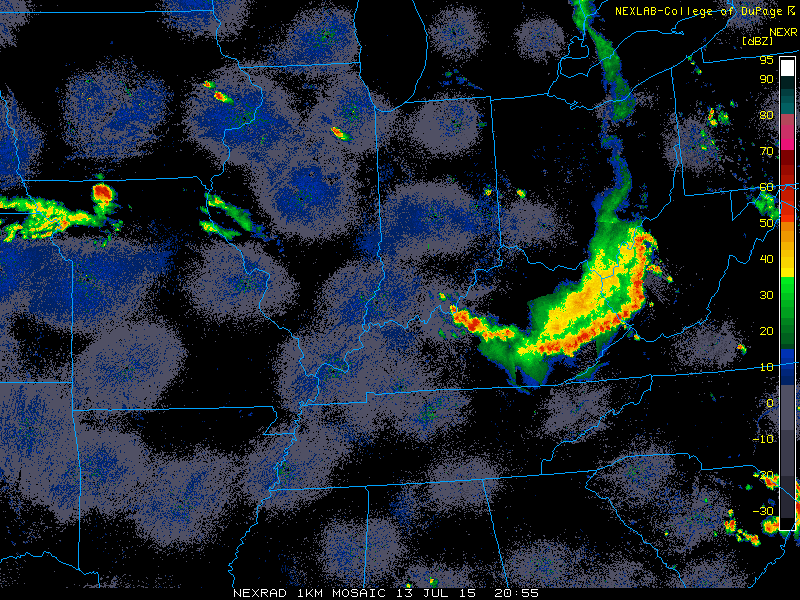 21:00 UTC
13 July 2015
Model Reflectivity  24h
Radar
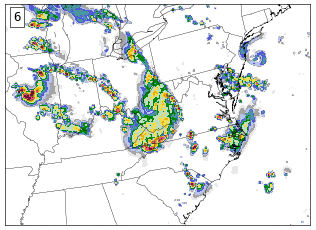 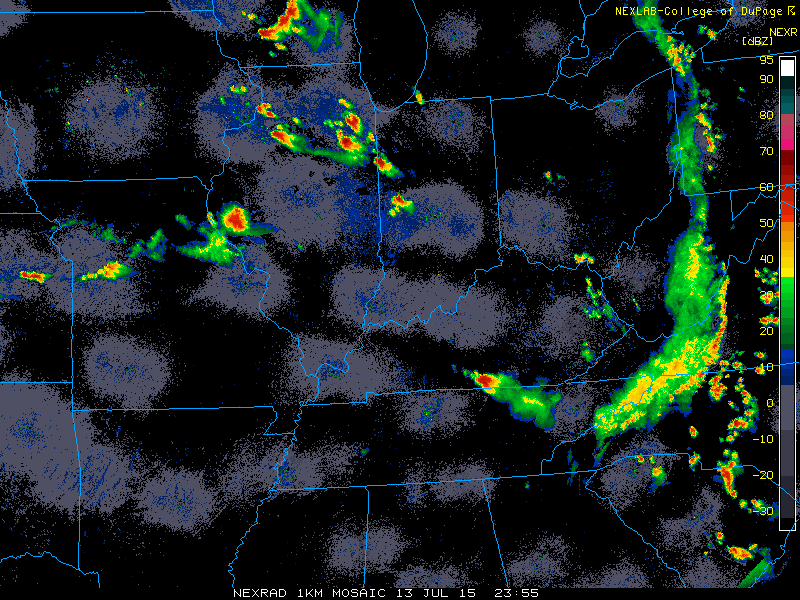 00:00 UTC
13 July 2015
18 h forecast   6 Ensemble Members
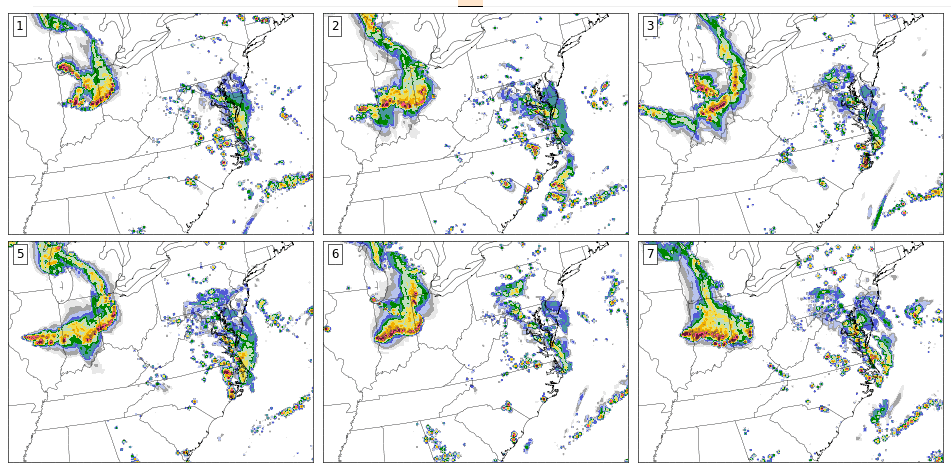 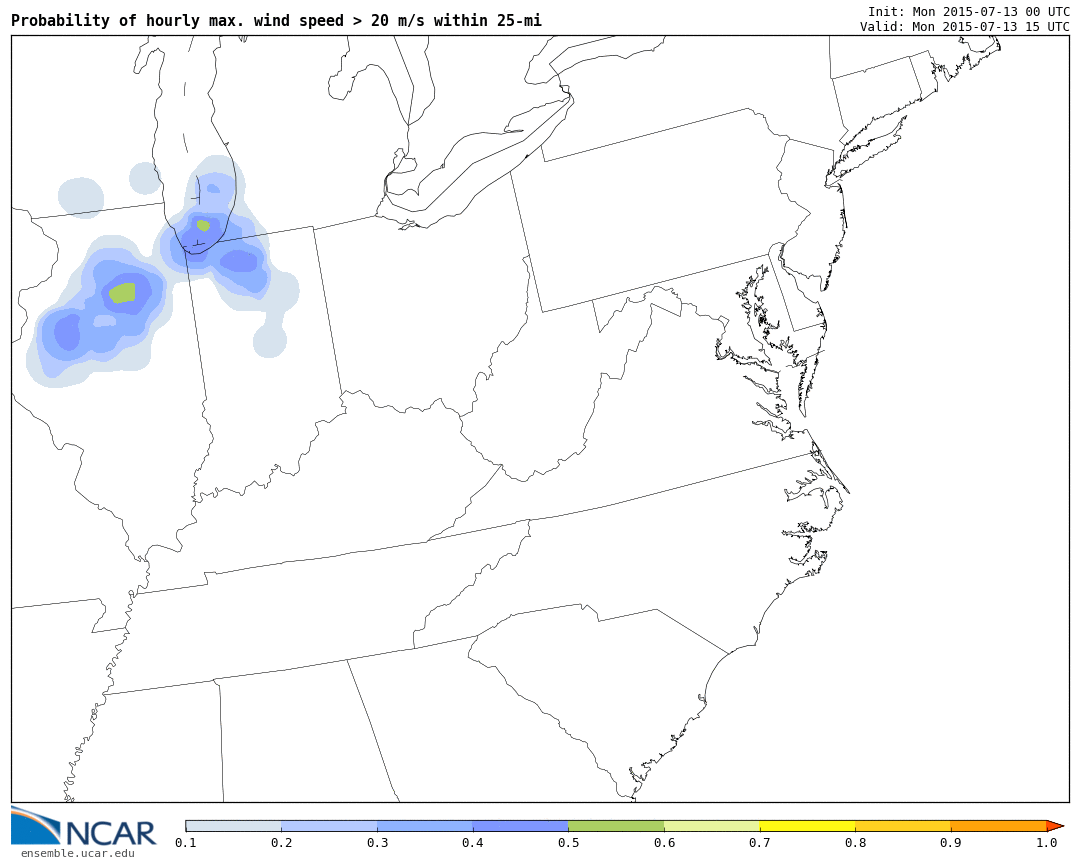 07/13/15
15 UTC
Ensemble probability of surface winds > 20 ms-1
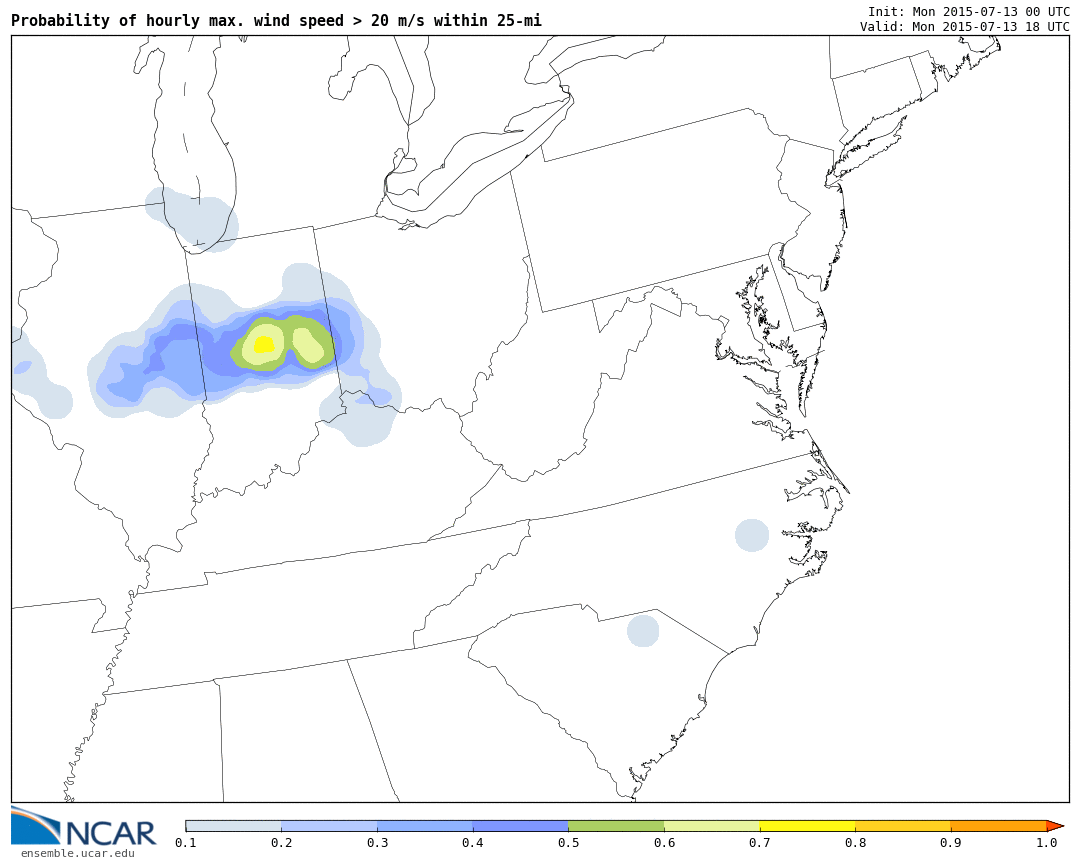 18 UTC
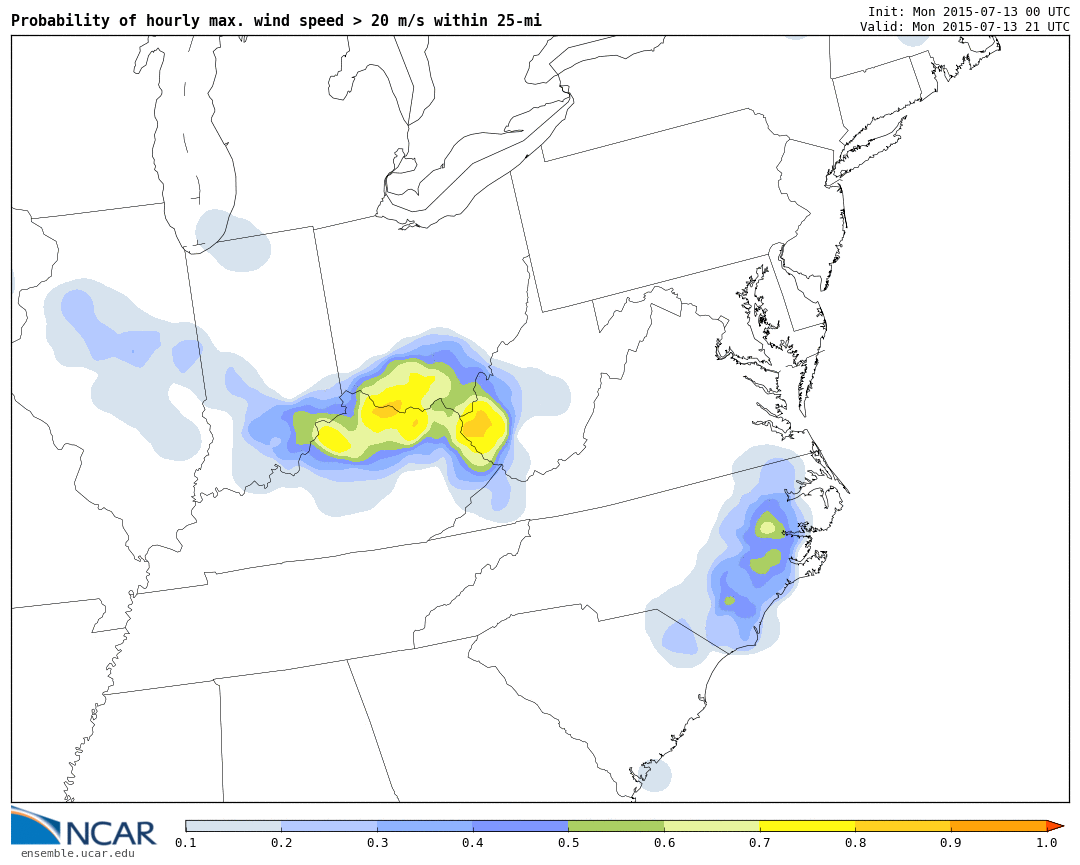 21 UTC
13 July 2015
18 h forecast   Surface T  6 Ensemble Members
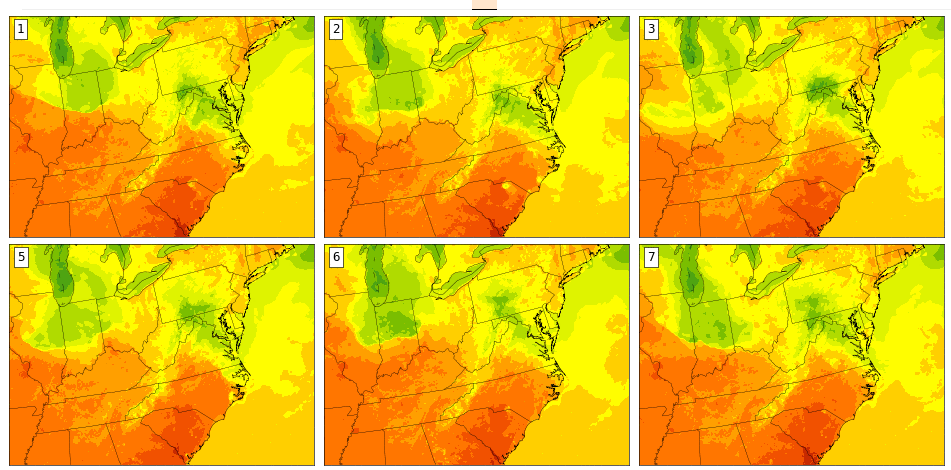 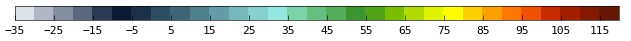 13 July 2015   18 UTC
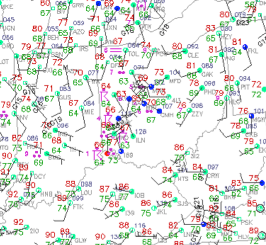 ~ 15-20 F Cold Pool
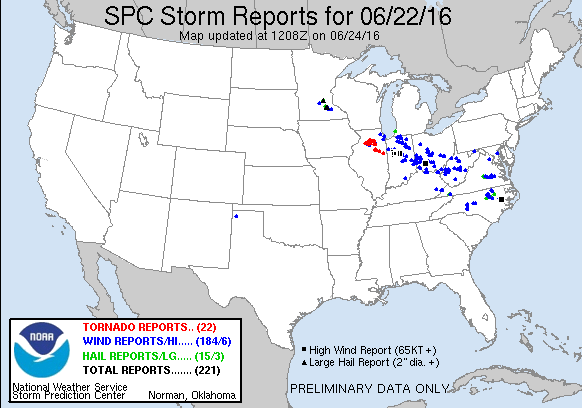 06/22/16
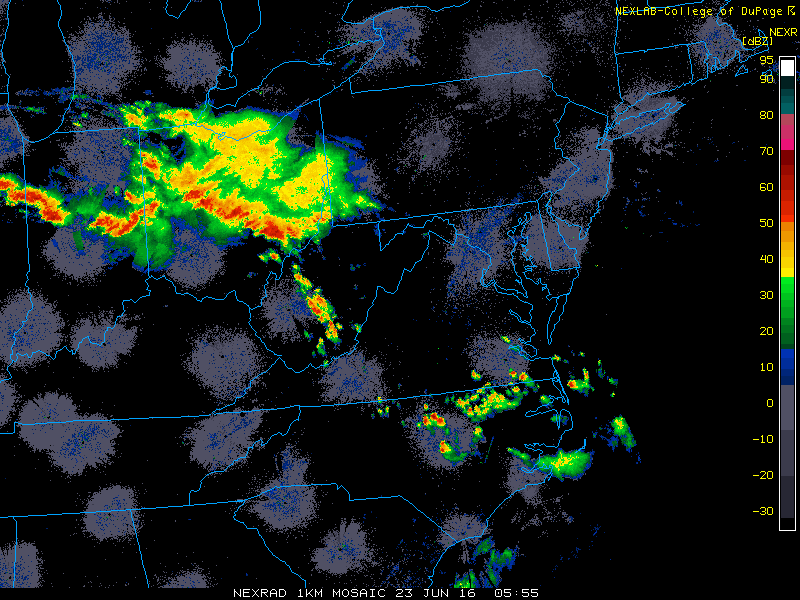 06:00 UTC
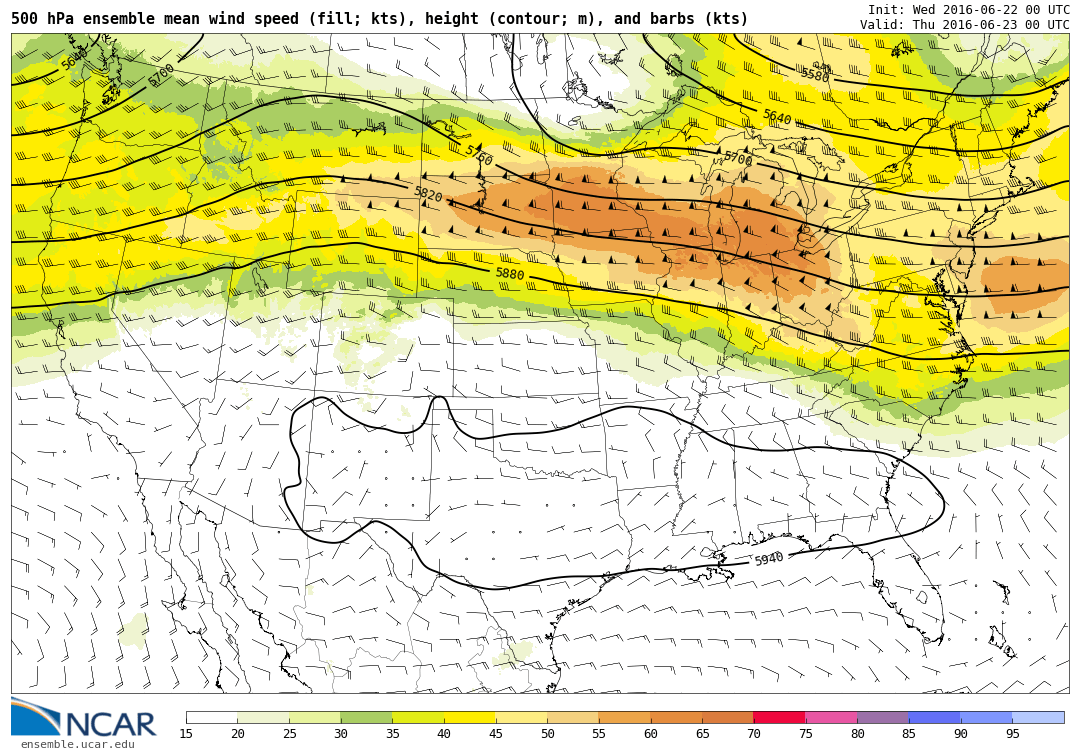 06/22/16
00 UTC
500 hPa
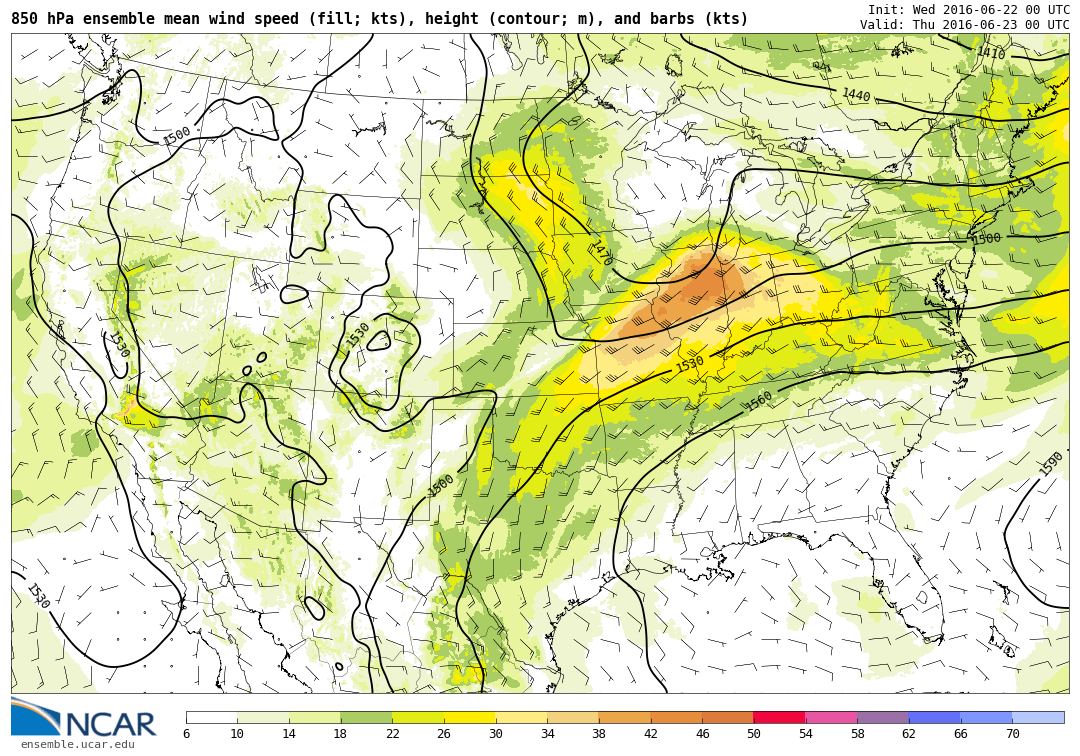 850 hPa
06/22/16
Ensemble Mean MUCAPE and 6 km shear
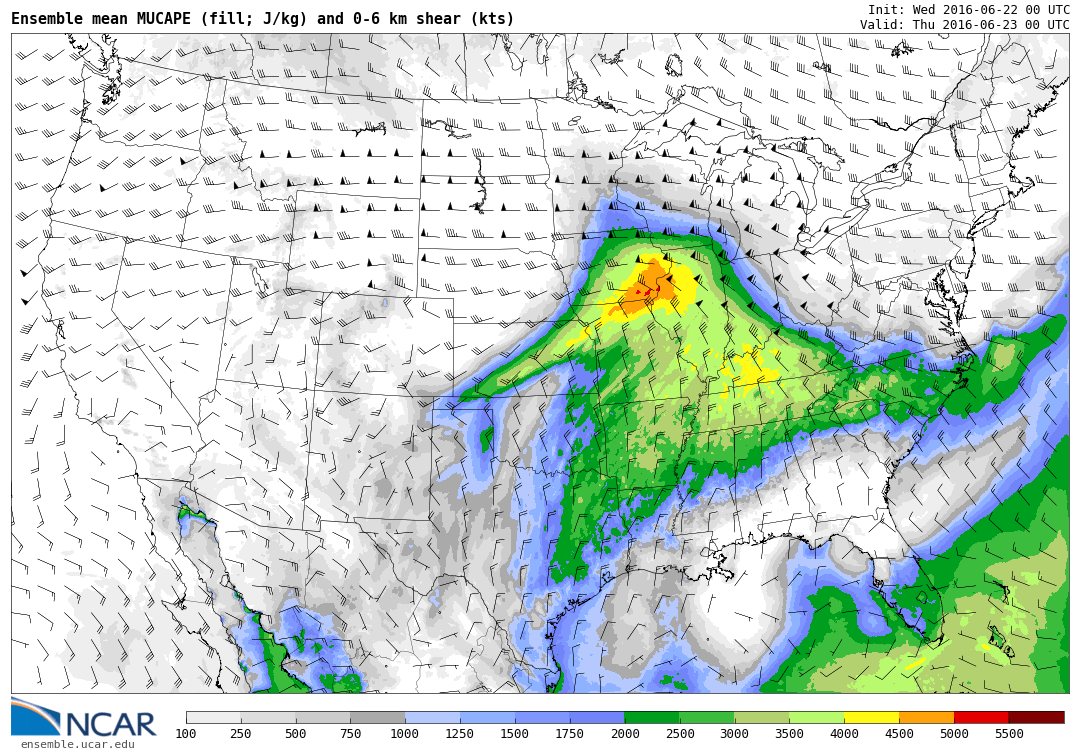 23 June 2016
Derecho/training echoes/flash flooding...
Model Reflectivity  27h
Radar
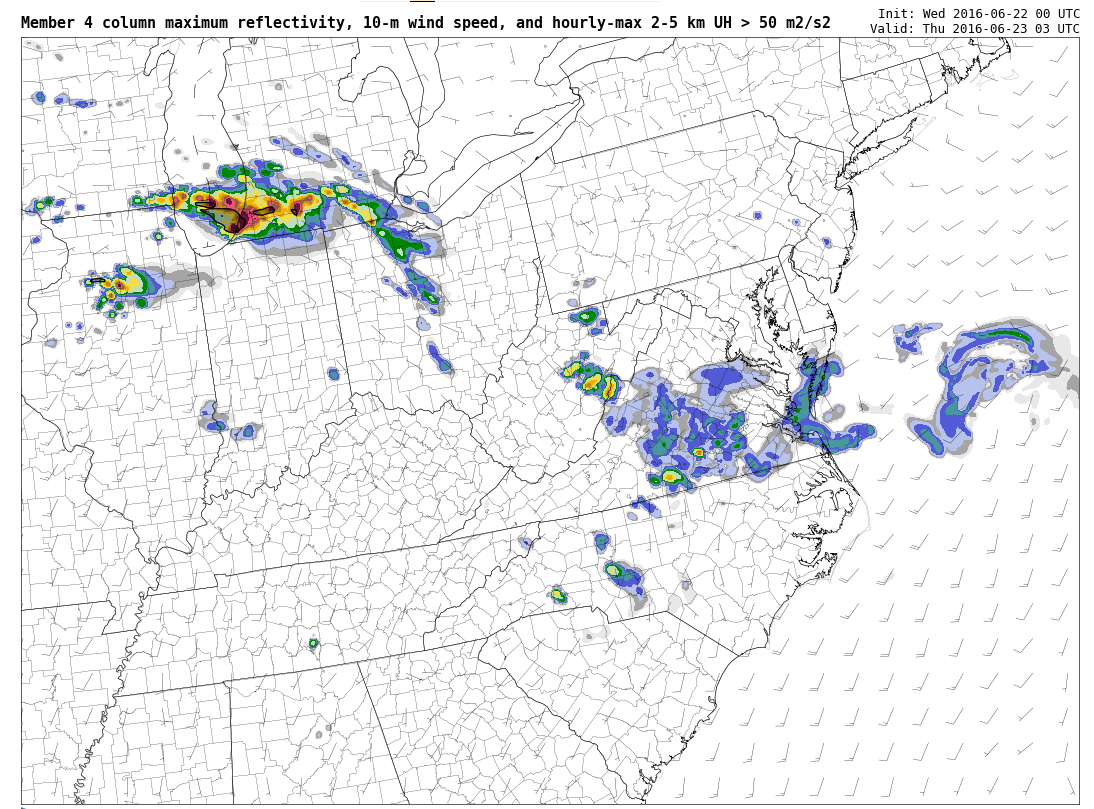 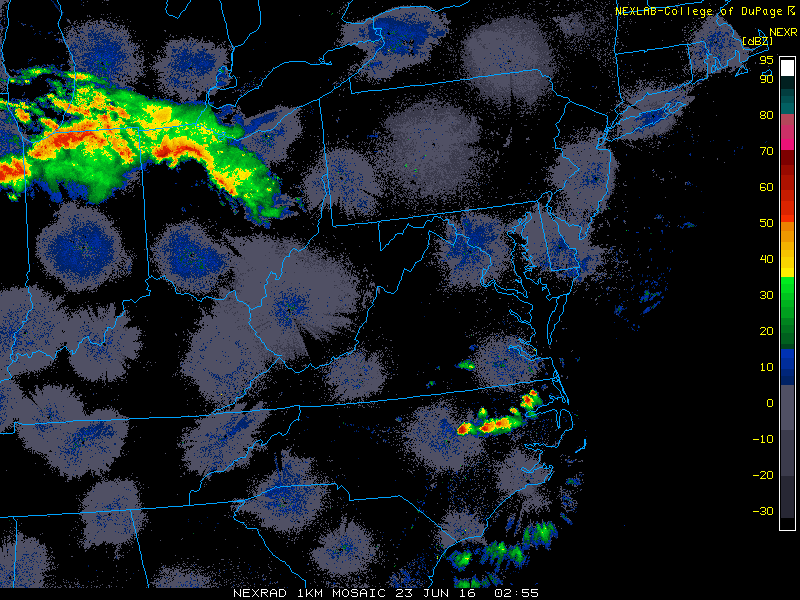 03:00 UTC
23 June 2016
Derecho/training echoes/flash flooding...
Model Reflectivity  30h
Radar
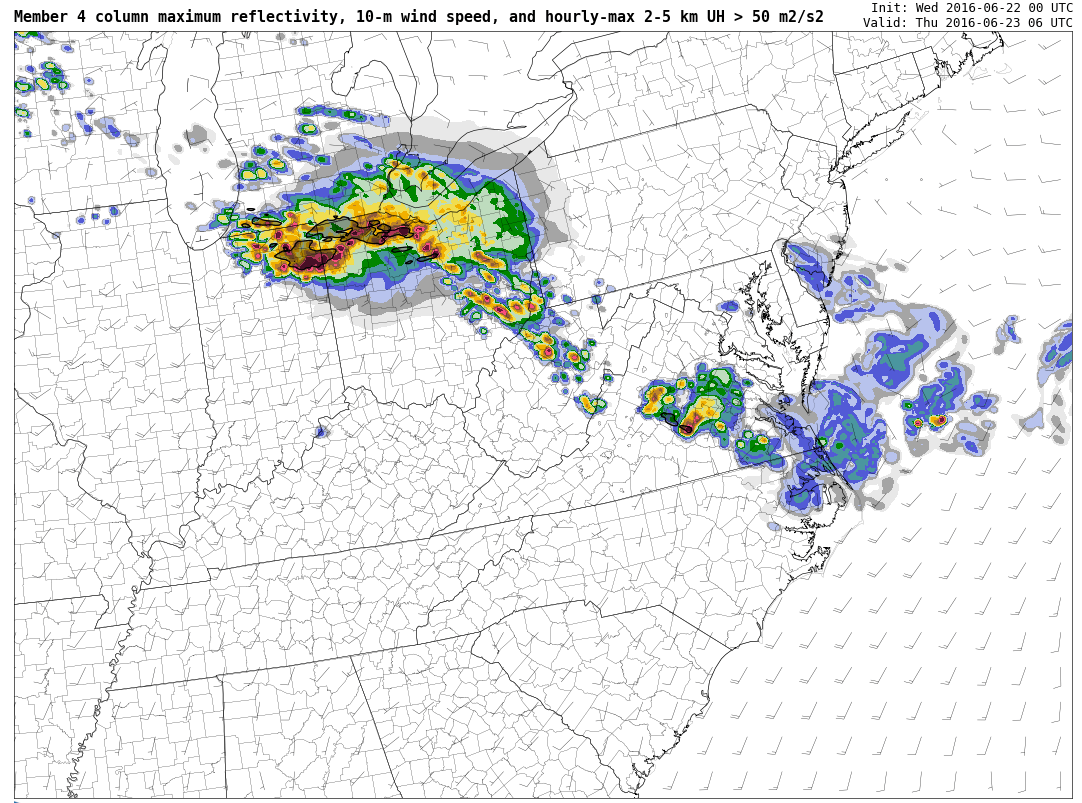 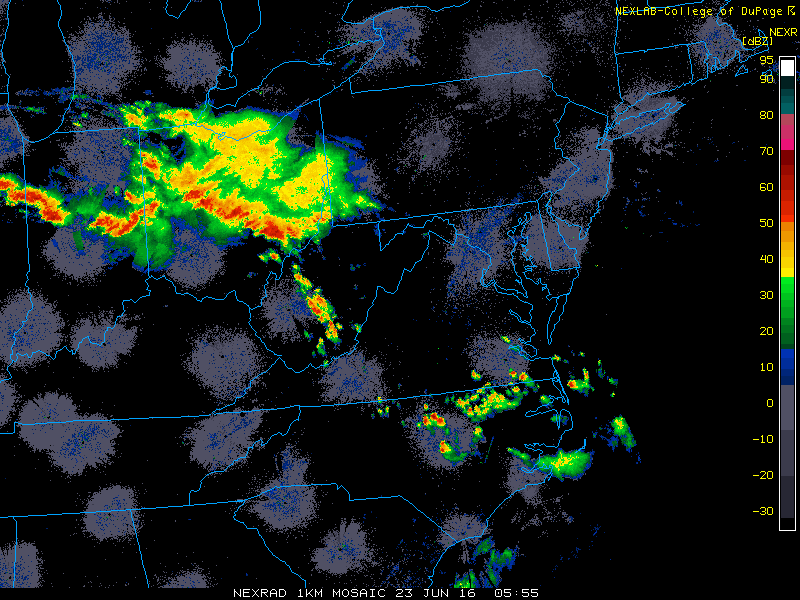 06:00 UTC
23 June 2016
Derecho/training echoes/flash flooding...
Radar
Model Reflectivity  33h
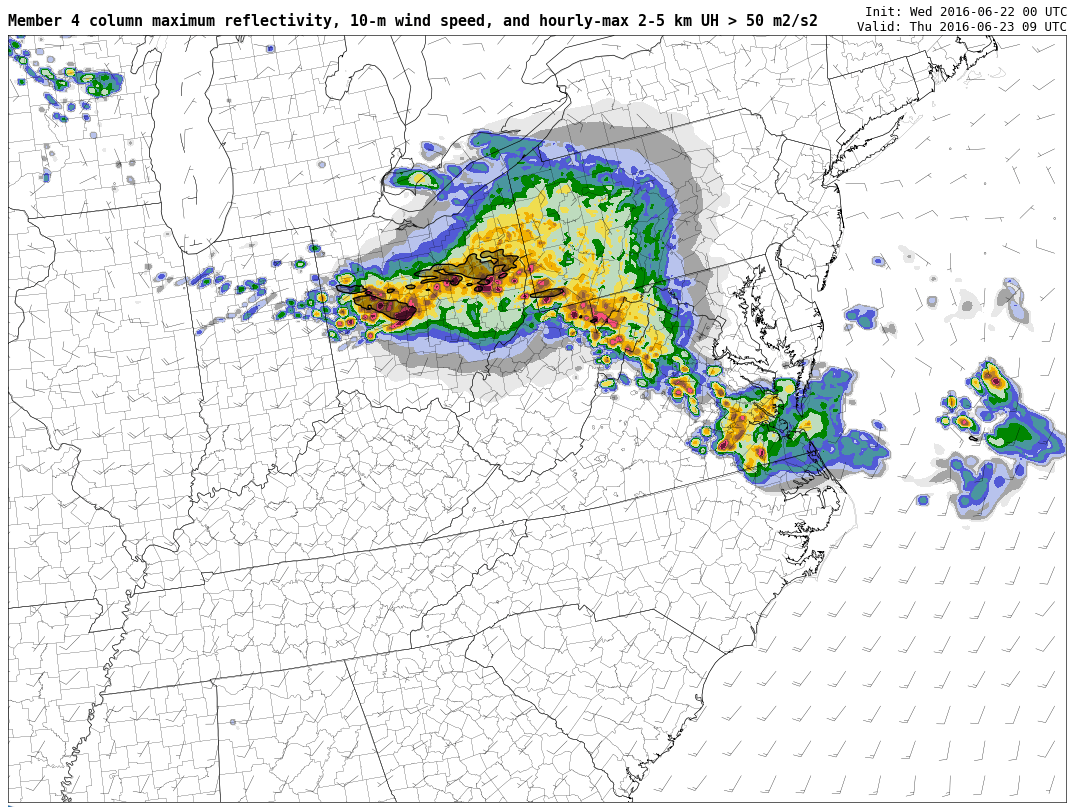 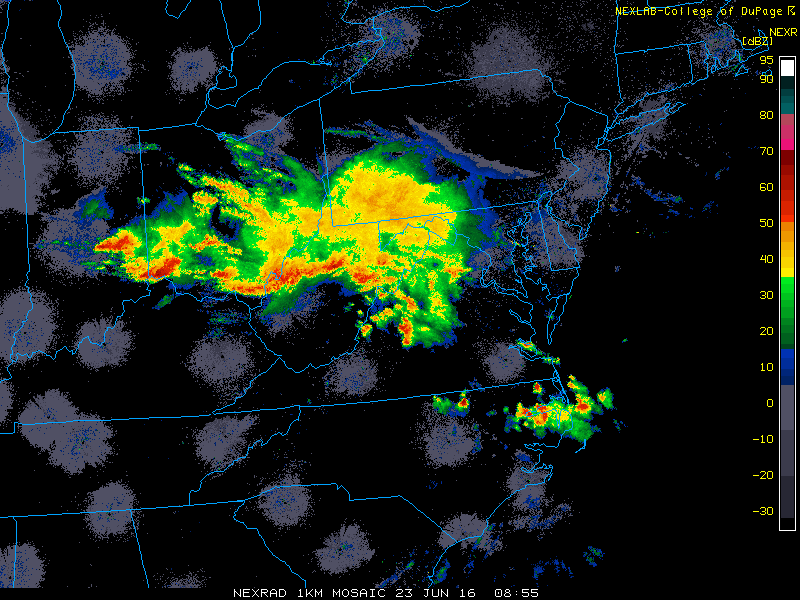 09:00 UTC
23 June 2016
Derecho/training echoes/flash flooding...
Model Reflectivity  36h
Radar
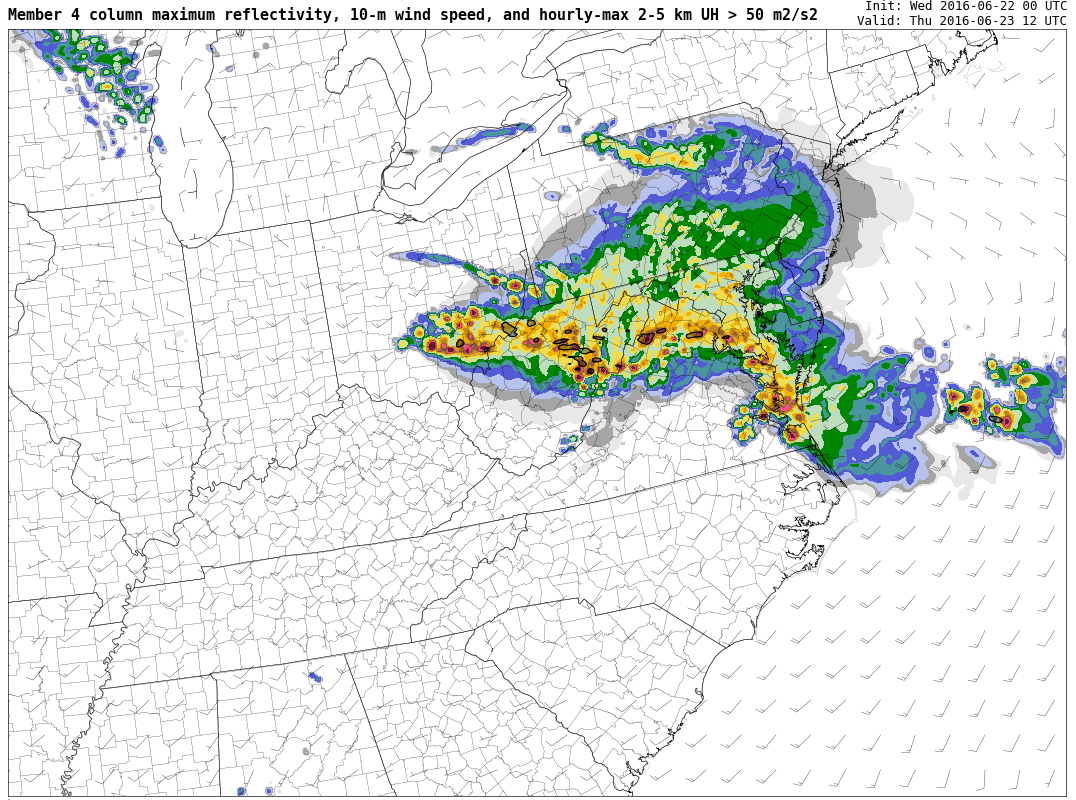 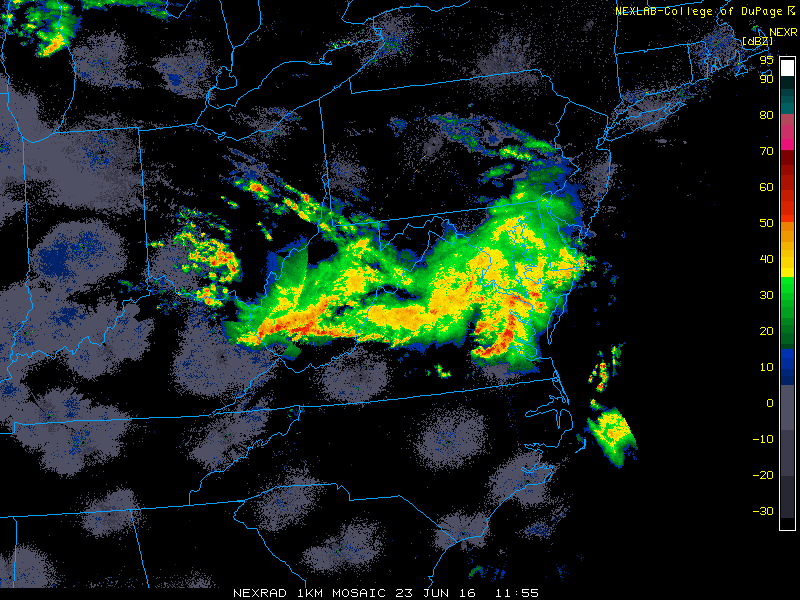 12:00 UTC
23 June 2016
Derecho/training echoes/flash flooding...
Model Reflectivity  39h
Radar
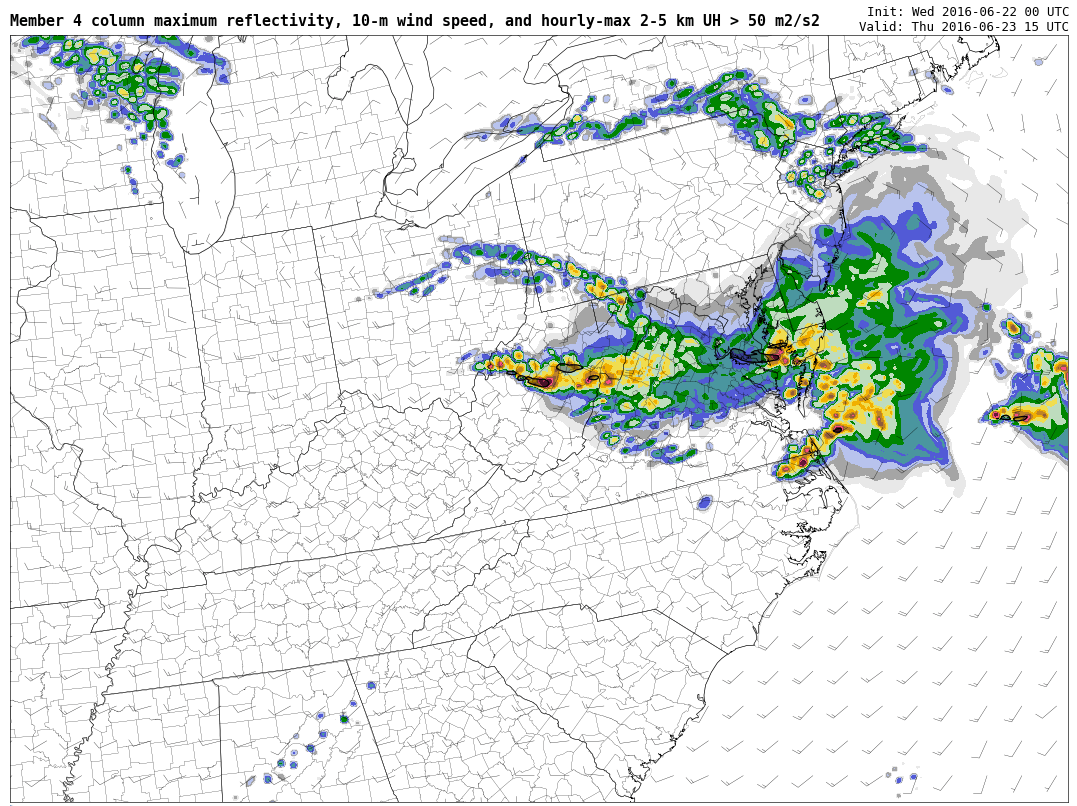 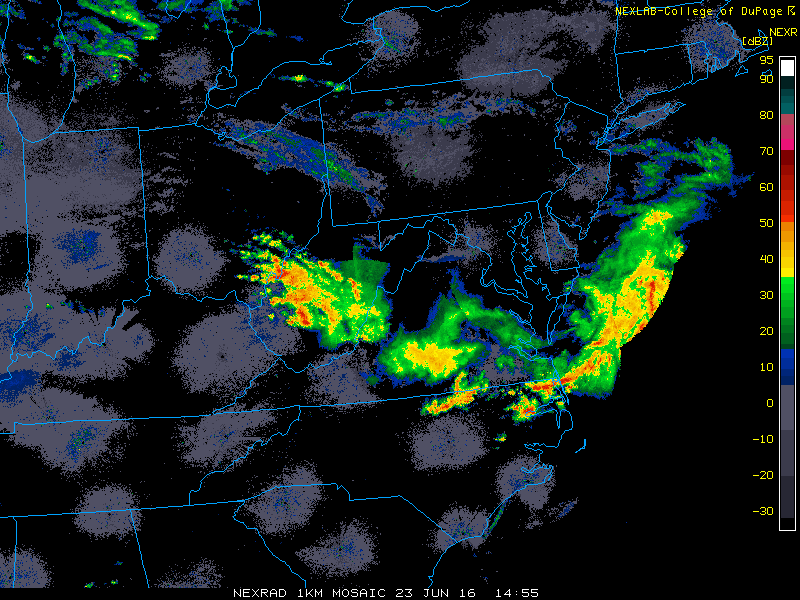 15:00 UTC
22 June 2016
30 h forecast   6 Ensemble Members
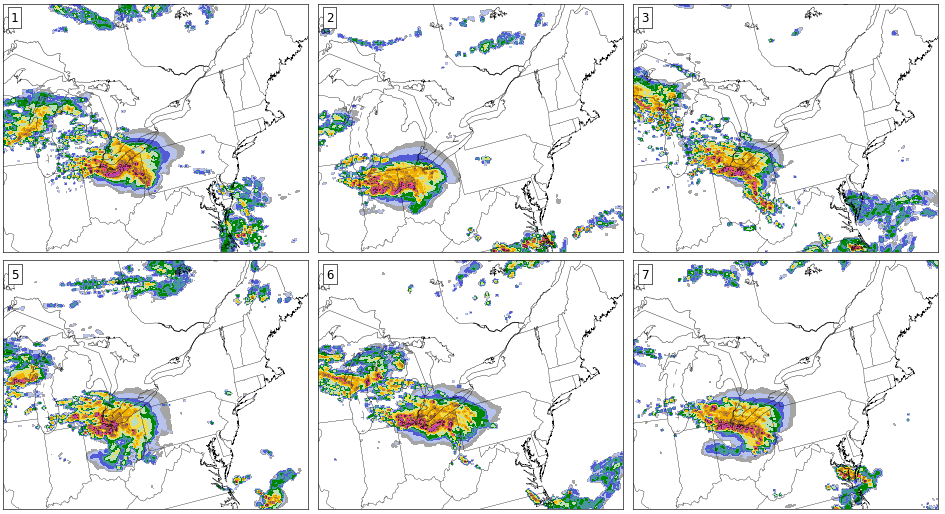 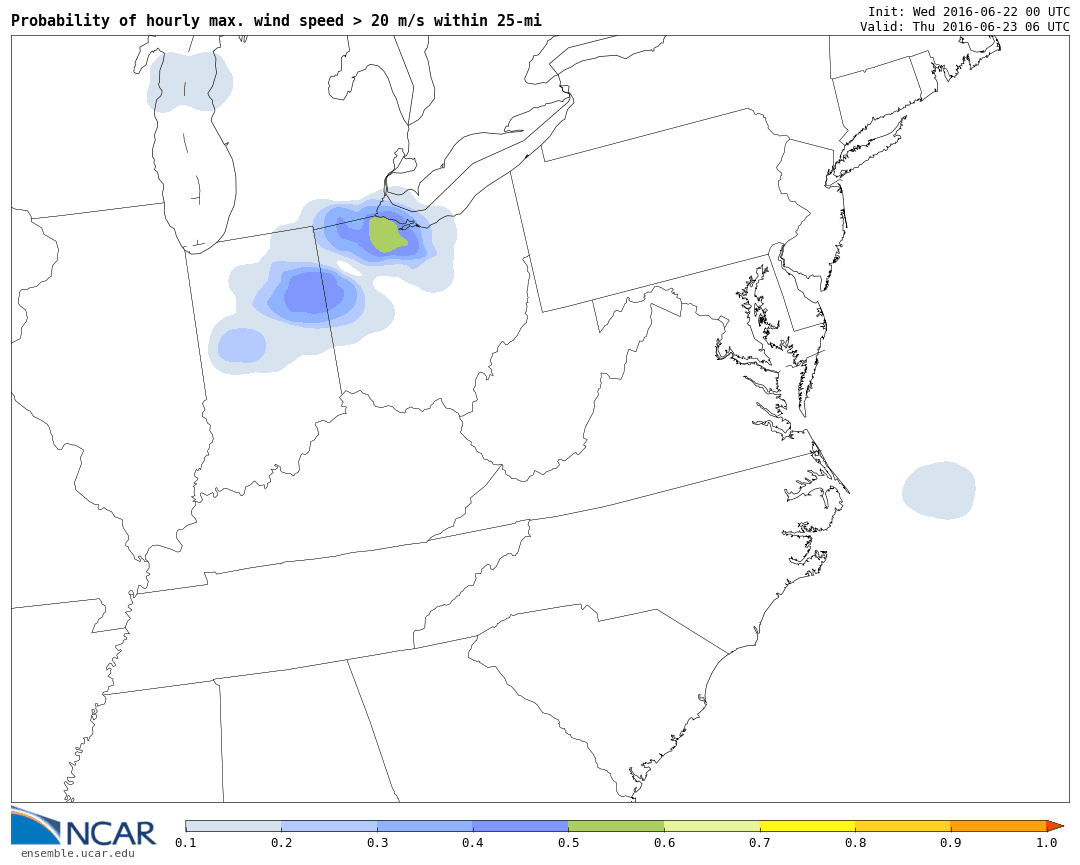 06/22/16
06 UTC
Ensemble probability of surface winds > 20 ms-1
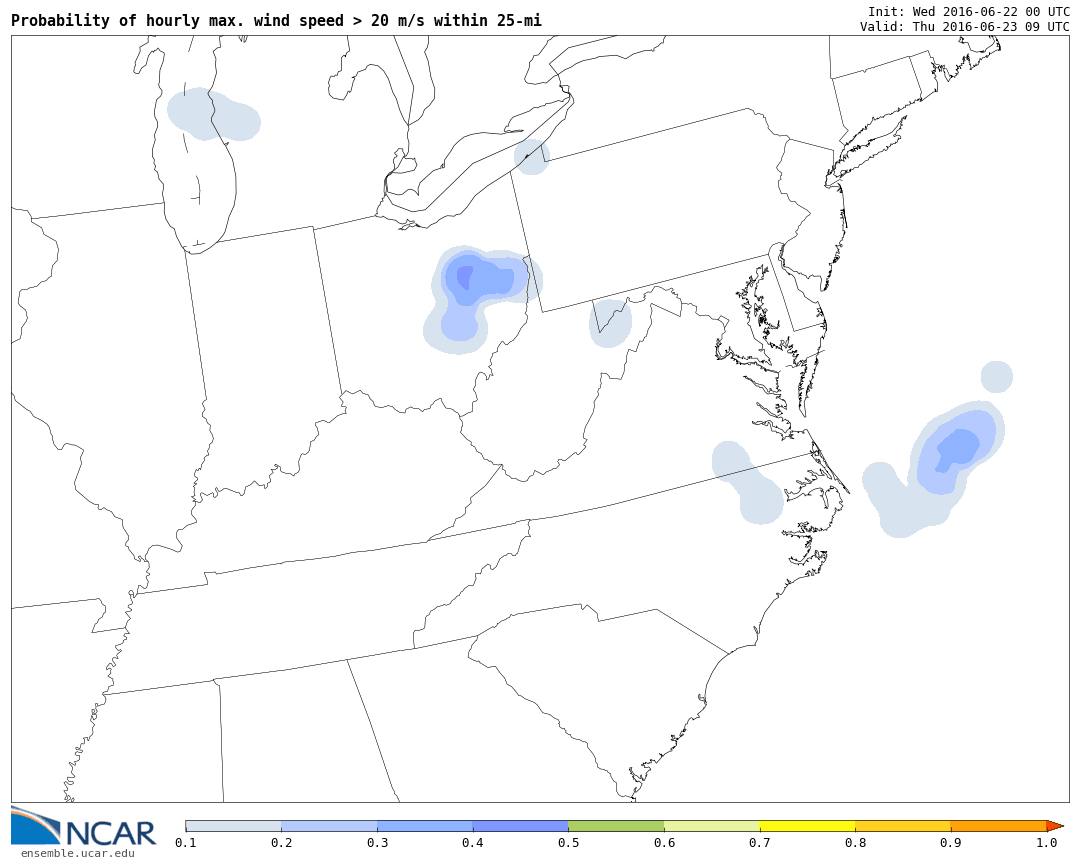 09 UTC
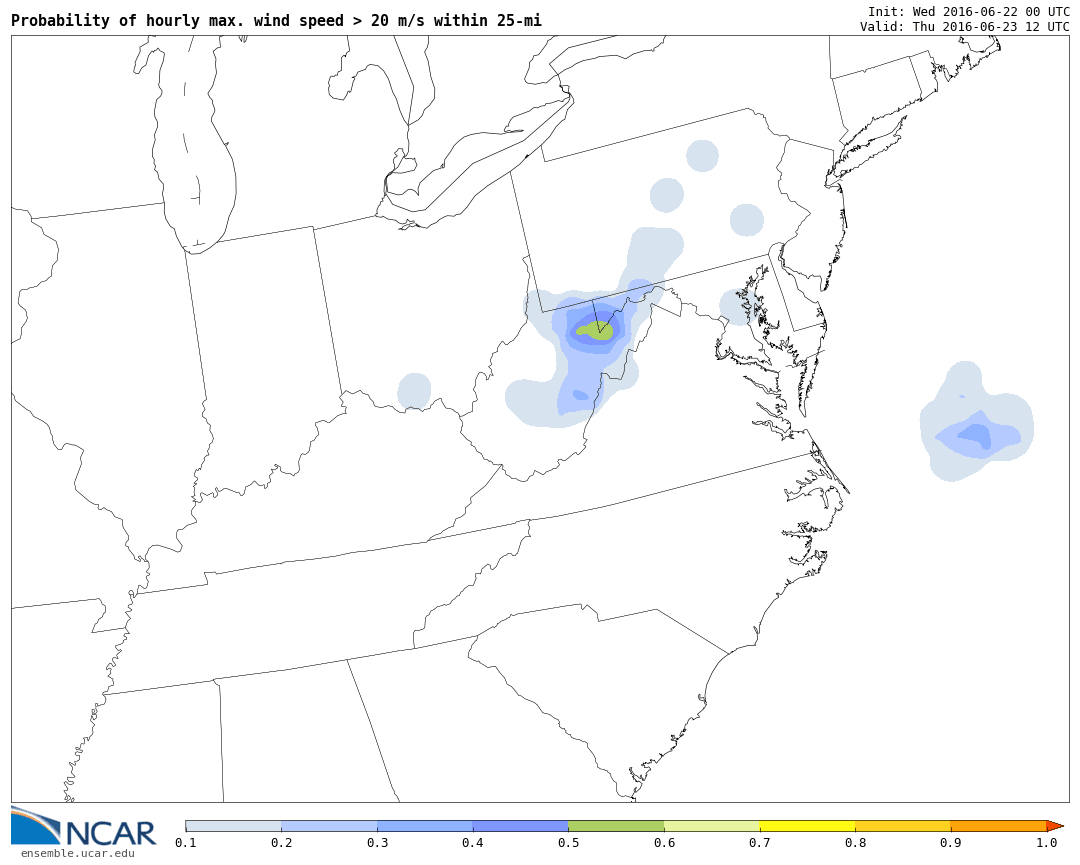 12 UTC
22 June 2016
30 h forecast    Surface T   6 Ensemble Members
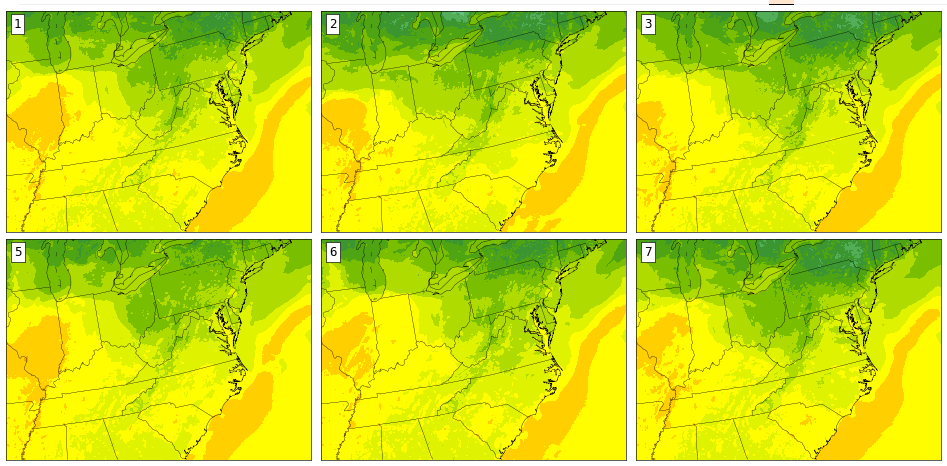 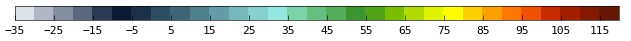 23 June 2016  06 UTC
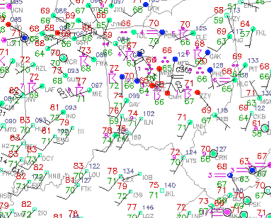 ~ 5 F Cold Pool
06/22/15
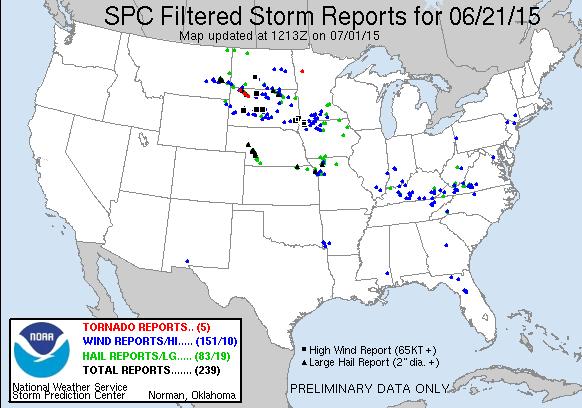 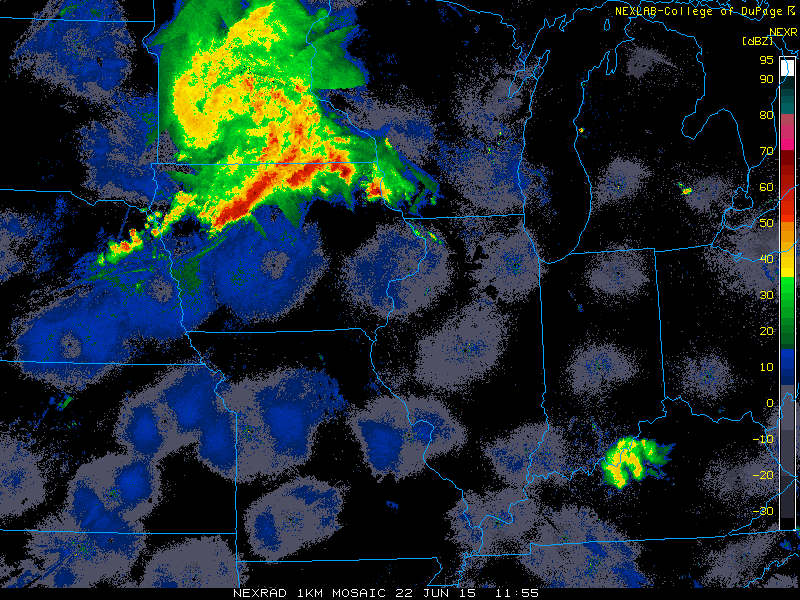 12 UTC
22 June 2015
12 h forecast   6 Ensemble Members
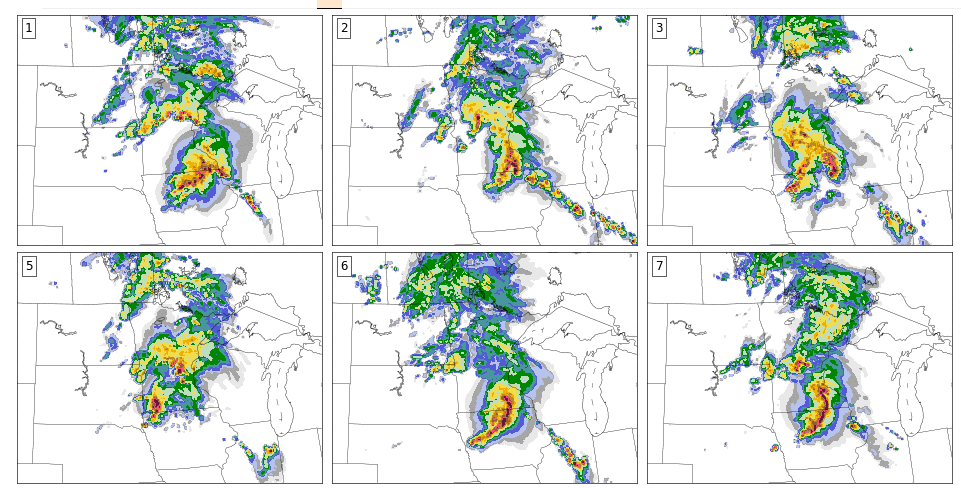 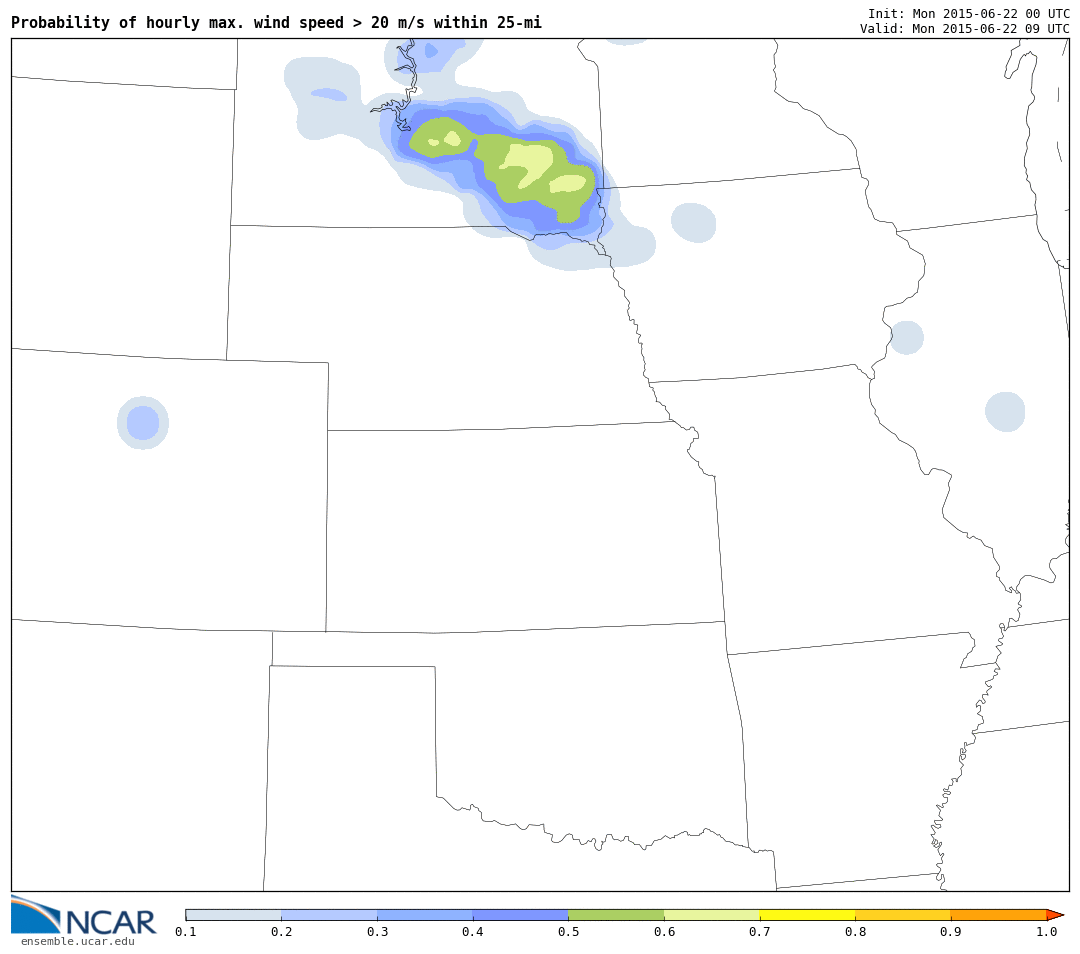 06/22/15
09 UTC
Ensemble probability of surface winds > 20 ms-1
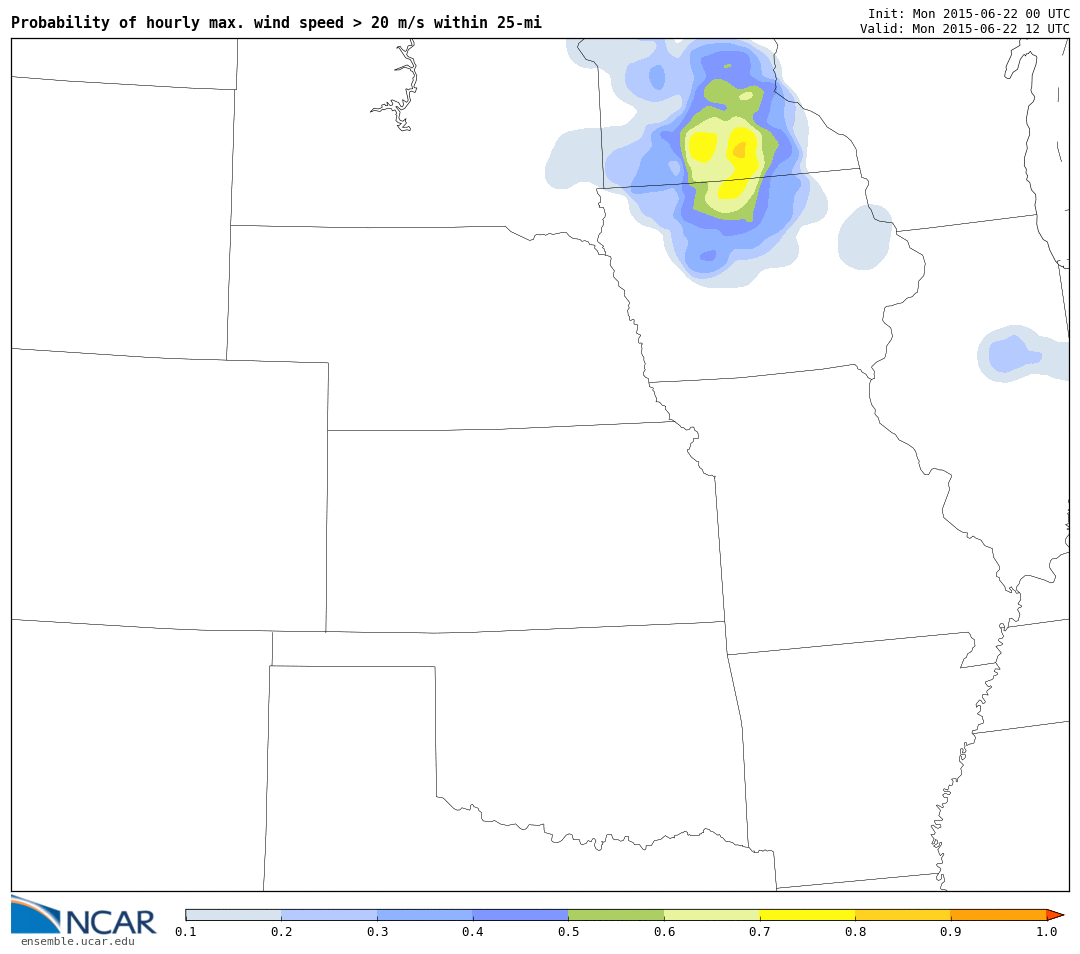 12 UTC
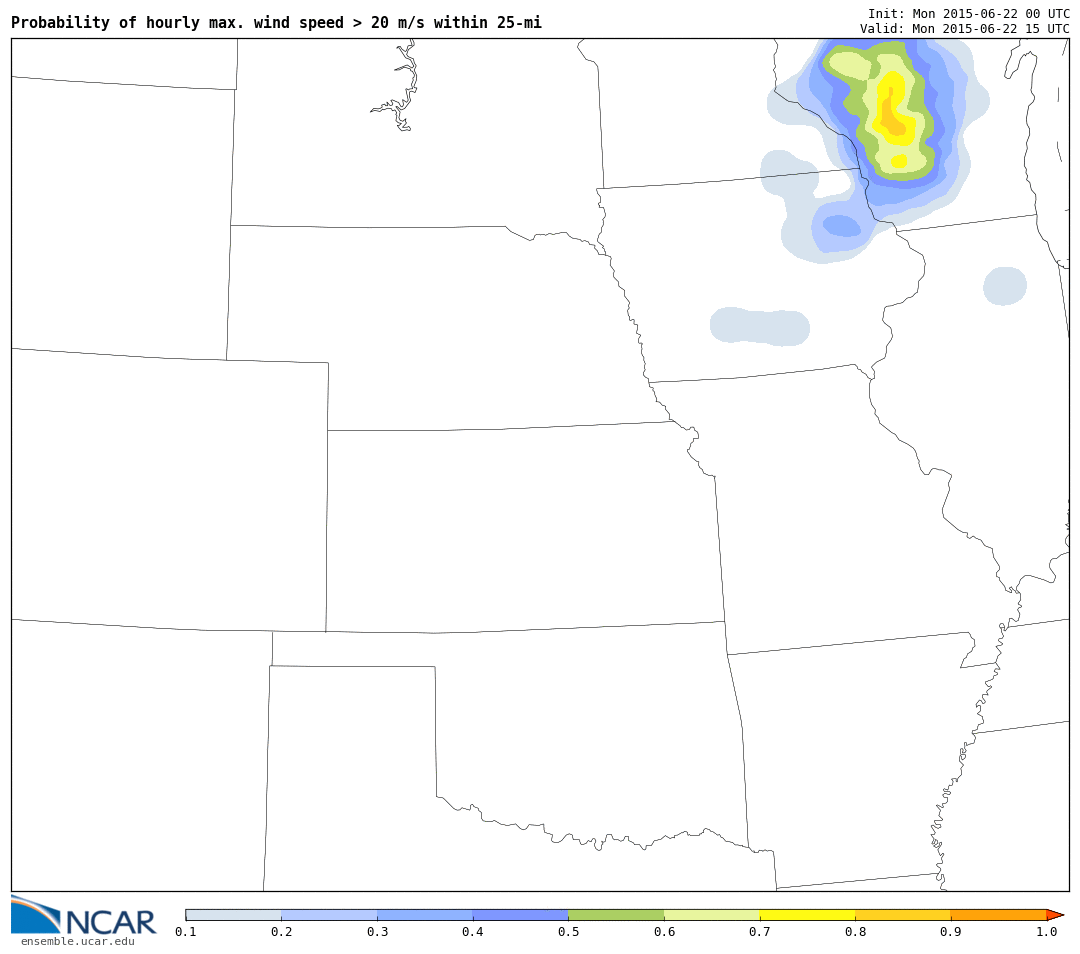 15 UTC
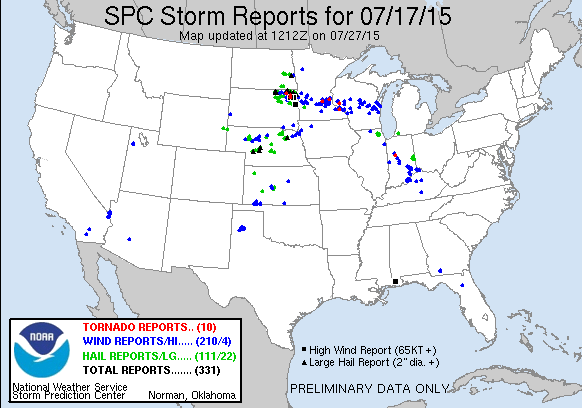 07/17/15
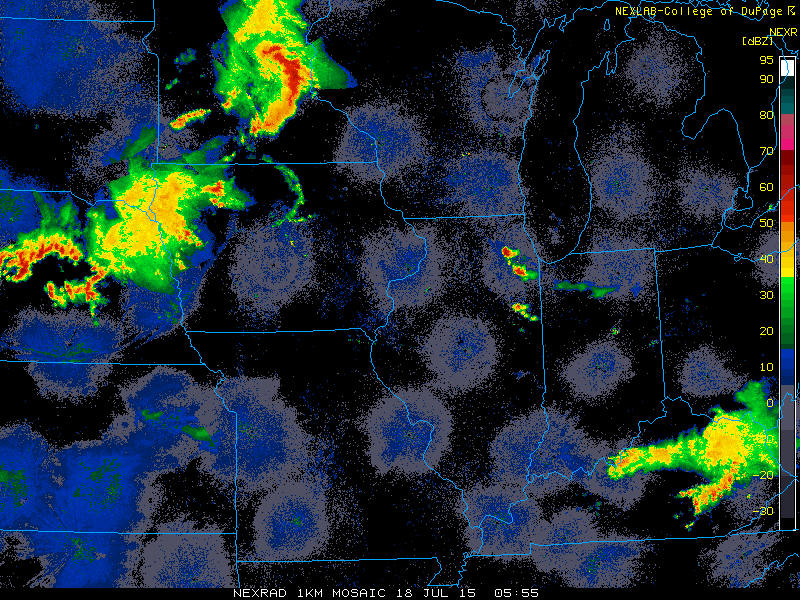 06 UTC
17 July 2015
30 h forecast   6 Ensemble Members
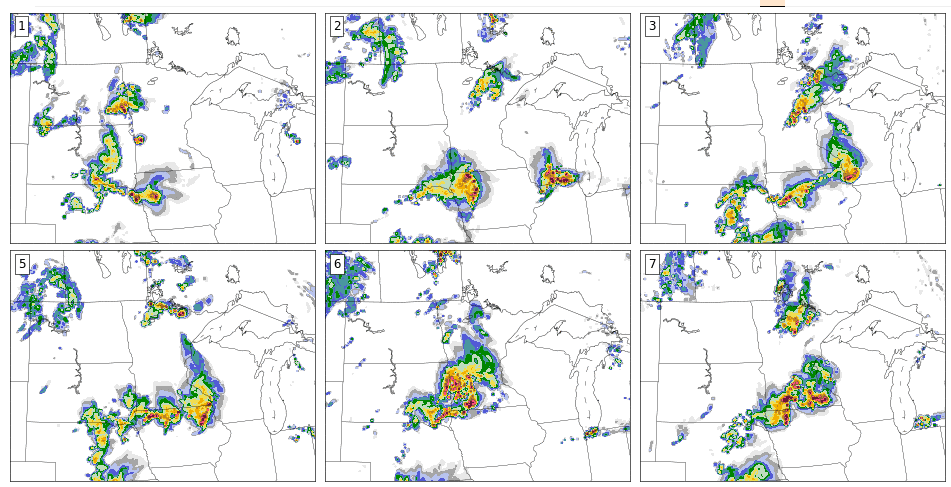 Ensemble probability of surface 
             winds > 20 ms-1
07/17/15
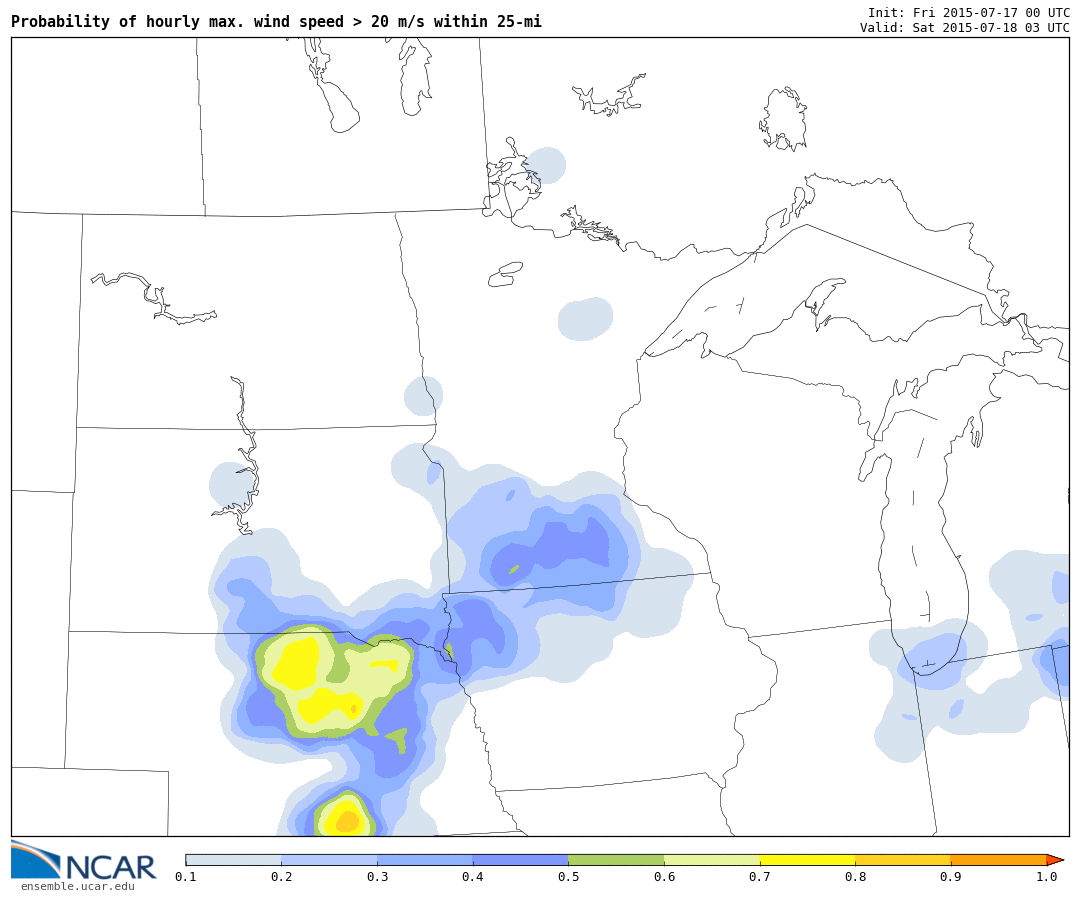 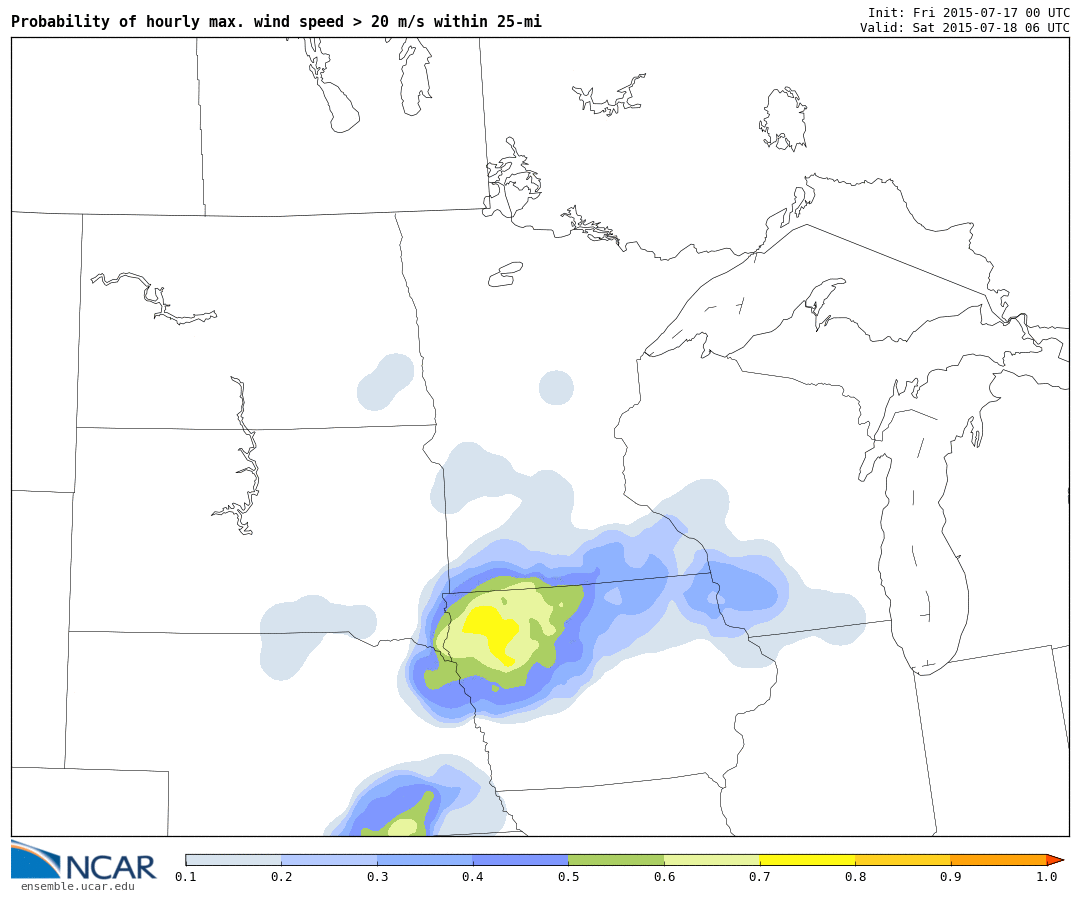 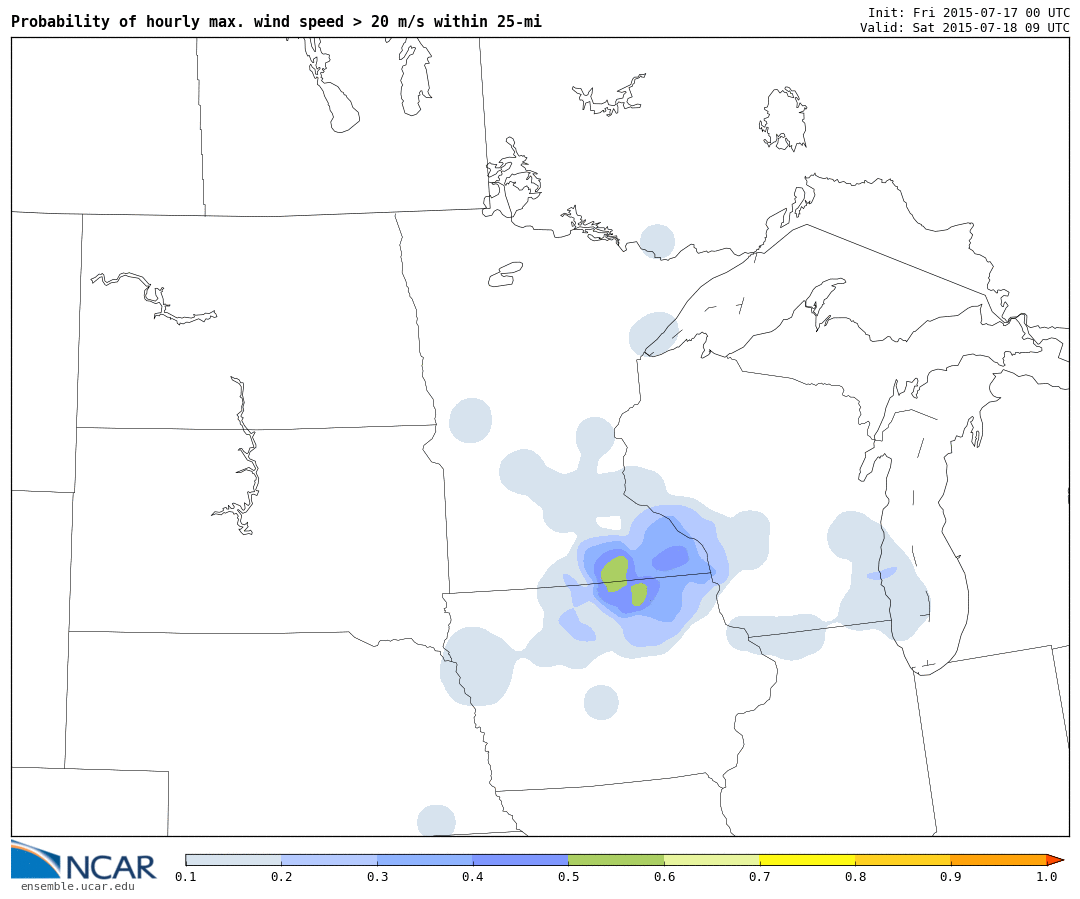 09 UTC
03 UTC
06 UTC
07/13/16
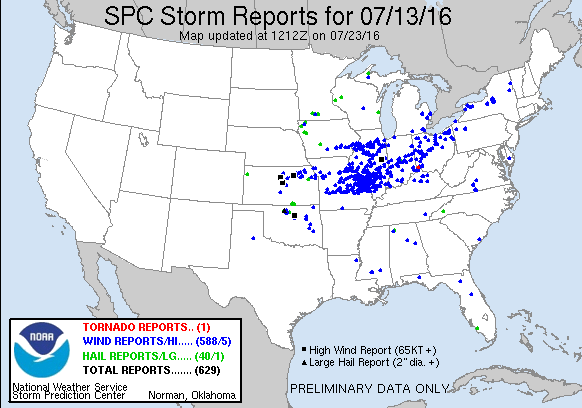 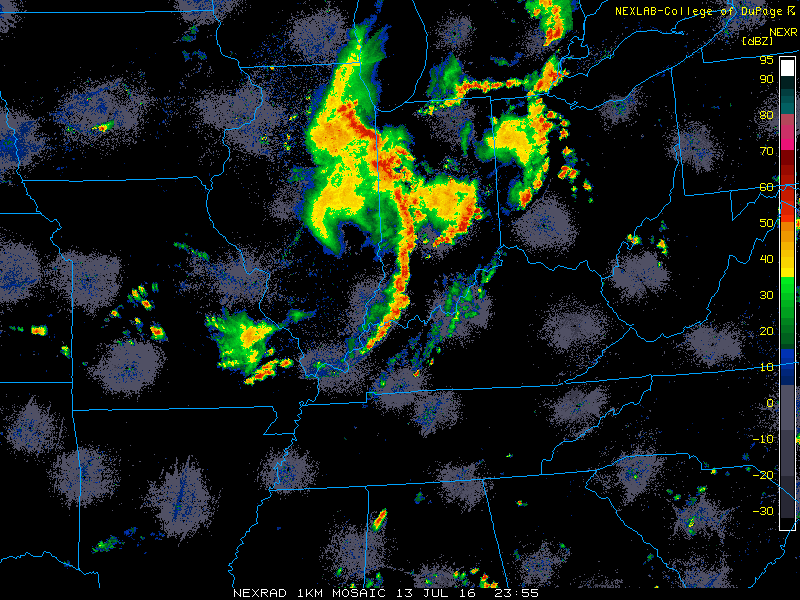 00 UTC
13 July 2016
24 h forecast   6 Ensemble Members
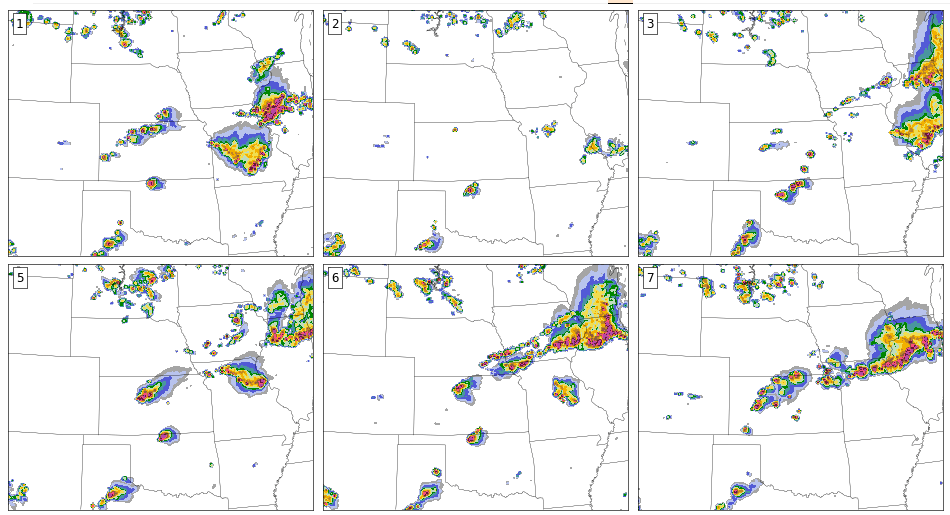 07/13/16
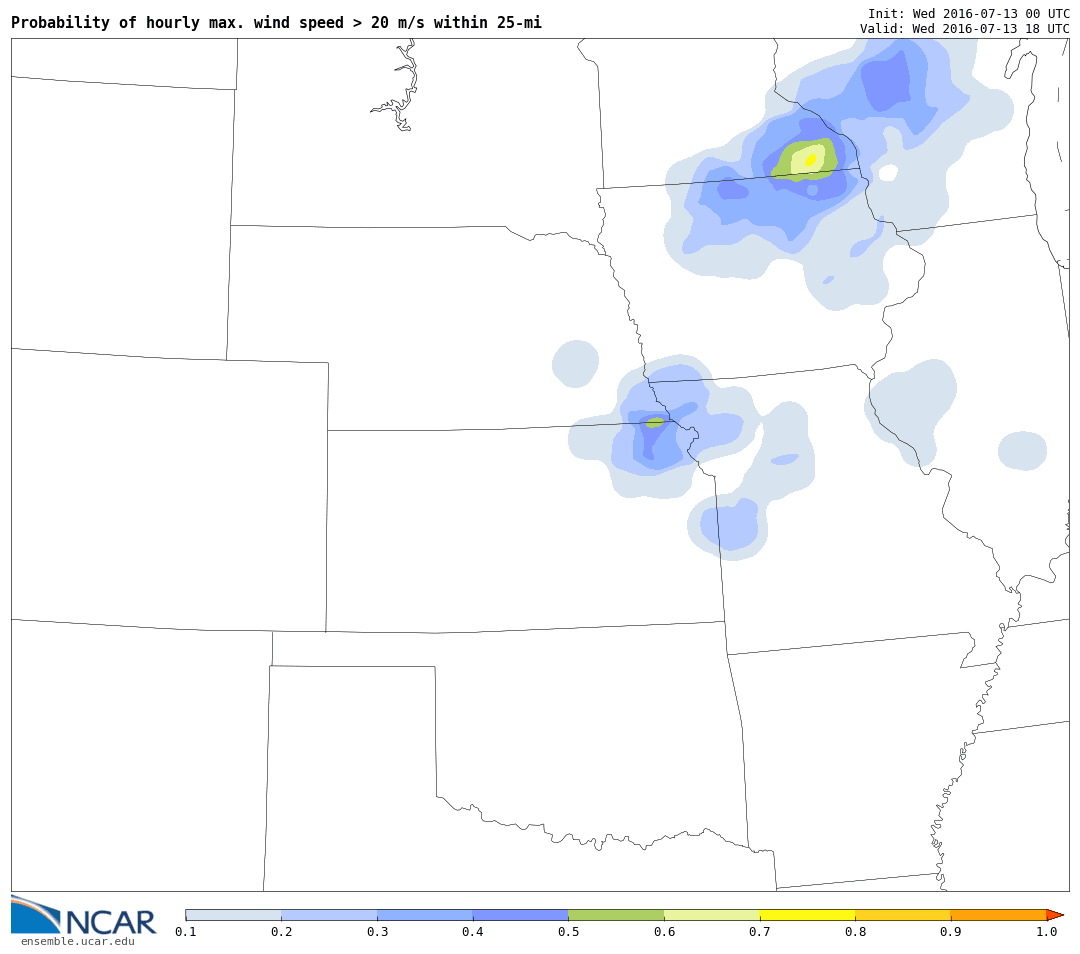 Ensemble probability of surface winds > 20 ms-1
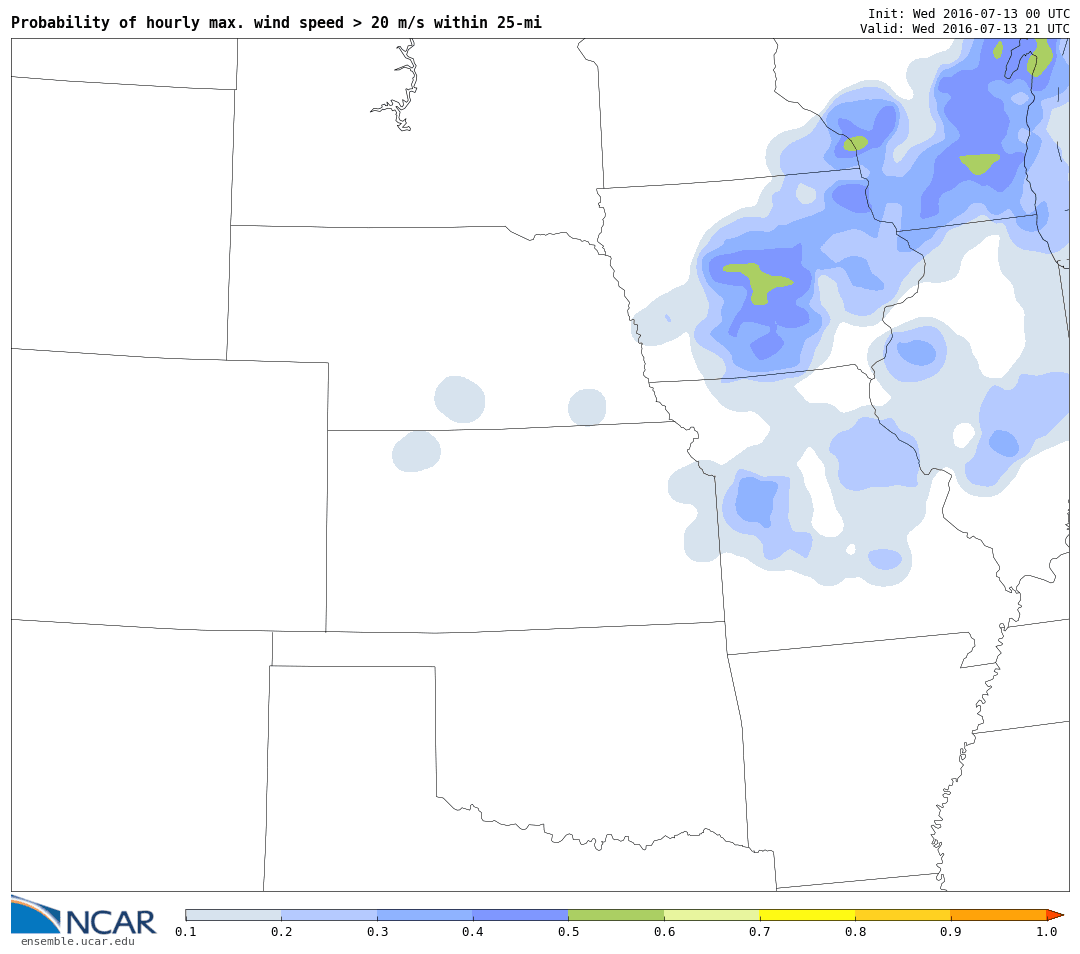 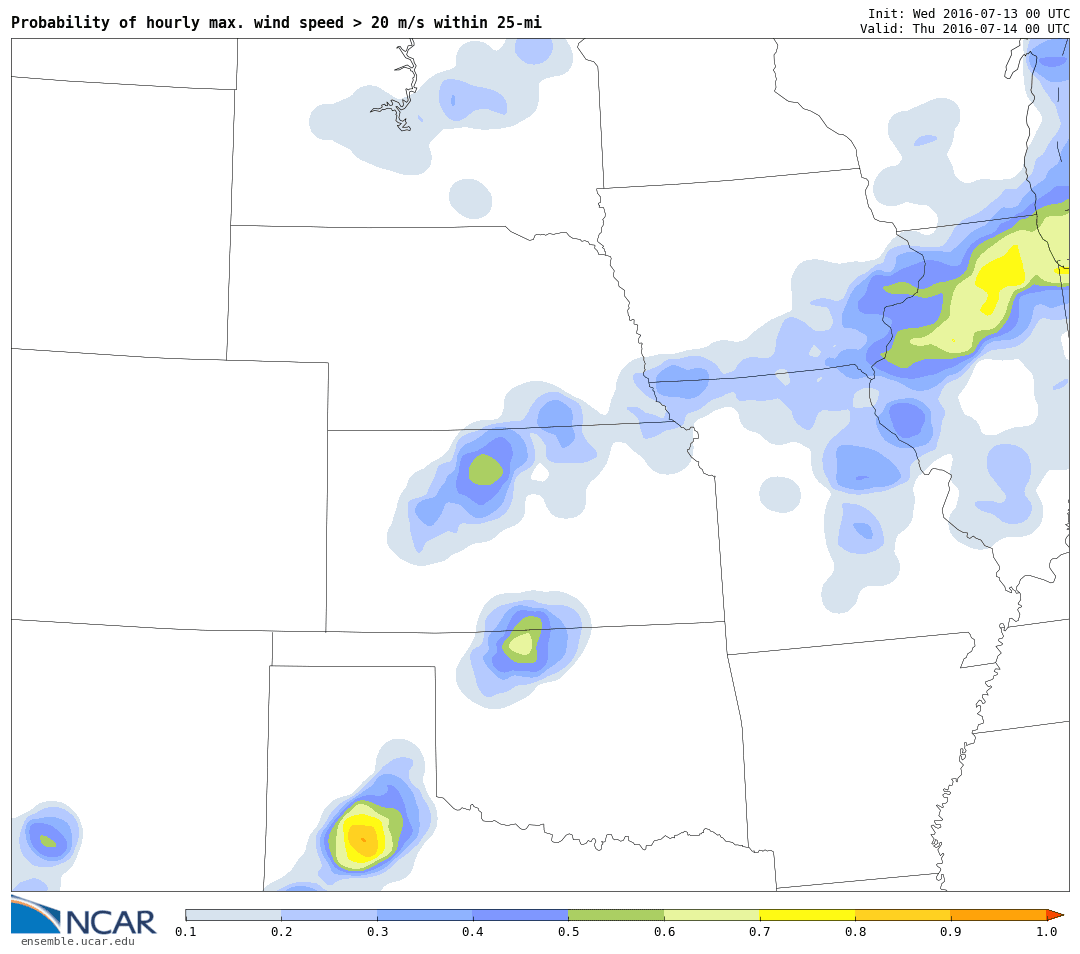 07/16/16
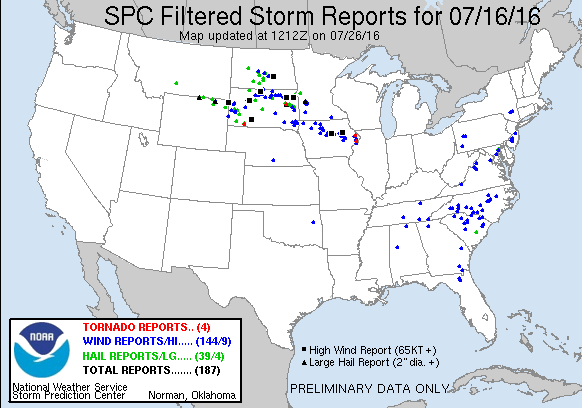 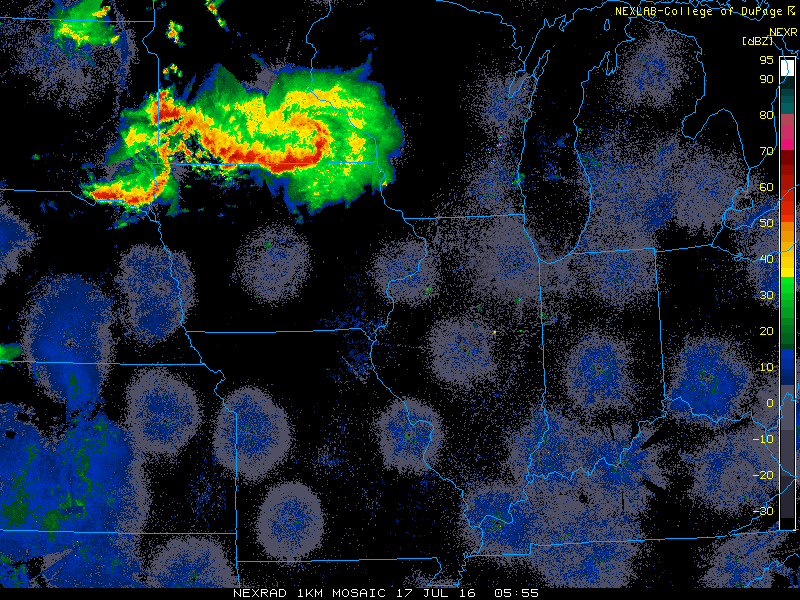 06 UTC
16 July 2015
30 h forecast   6 Ensemble Members
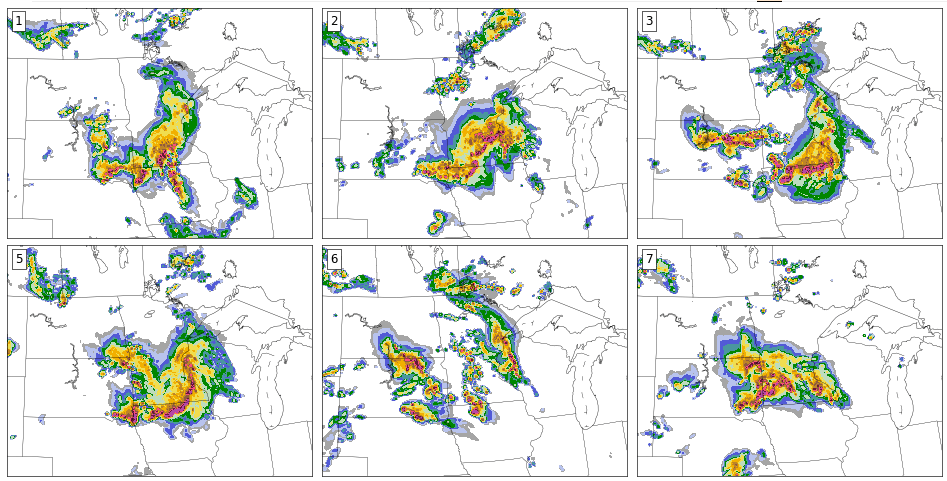 07/16/16
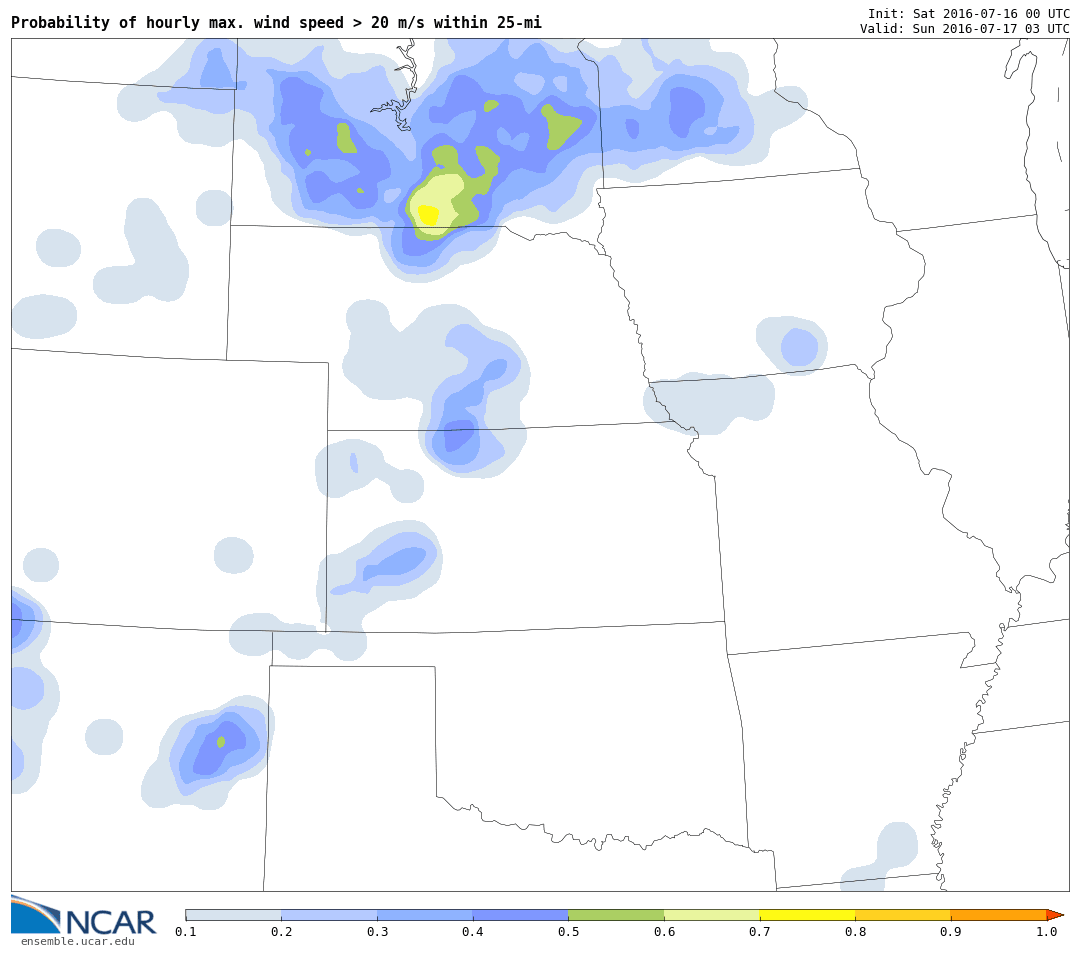 03 UTC
Ensemble probability of surface winds > 20 ms-1
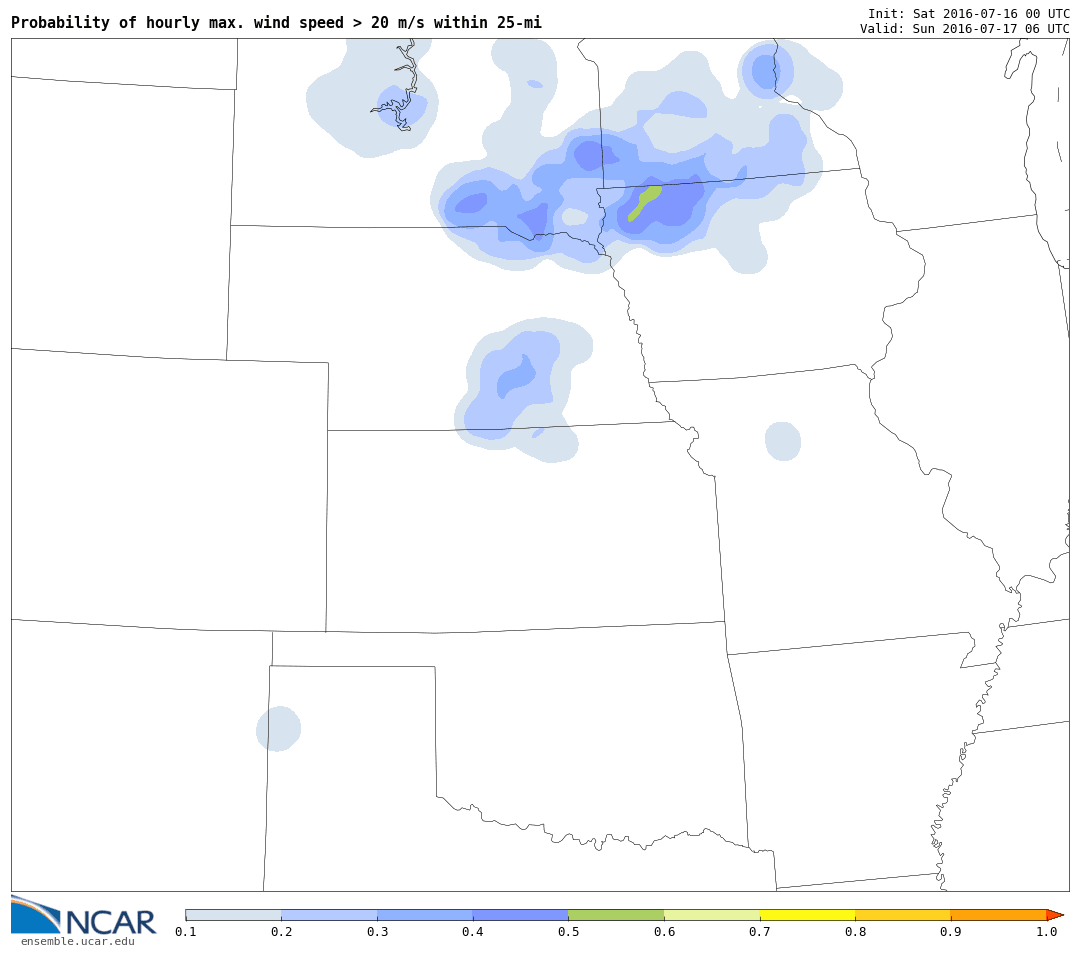 06 UTC
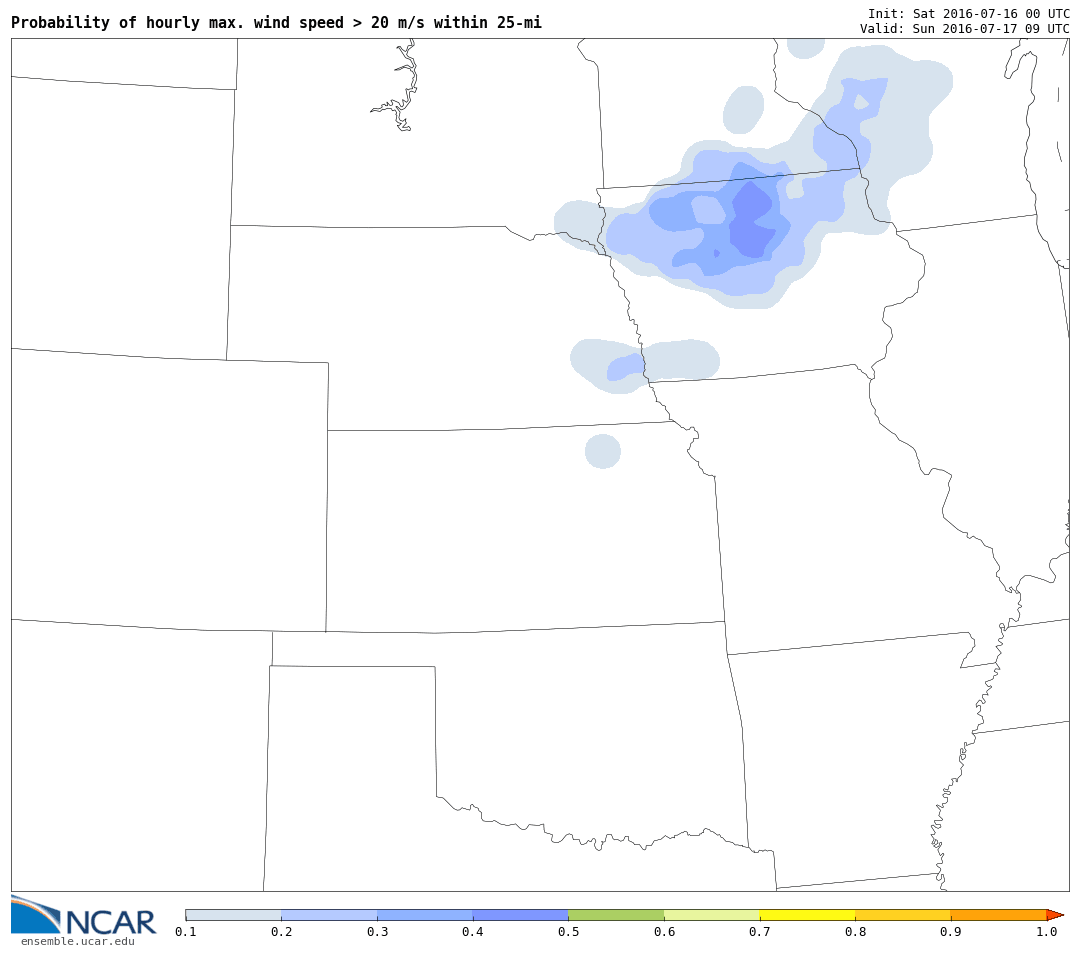 09 UTC
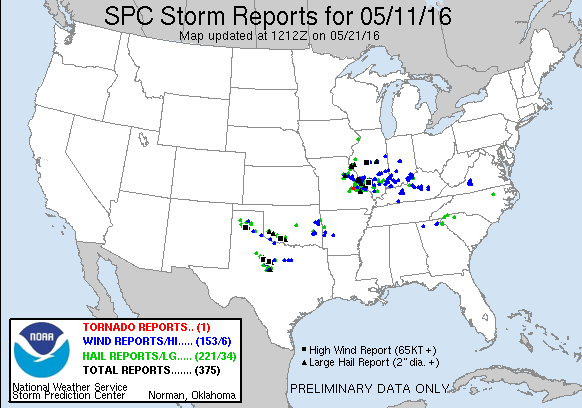 05/11/16
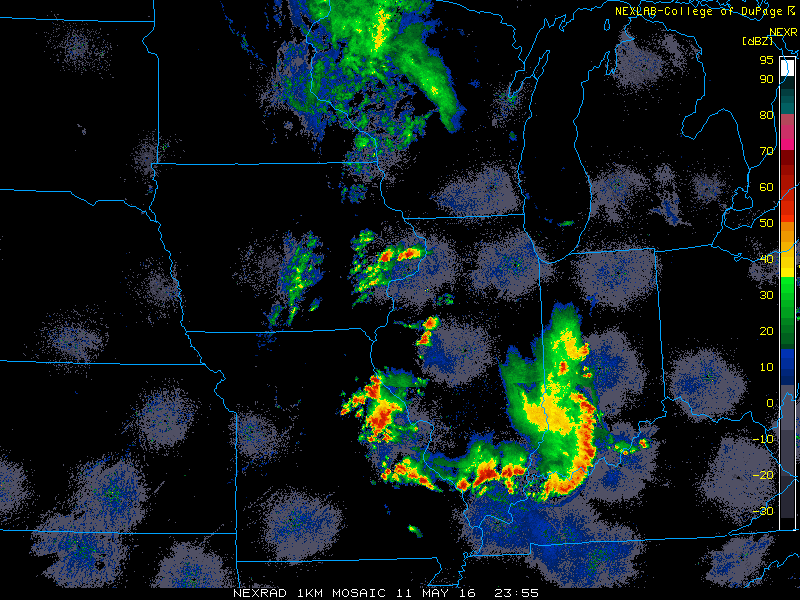 00 UTC
11 May 2015
24 h forecast   6 Ensemble Members
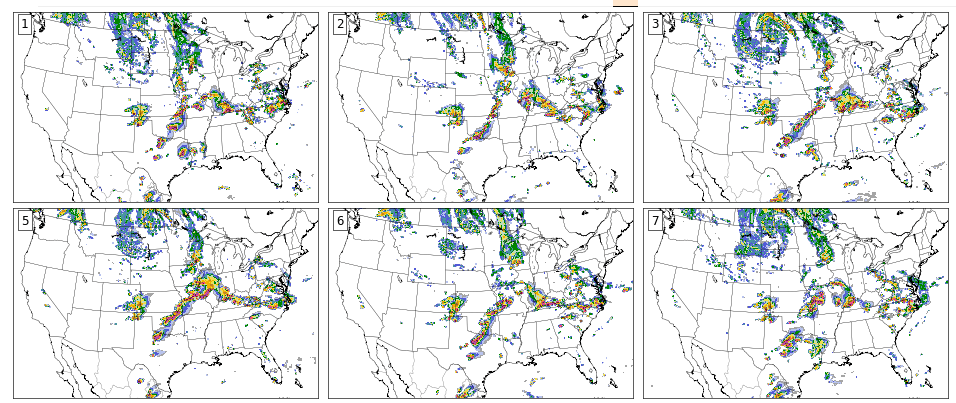 Finally!
30 June 2014
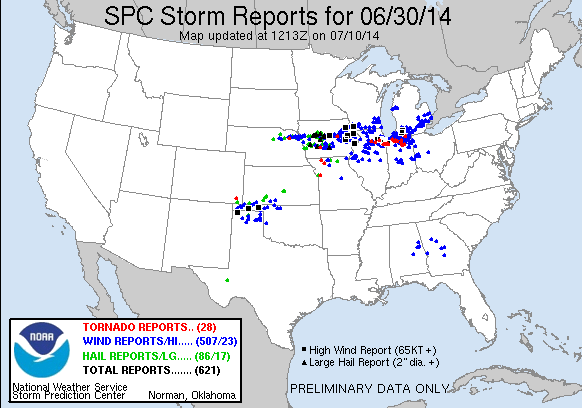 30 June 2014
Radar
Model Reflectivity  15h
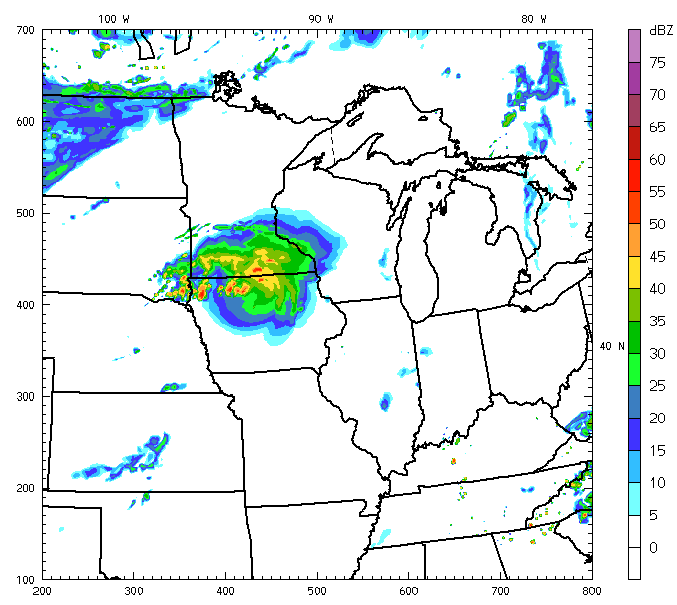 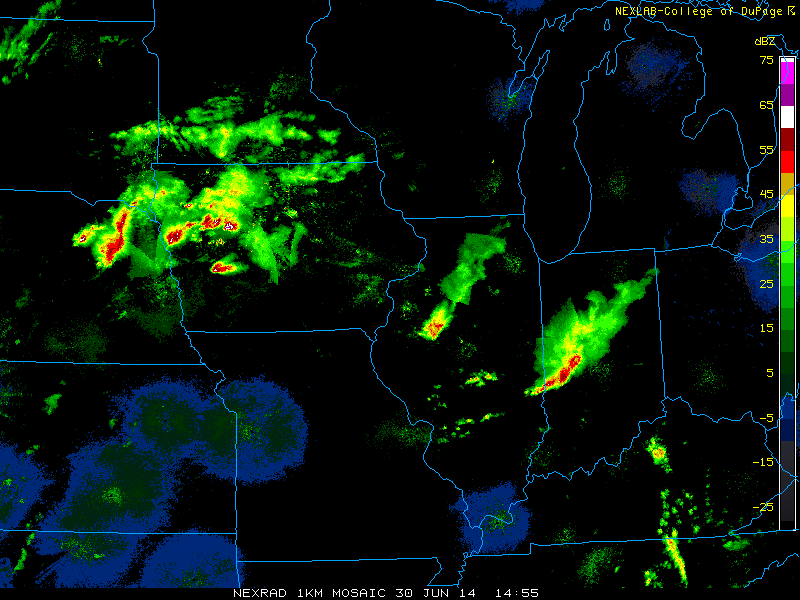 15:00 UTC
30 June 2014
Radar
Model Reflectivity  18h
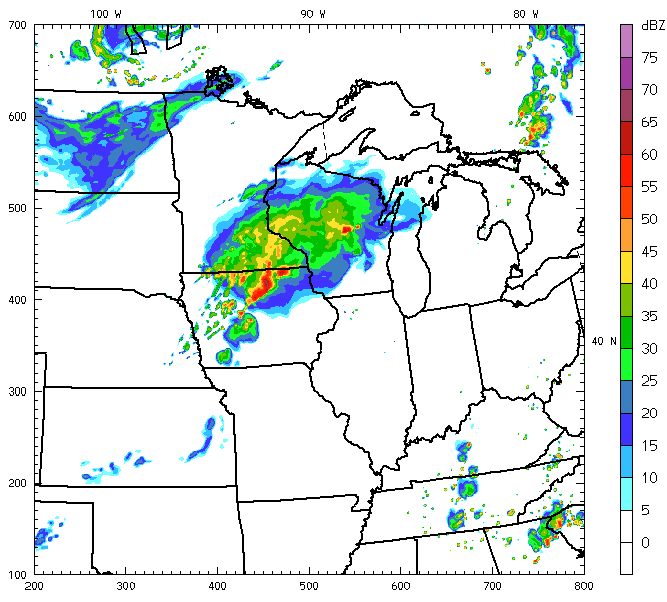 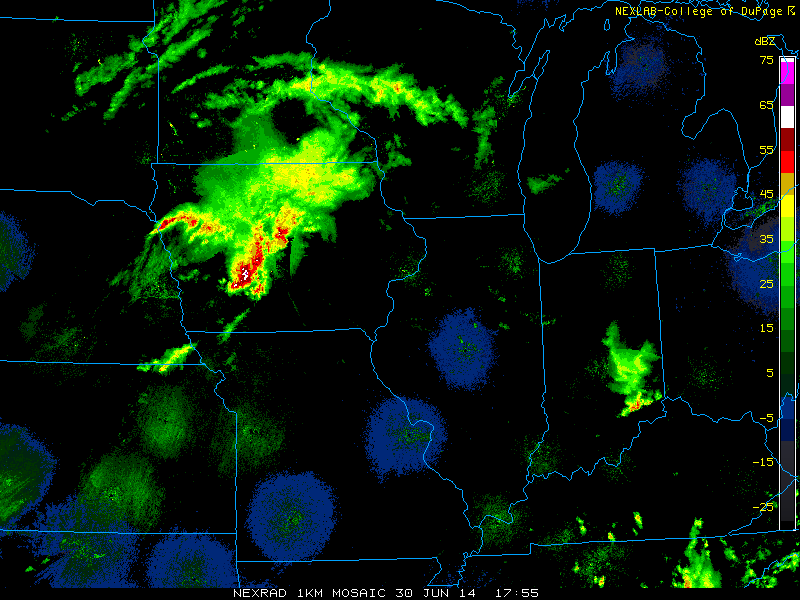 18:00 UTC
30 June 2014
Radar
Model Reflectivity  21 h
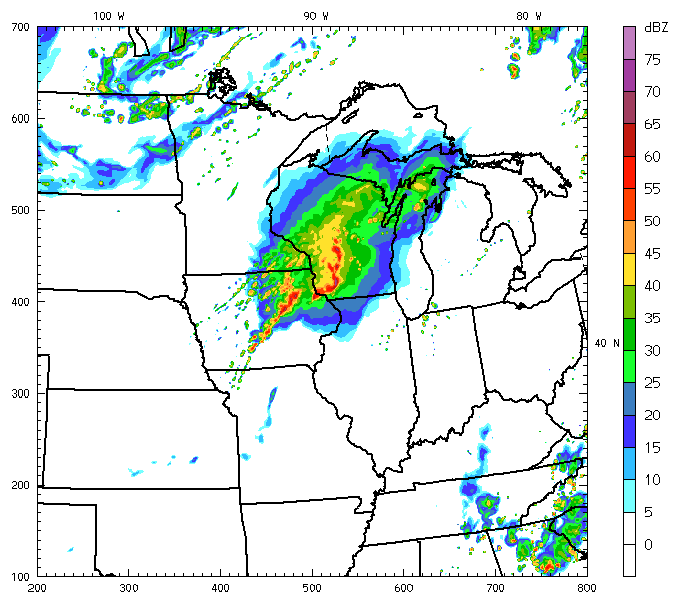 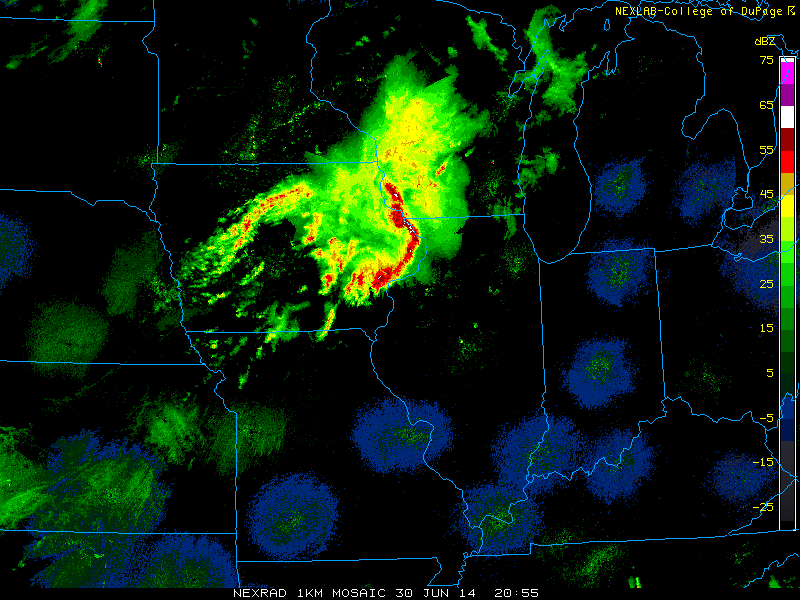 21:00 UTC
01 July 2014
Radar
Model Reflectivity  24 h
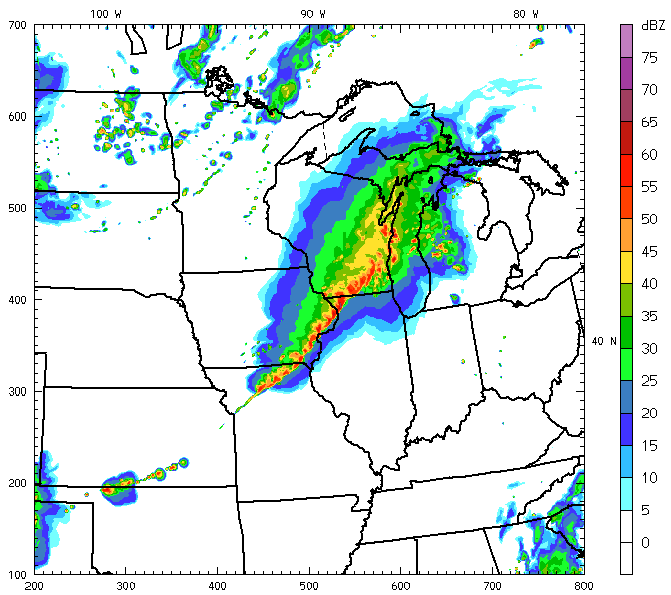 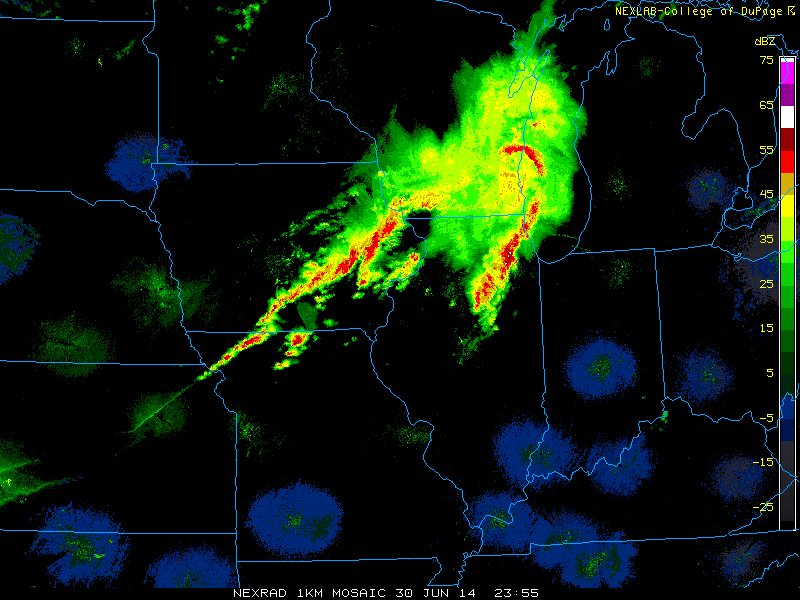 00:00 UTC
01 July 2014
Radar
Model Reflectivity  27 h
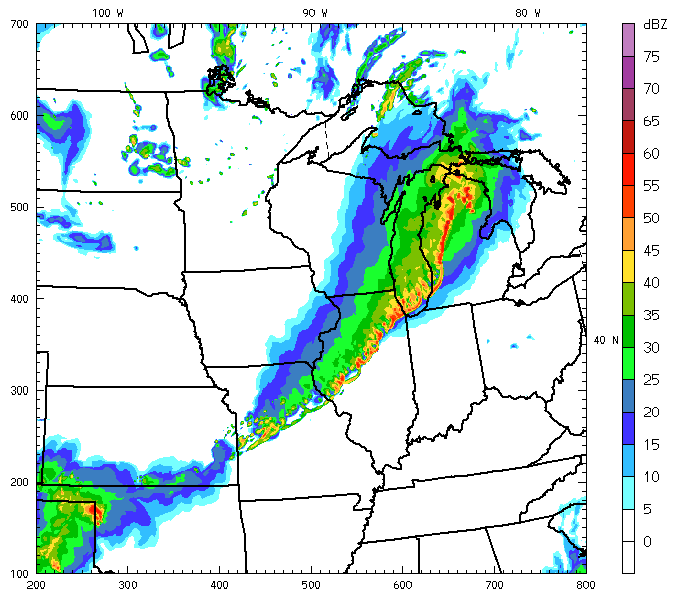 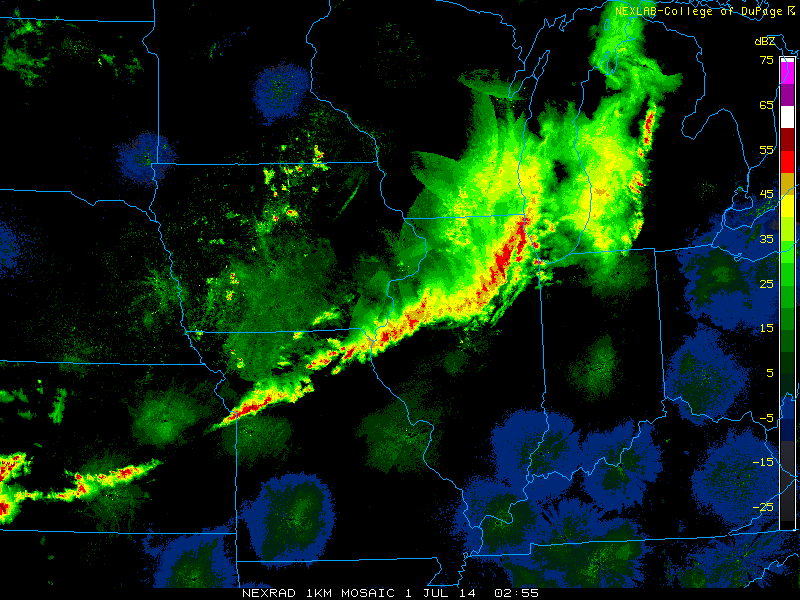 03:00 UTC
01 July 2014
Radar
Model Reflectivity  30 h
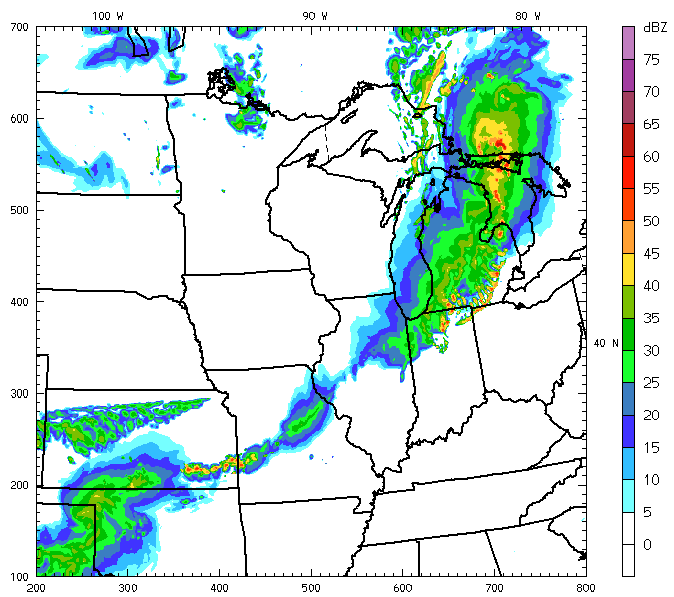 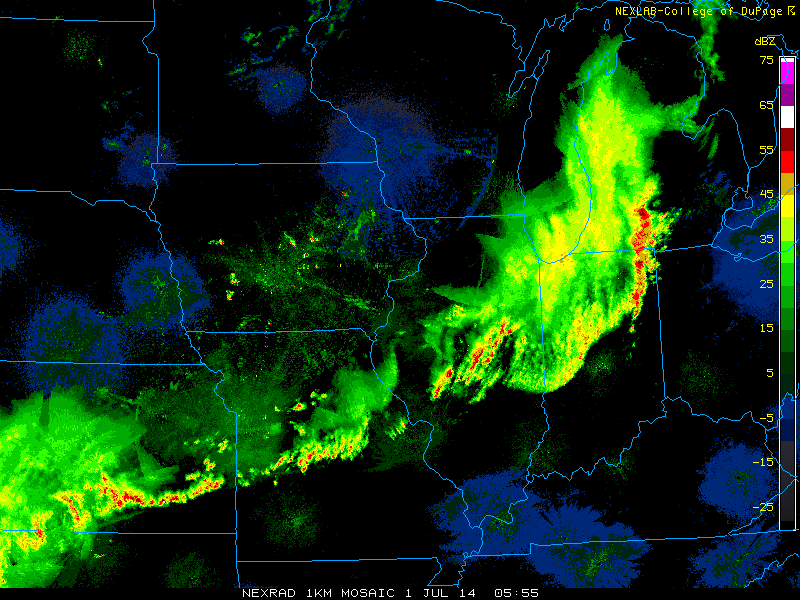 06:00 UTC
Summary:
*Convective allowing (3 km) ensemble(s) not that bad at forecasting Derechoes 

*Ensemble reasonably good at forecasting cold pool strength and subsequent surface wind potential 

*HOWEVER, 1-4 h timing errors and/or 100-300 km location errors still need to be considered
Extras:
06/22/15
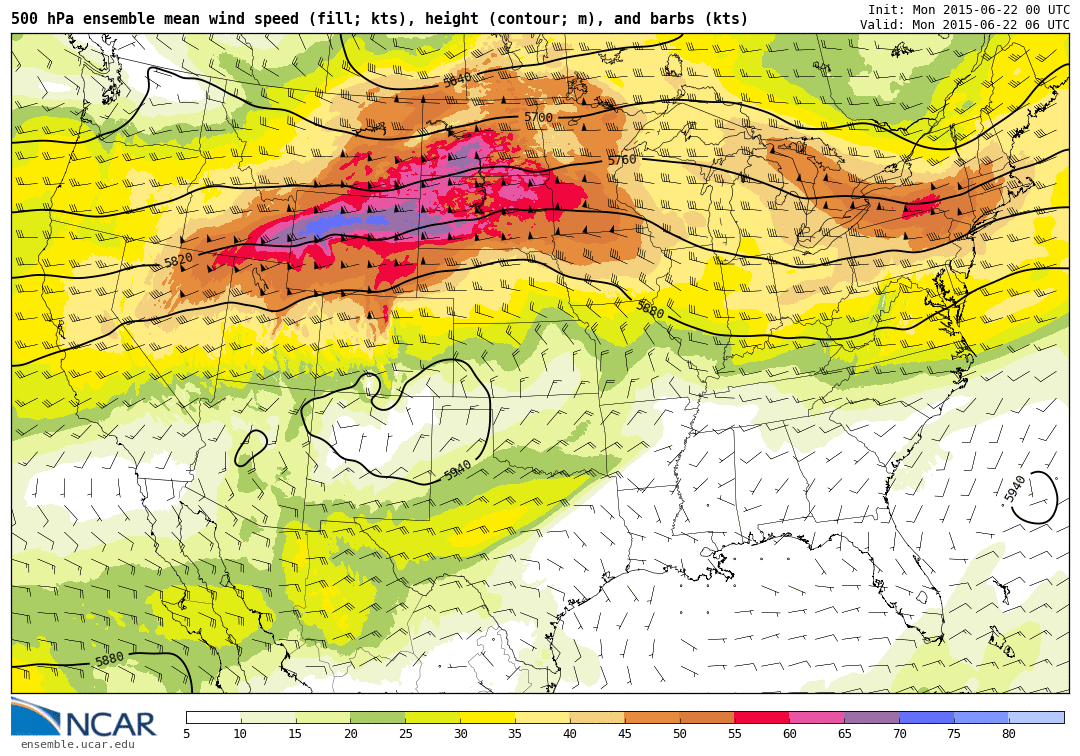 500 hPa
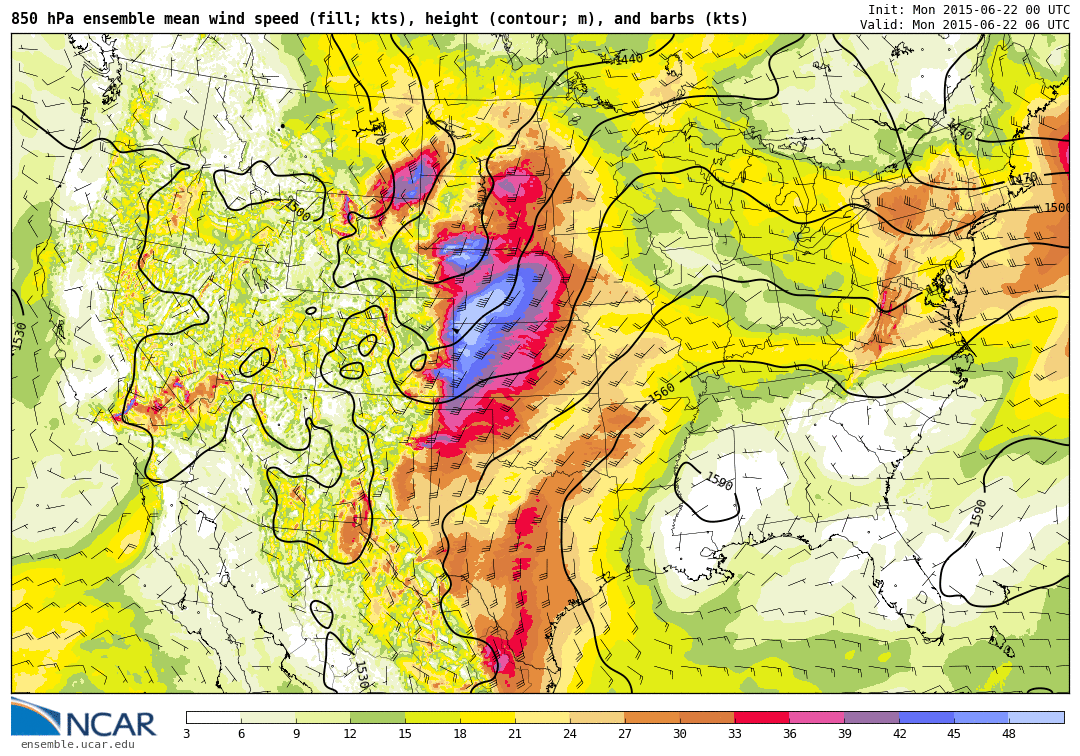 850 hPa
06/22/15
Ensemble Mean MUCAPE and 6 km shear
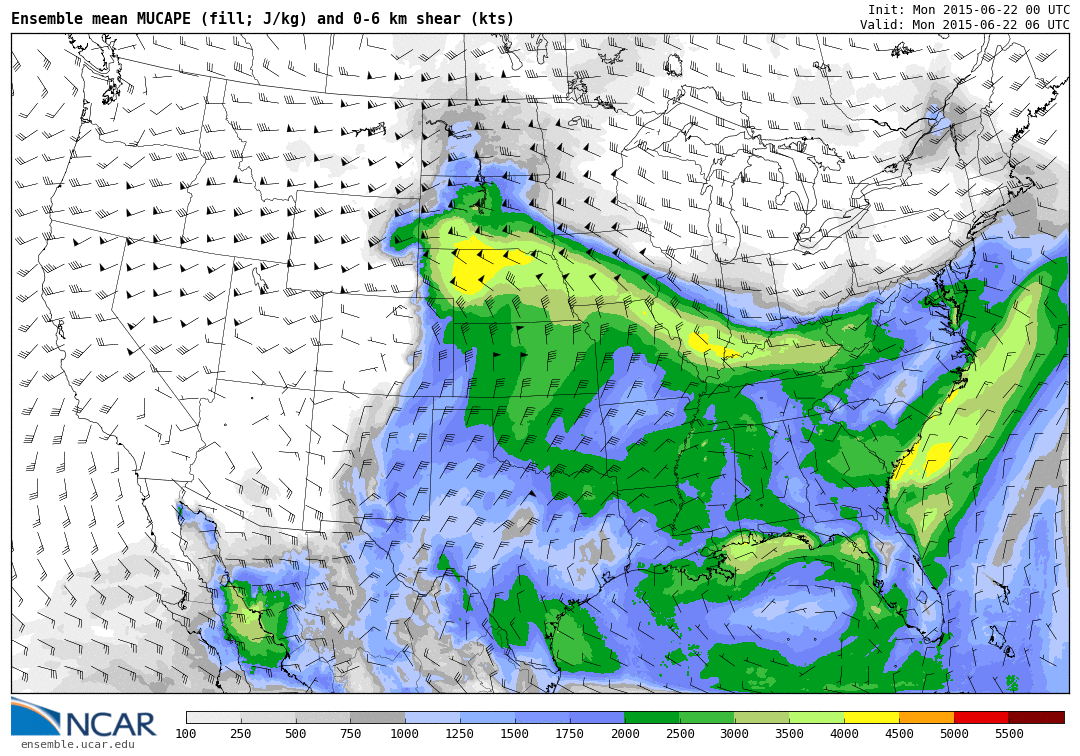 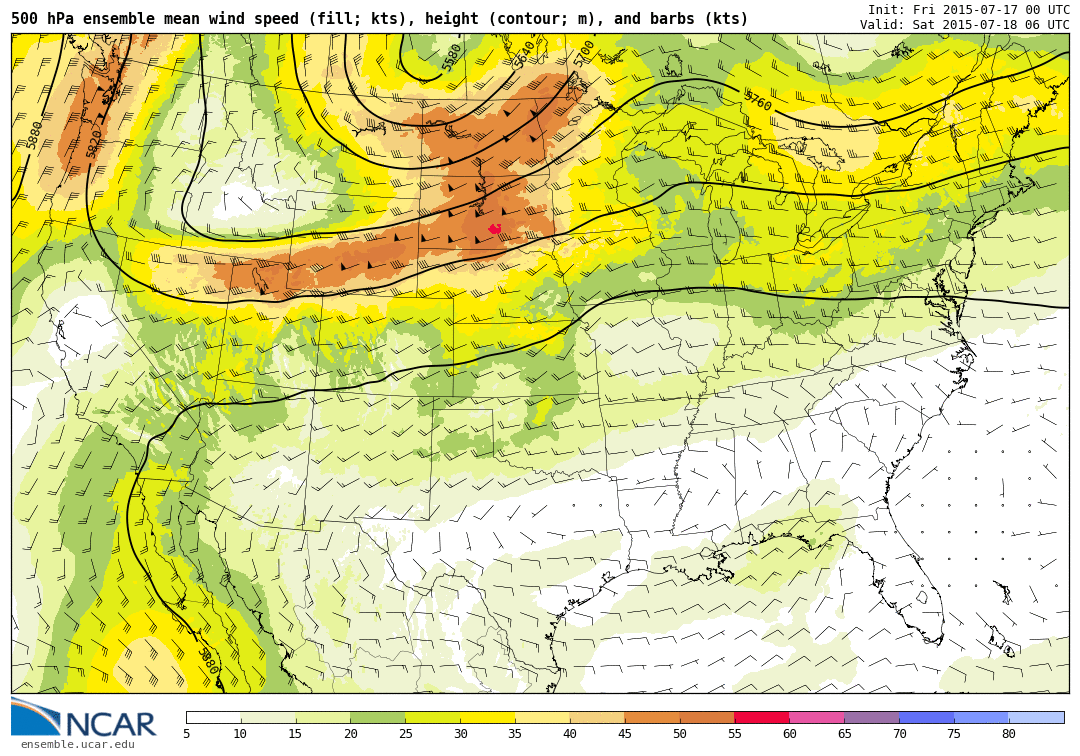 07/17/15
500 hPa
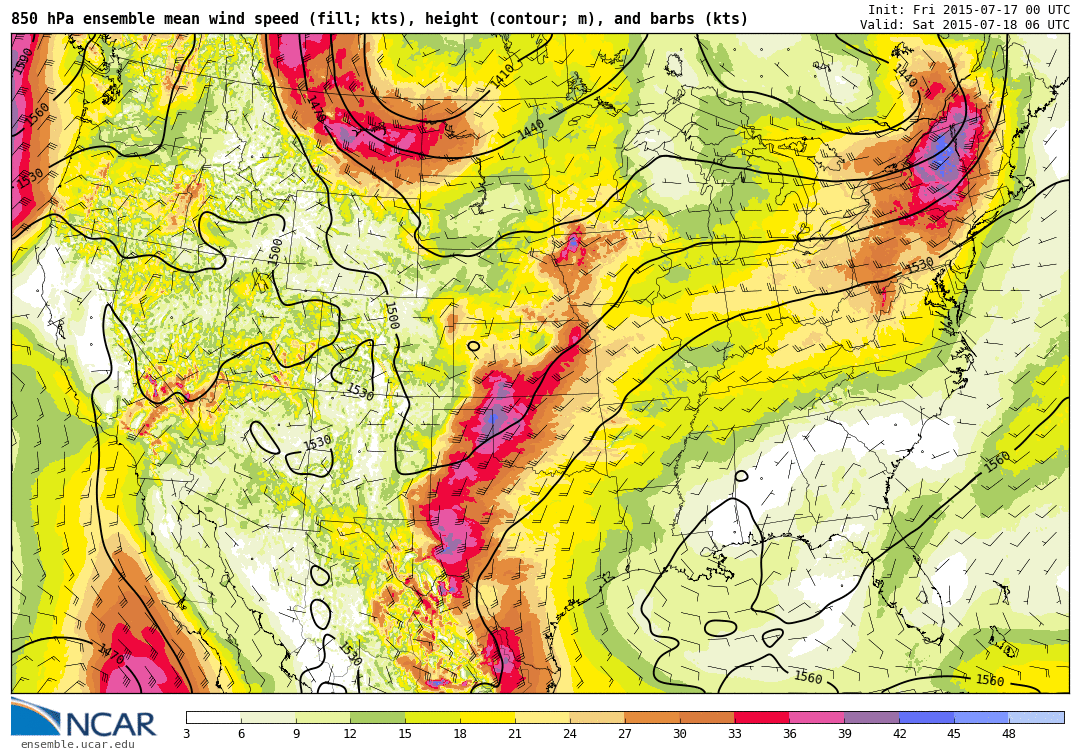 850 hPa
07/17/15
Ensemble Mean MUCAPE and 6 km shear
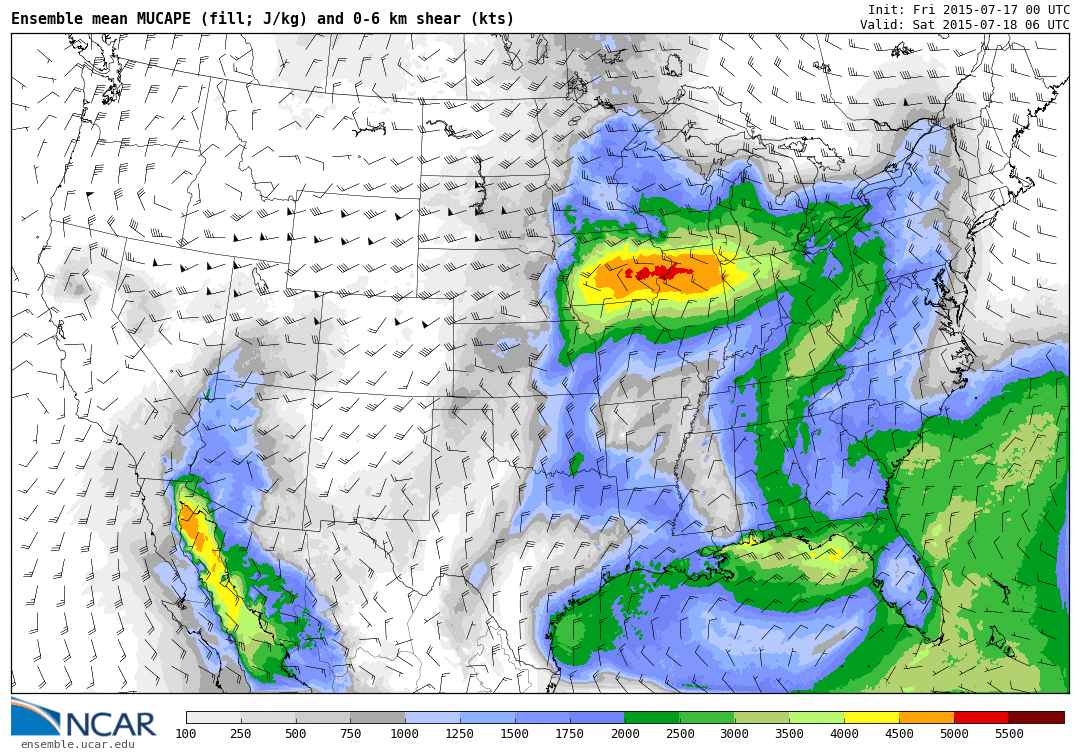 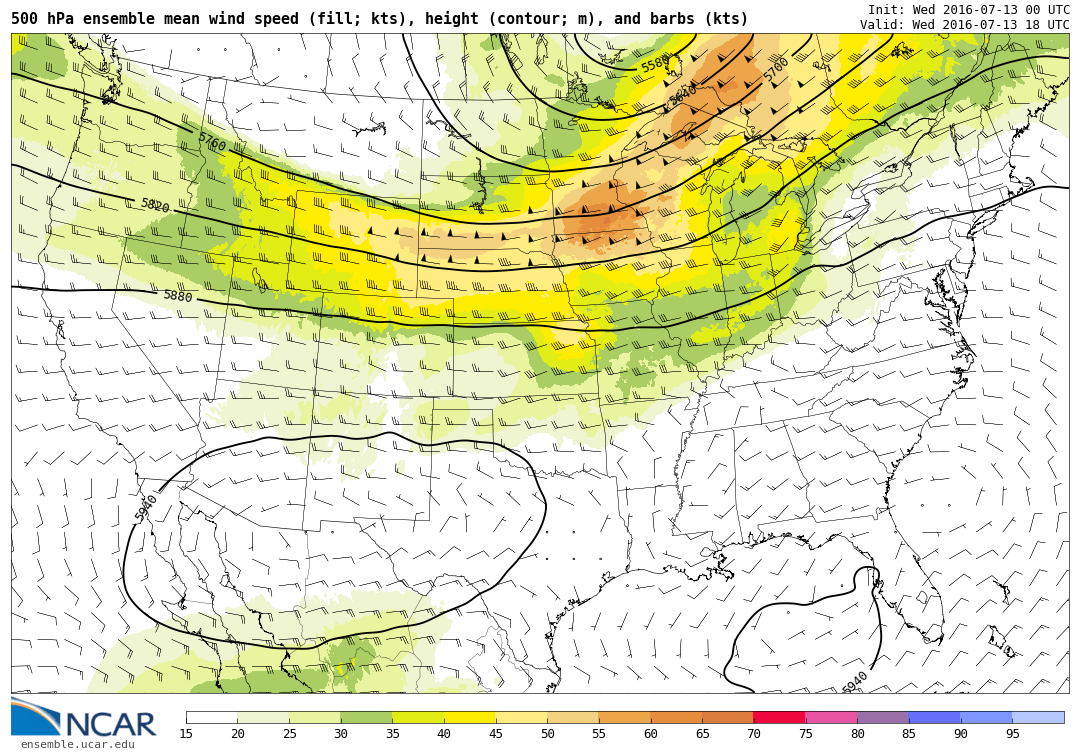 07/13/16
18 UTC
500 hPa
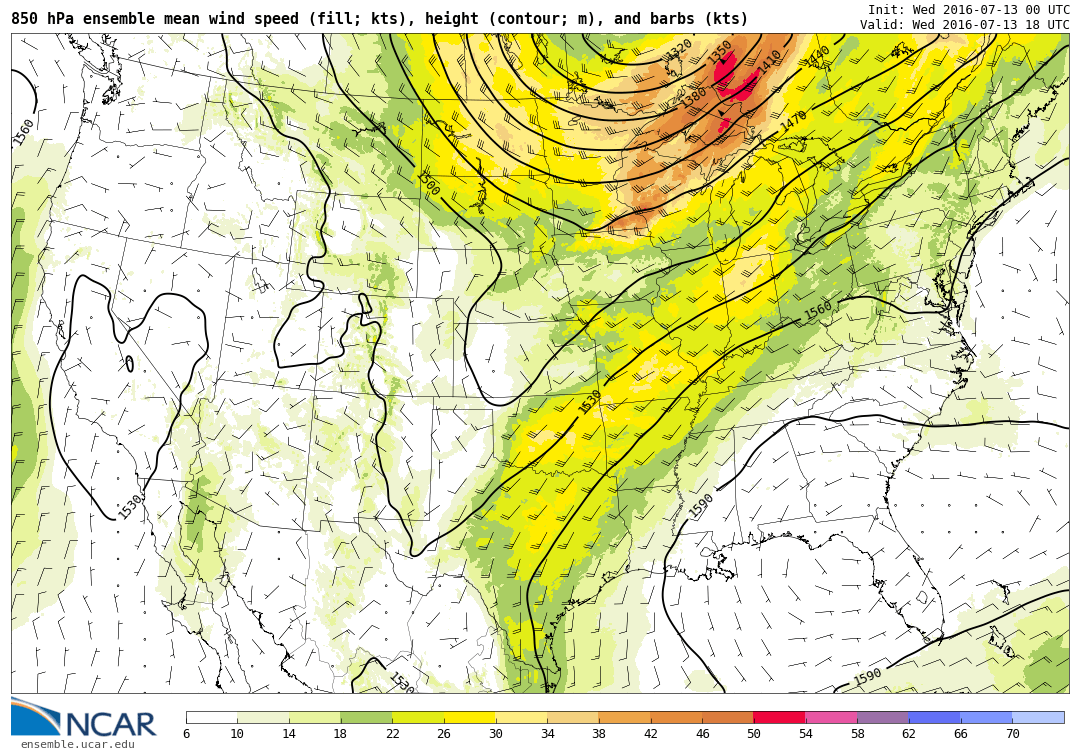 850 hPa
18 UTC
Ensemble Mean MUCAPE and 6 km shear
07/13/16
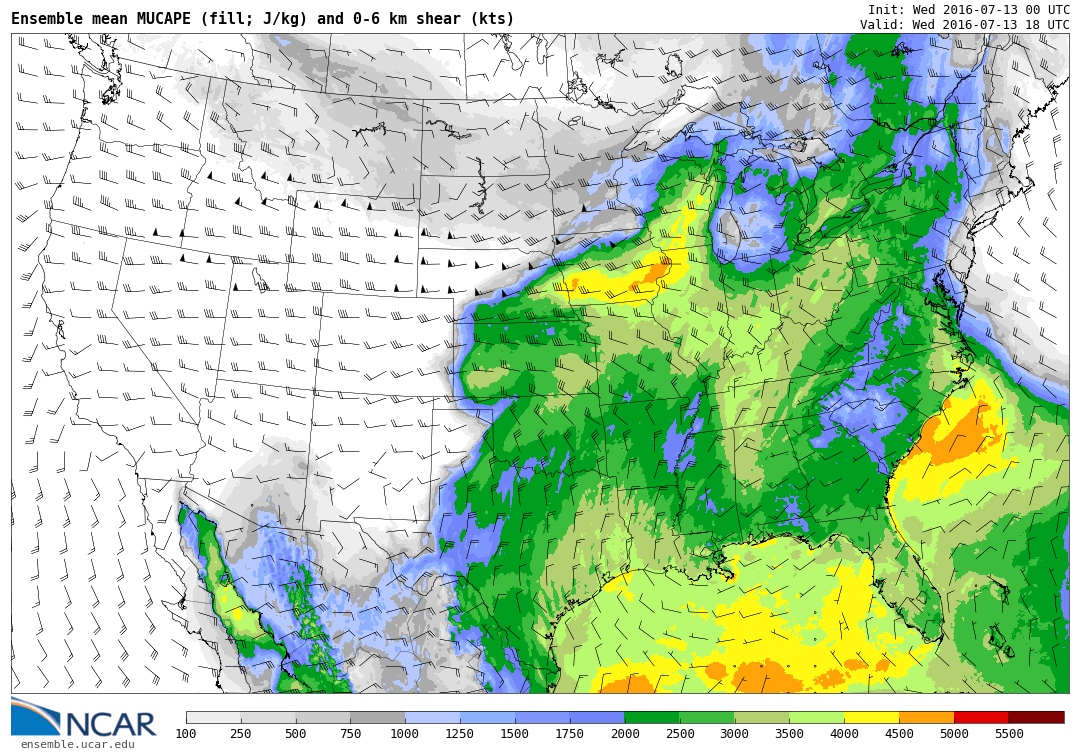 07/16/16
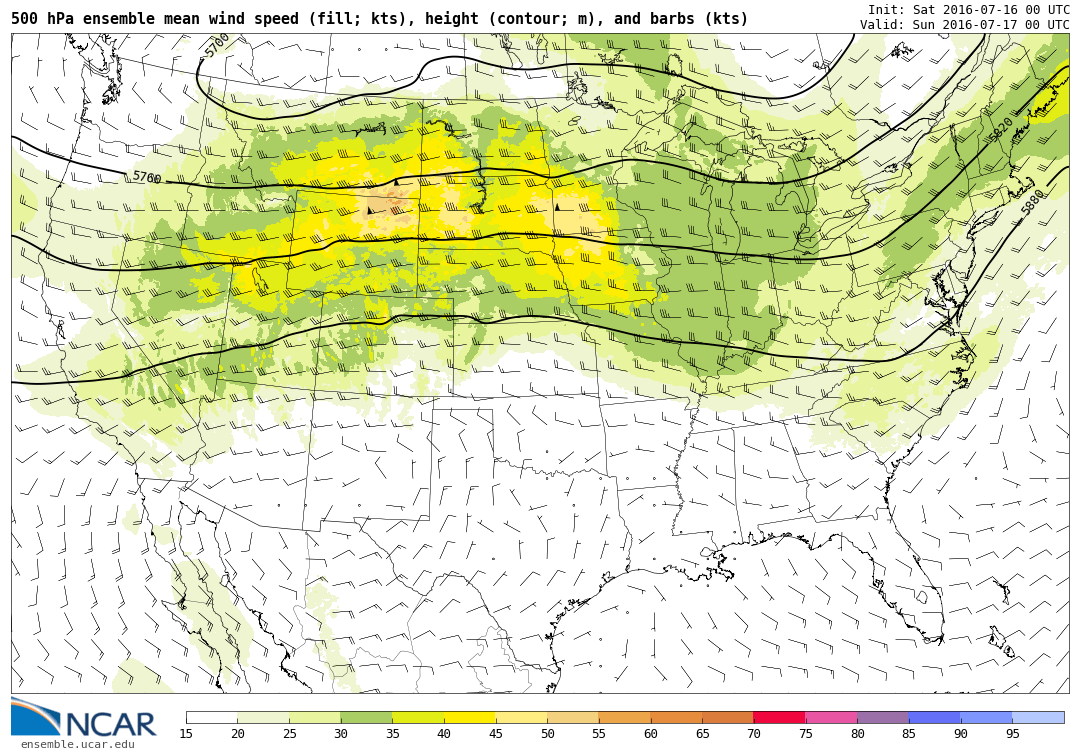 500 hPa
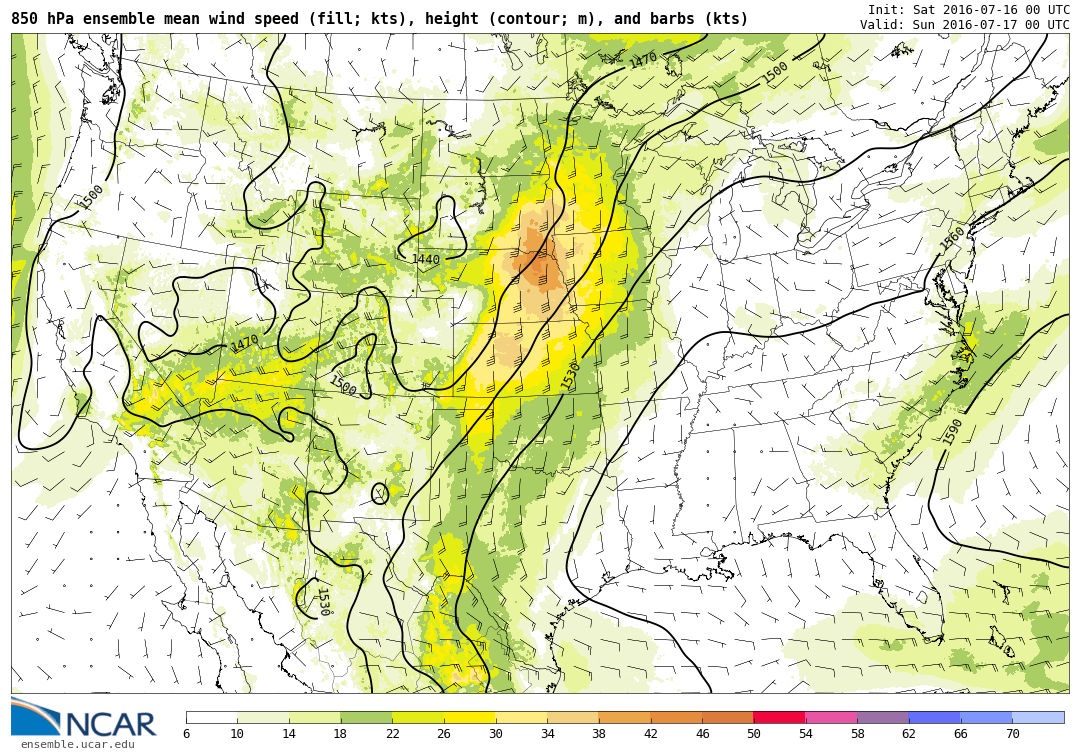 850 hPa
Ensemble Mean MUCAPE and 6 km shear
07/16/16
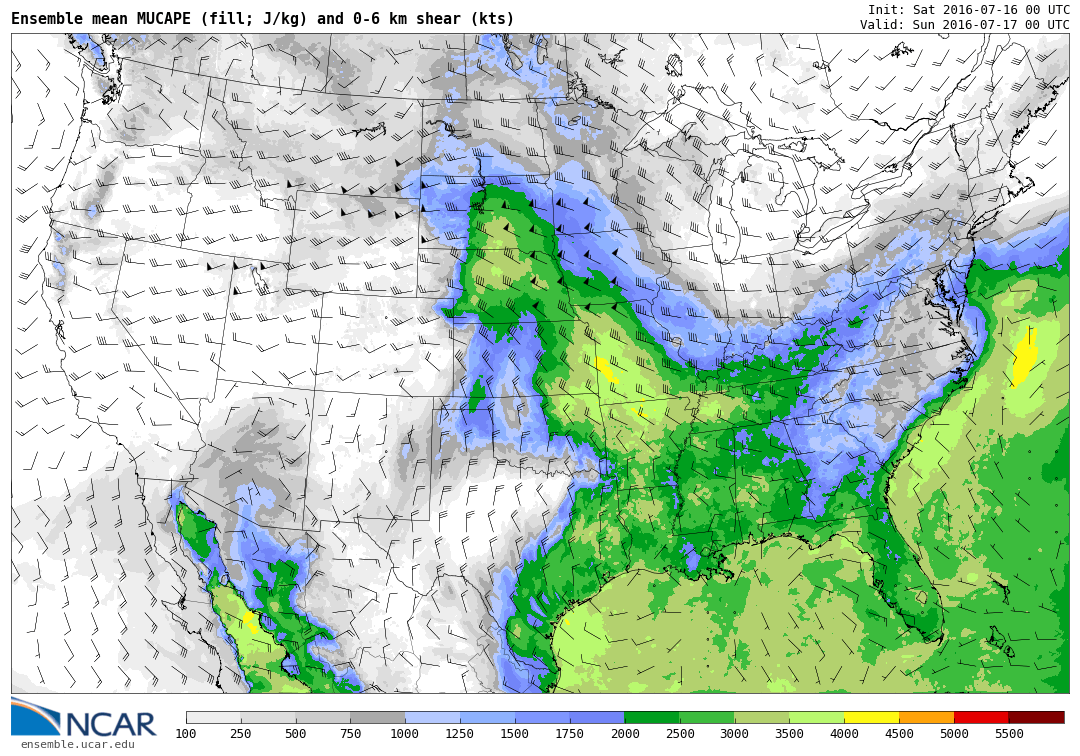 05/11/16
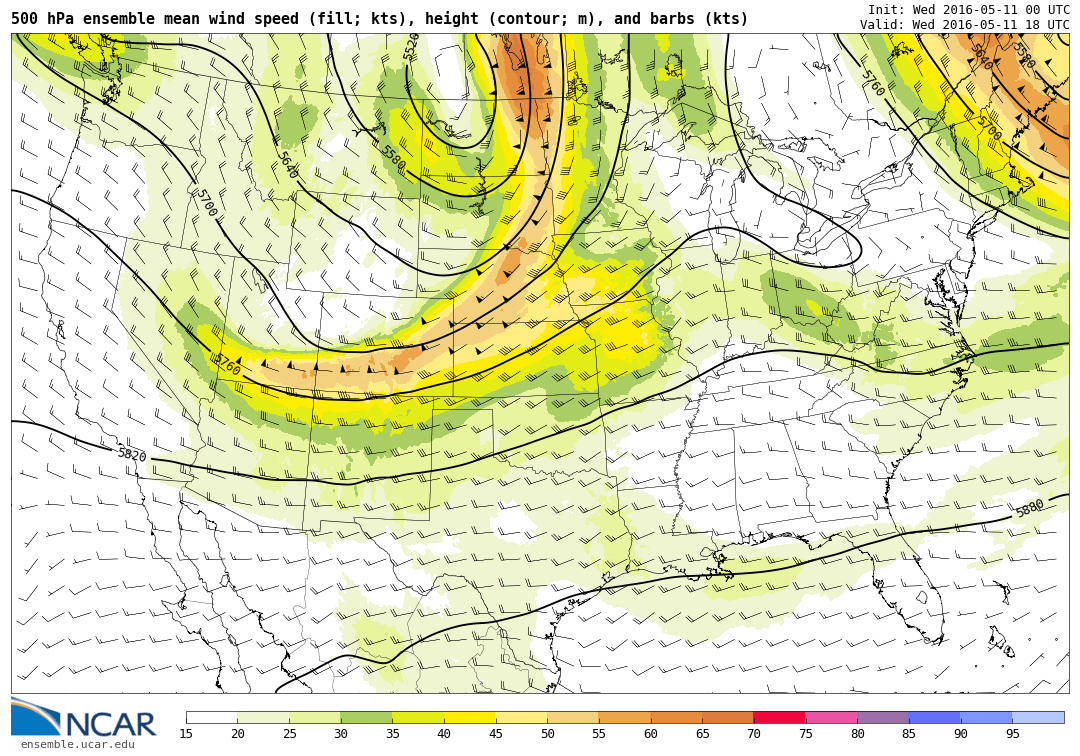 500 hPa
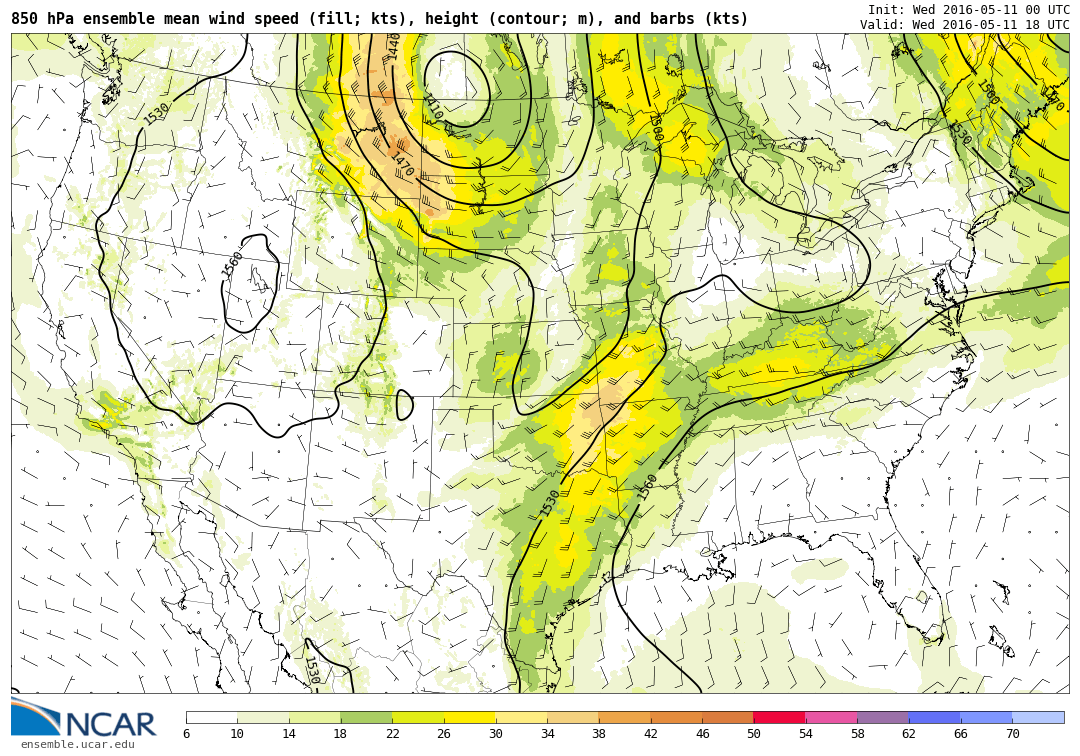 850 hPa
05/11/16
Ensemble Mean MUCAPE and 6 km shear
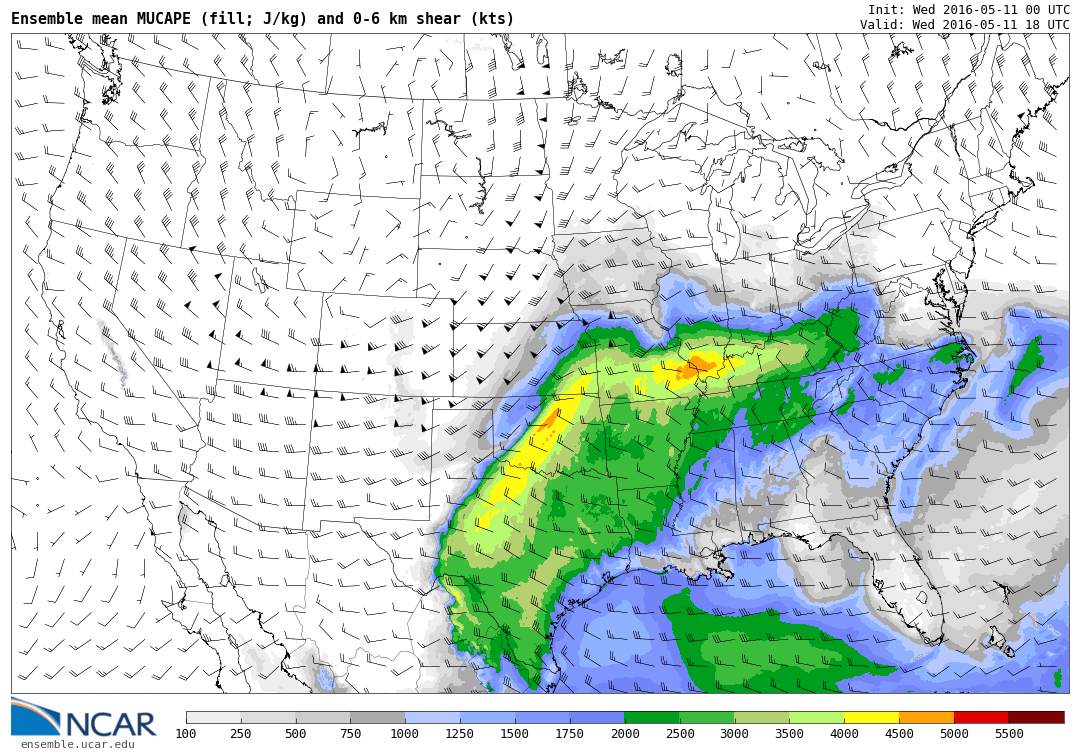